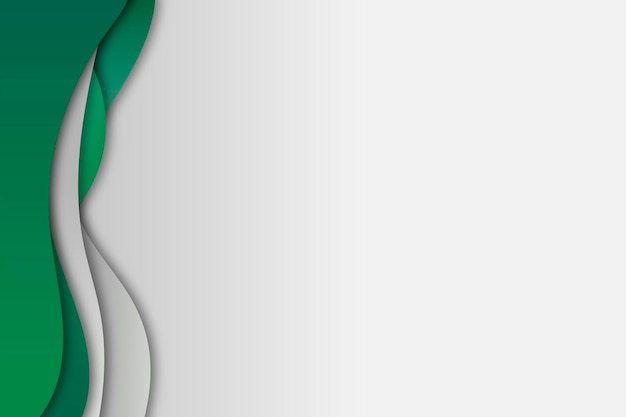 ATUL MEMORIAL HIGH SCHOOL,      		    JHARSA
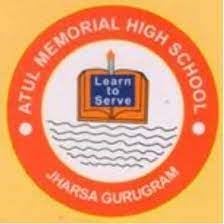 PRESENTS
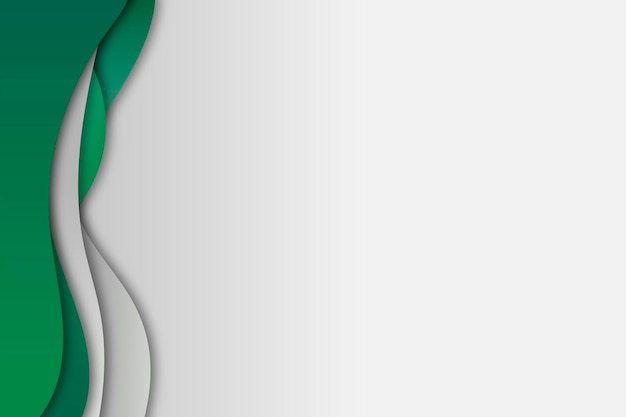 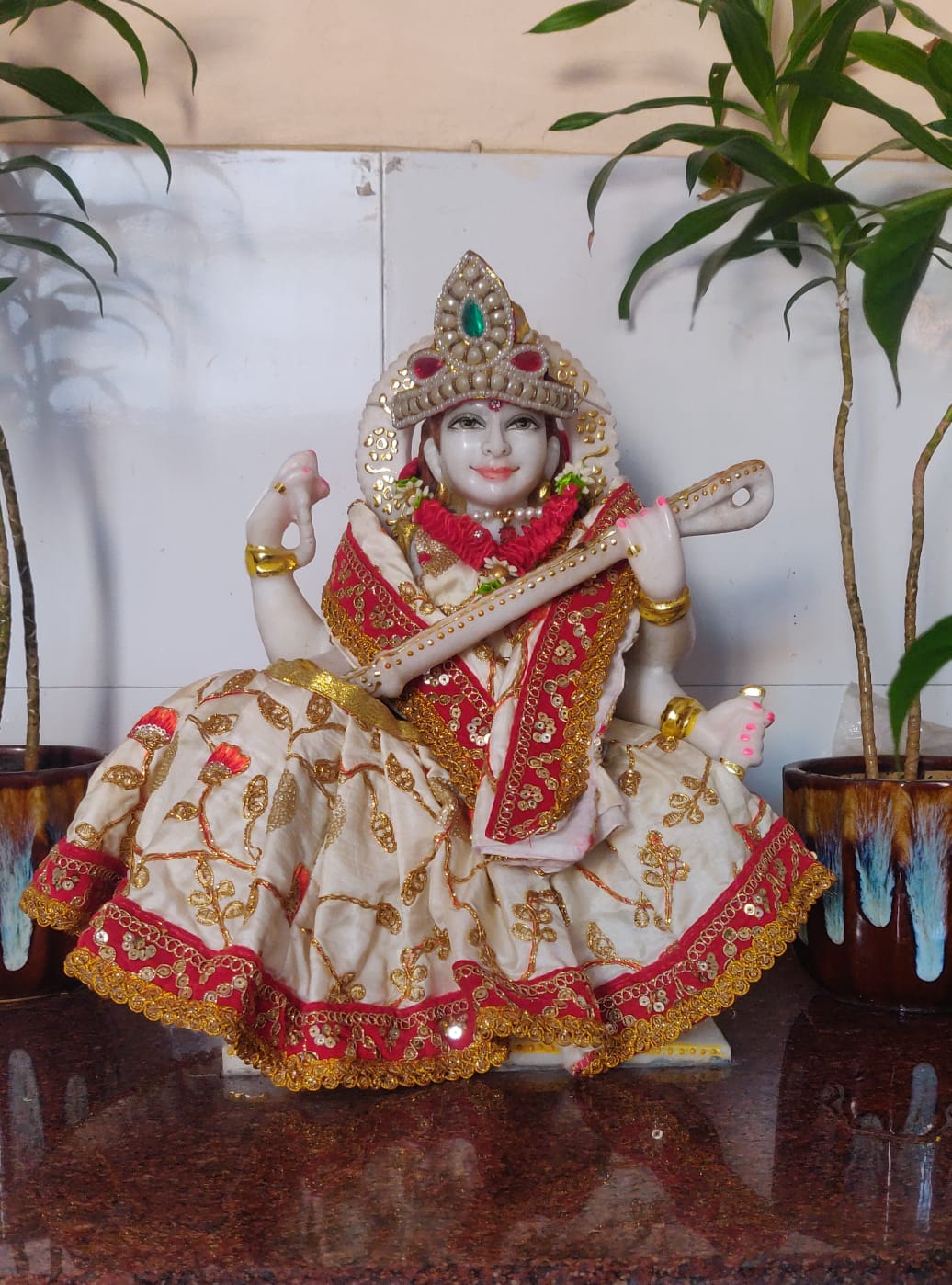 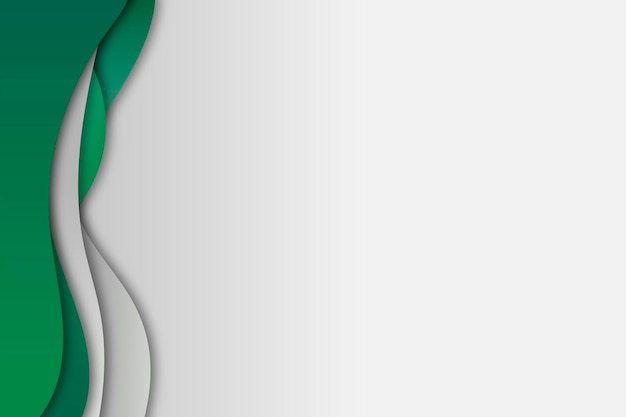 FOUNDATION DAY
FOUNDATION DAY
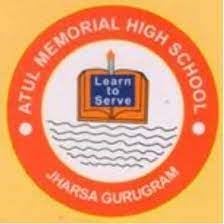 ATUL MEMORIAL HIGH SCHOOL
26 FEBRUARY, 1993
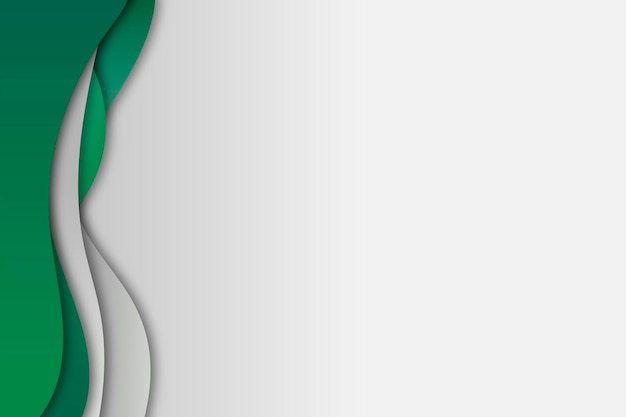 IN THE MEMORY OF :-
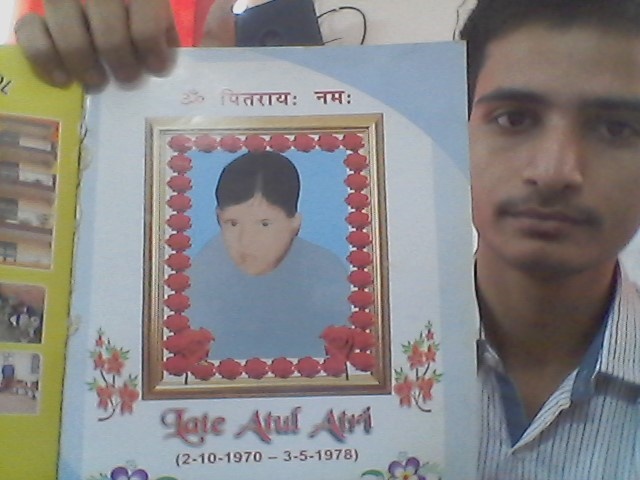 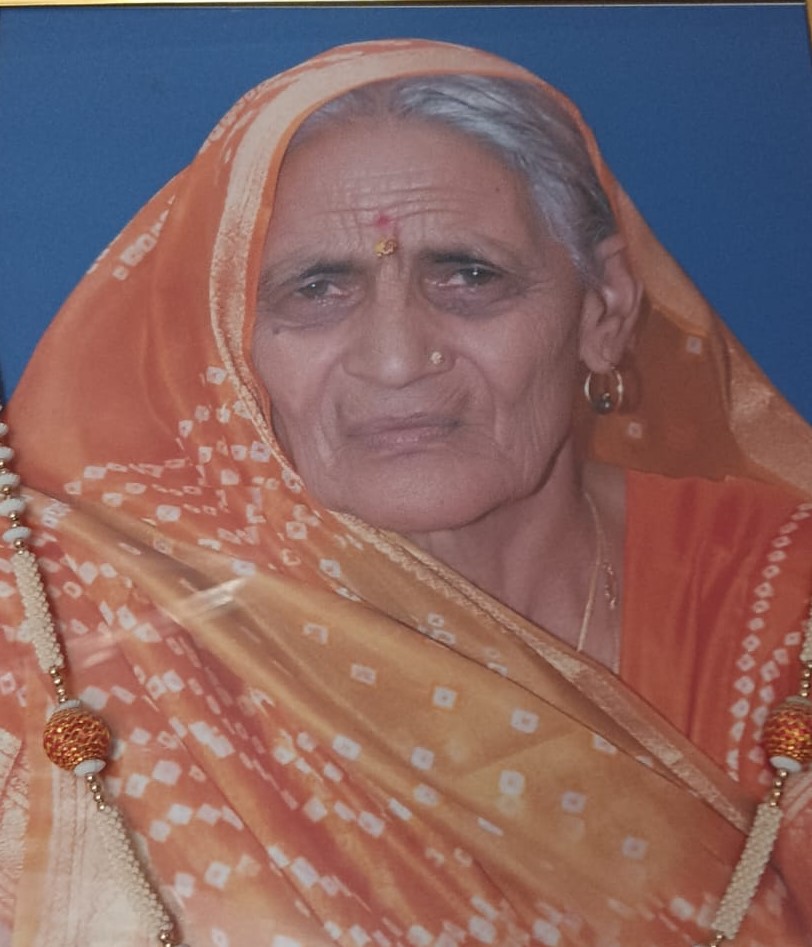 LT. SMT. LAXMI DEVI
LT. SH. ATUL ATRI
(02-10-1970 to 03-05-1978)
(01-08-1942 to 24-01-2021)
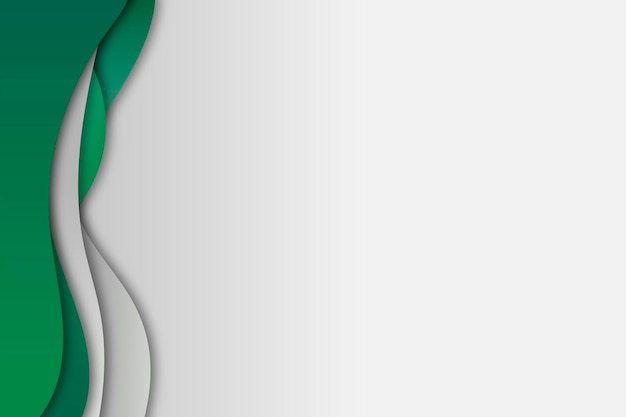 OUR SCHOOL
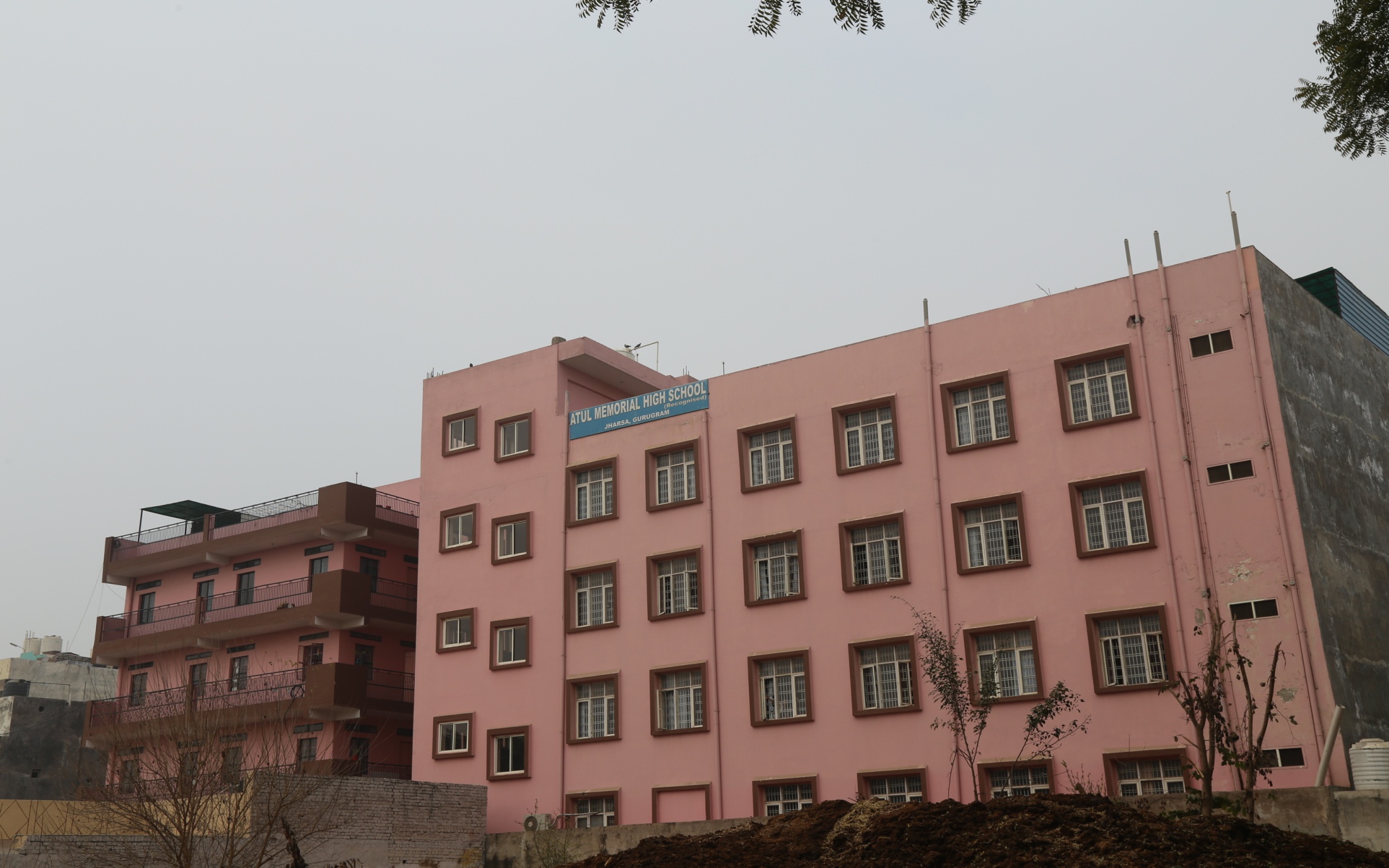 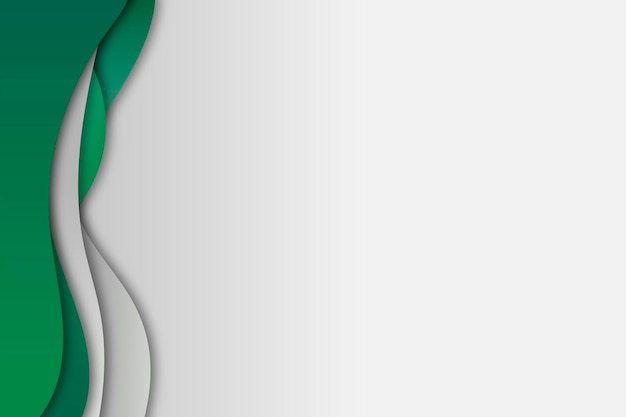 CHAIRMAN
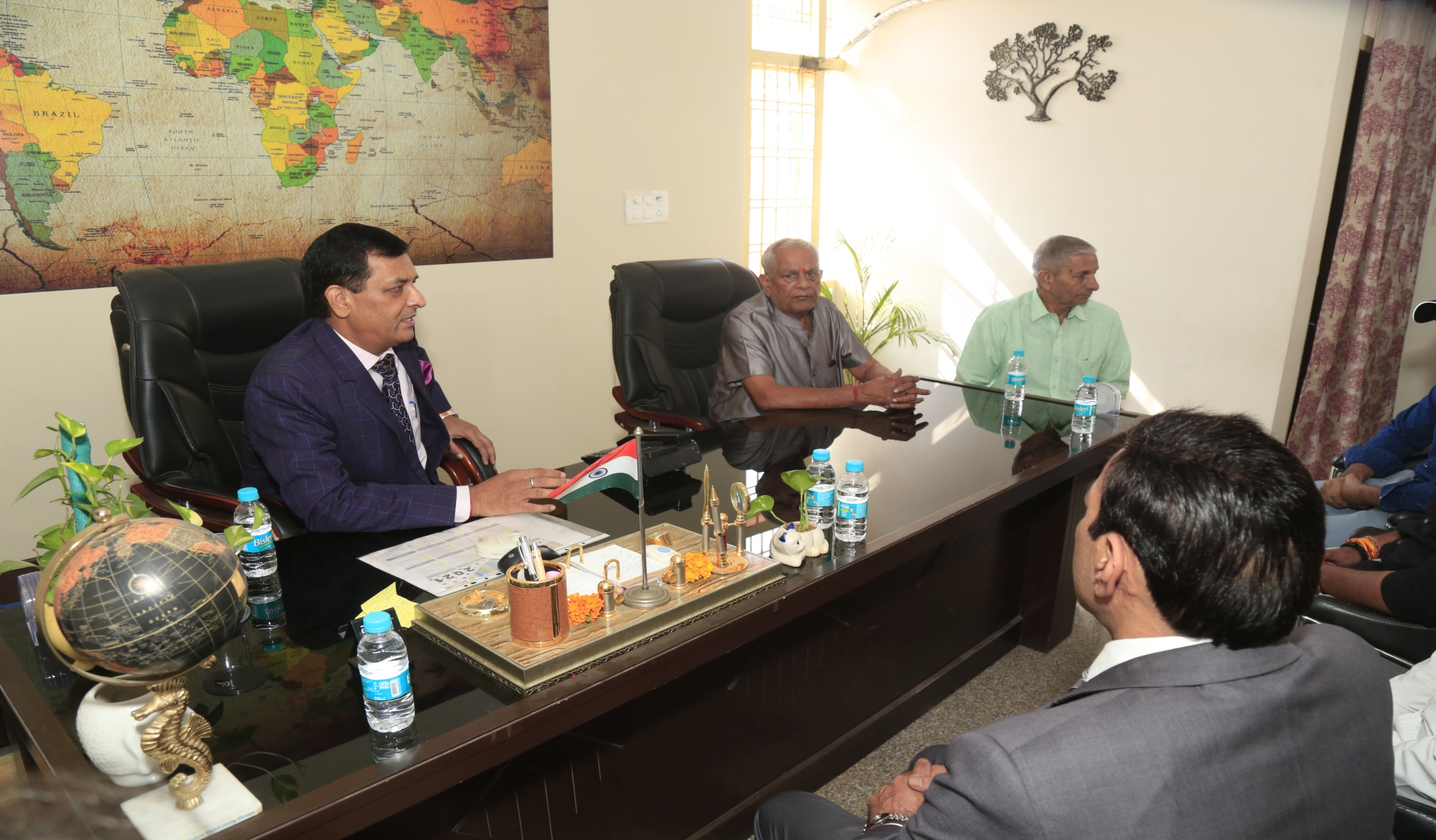 SH. NANAK CHAND SHARMA
FOUNDER OF ATUL MEMORIAL HIGH SCHOOL
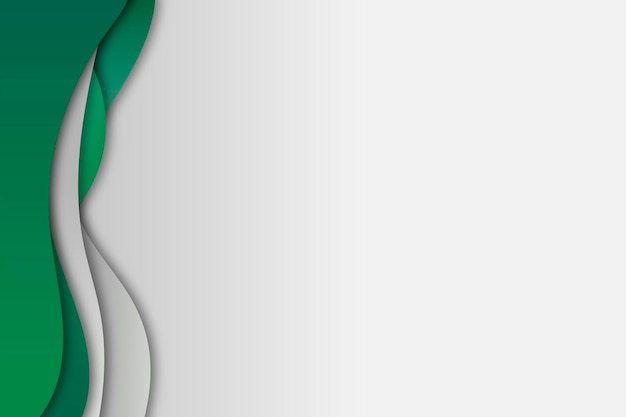 OUR ROOTS
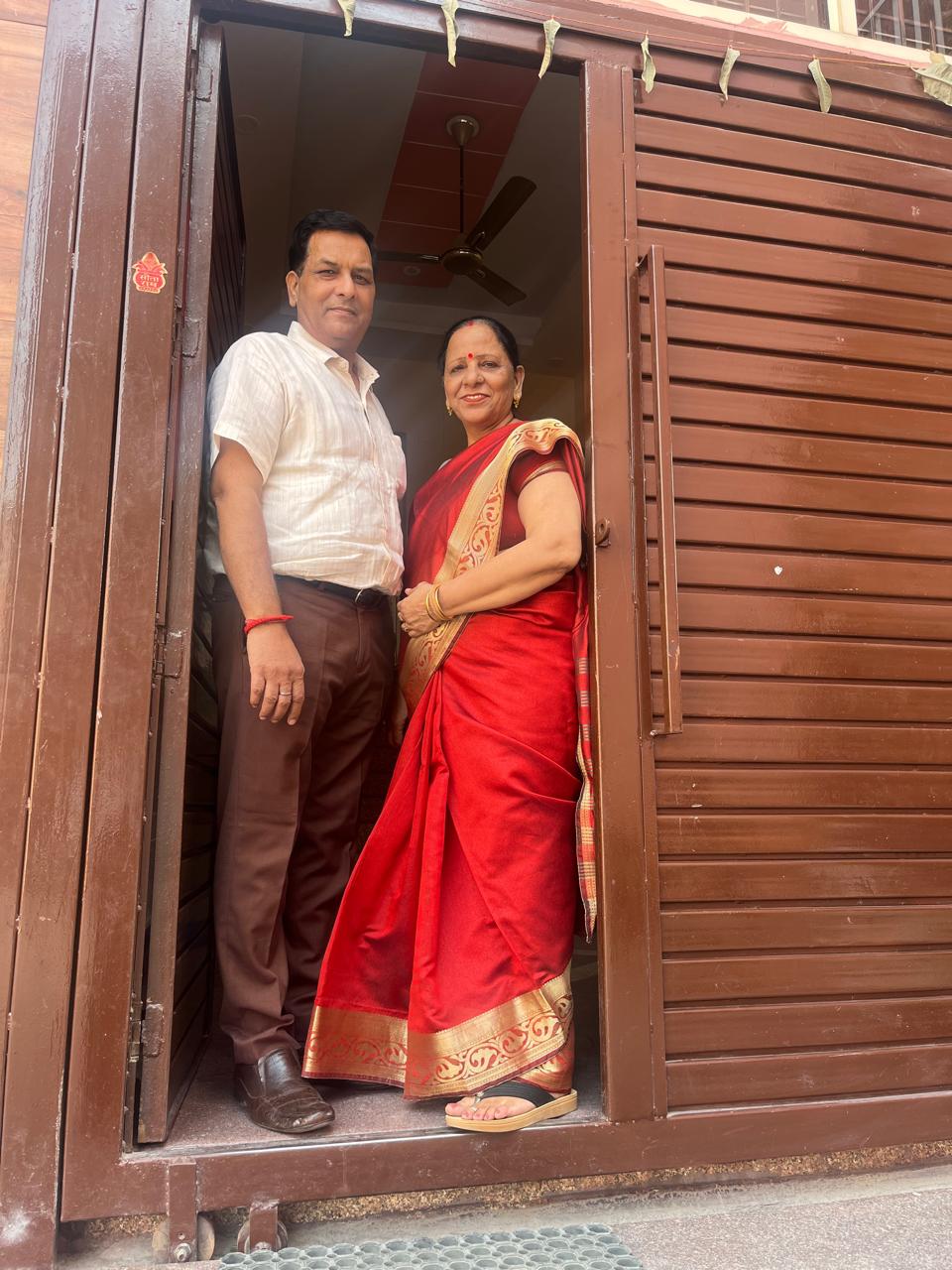 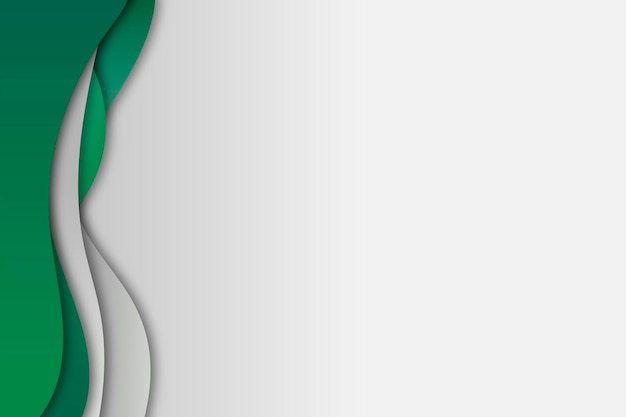 “WORDS FROM THE PRINCIPAL’S DESK”
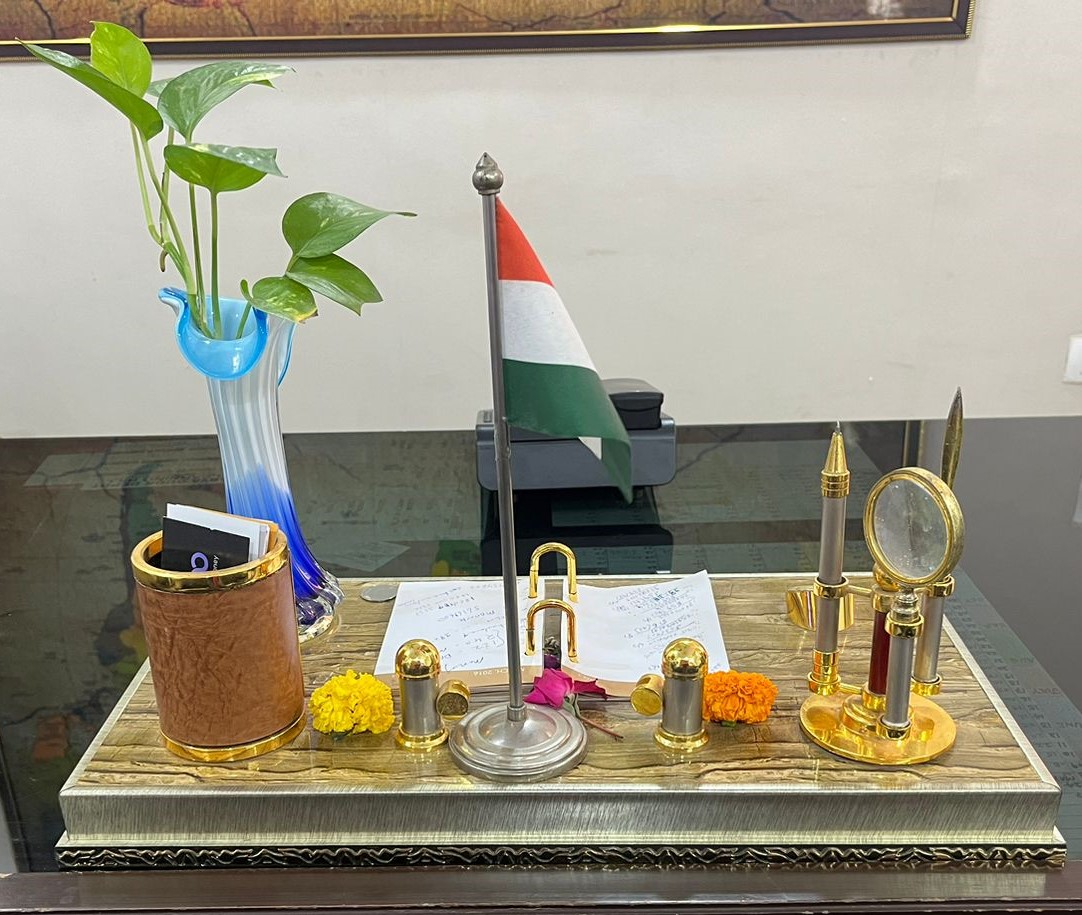 शिक्षा का उद्देश्य केवल ज्ञान अर्जित करना ही नहीं,बल्कि एक बेहतर इंसान बनना भी है │
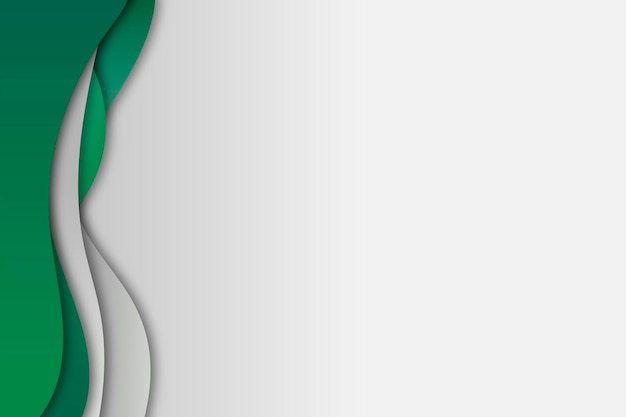 PRINCIPAL
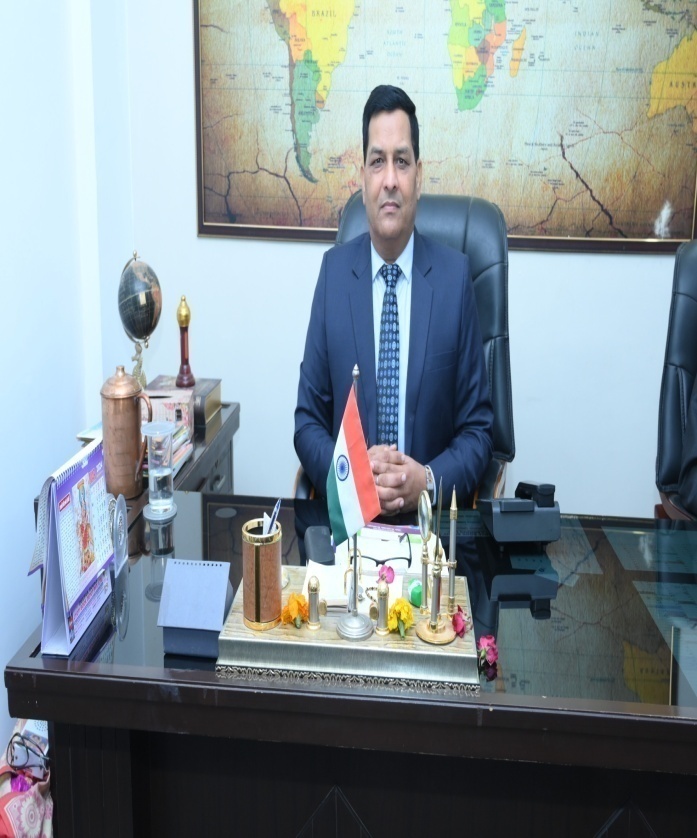 MR. ARUN ATRI
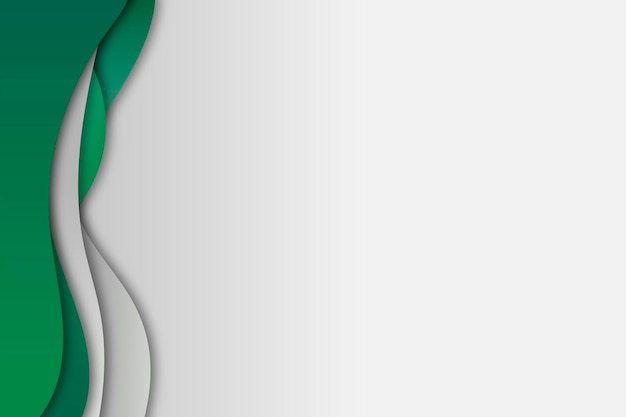 VICE PRINCIPAL
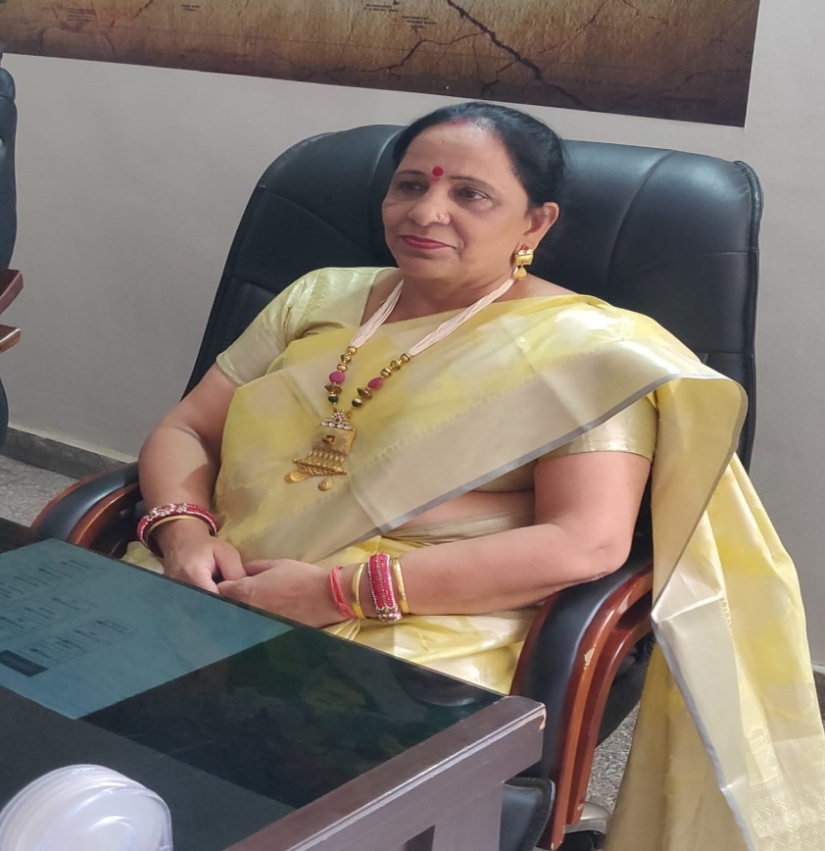 MRS. MANJU ATRI
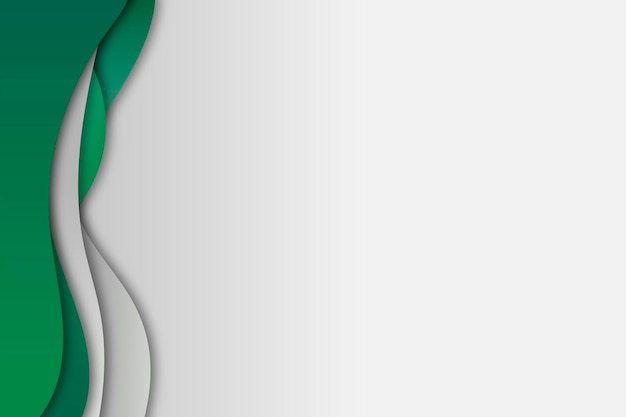 OUR EDUCATORS
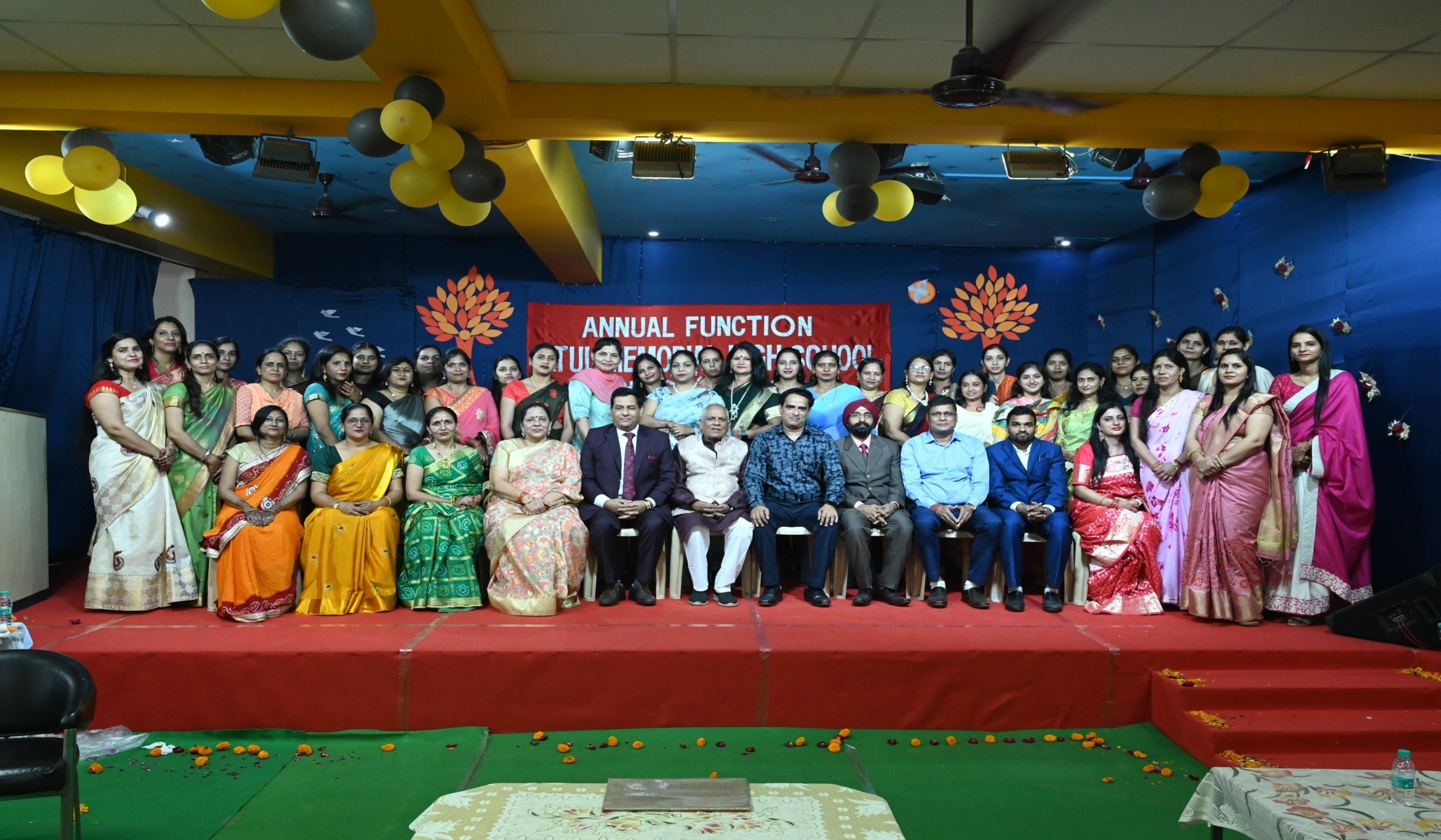 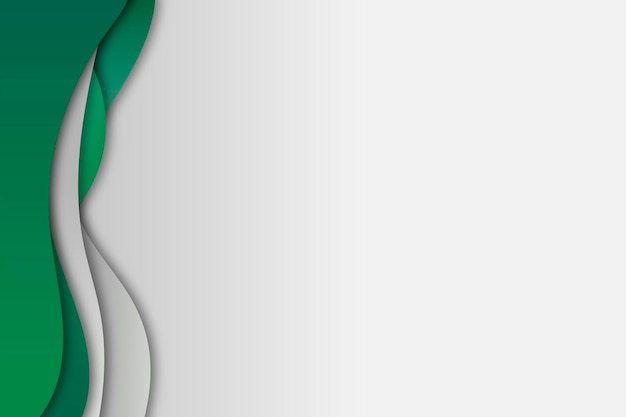 DIGNITARIES WHO VISITED US:
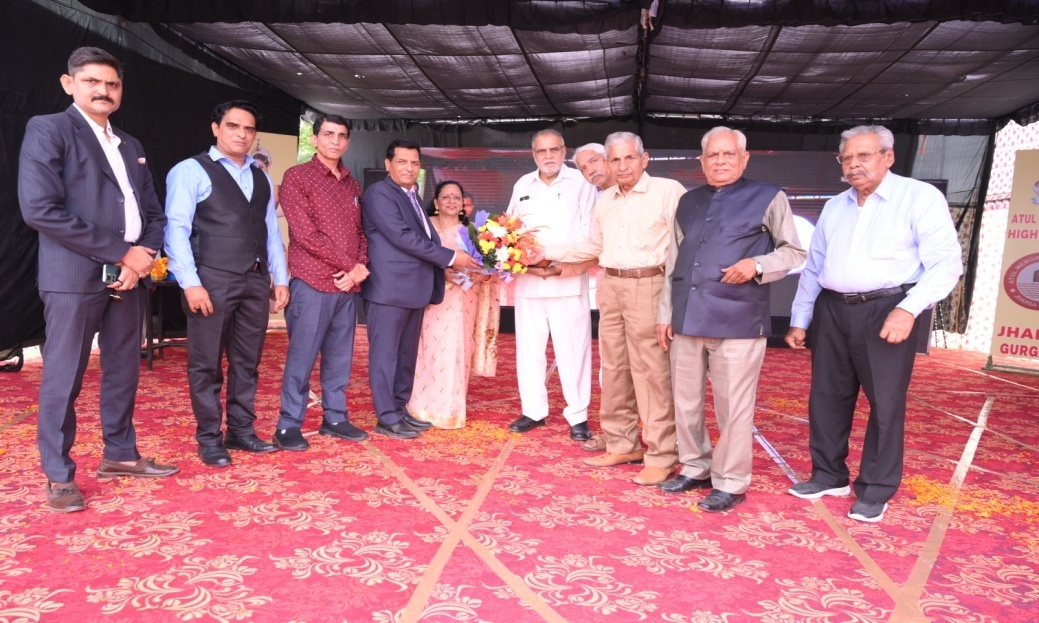 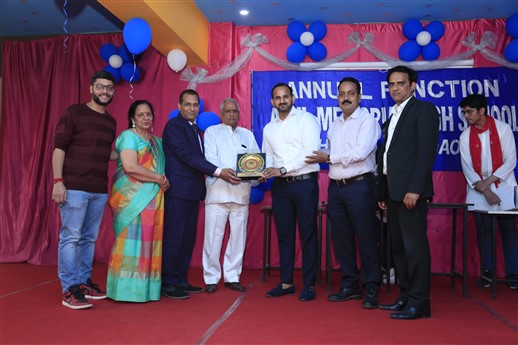 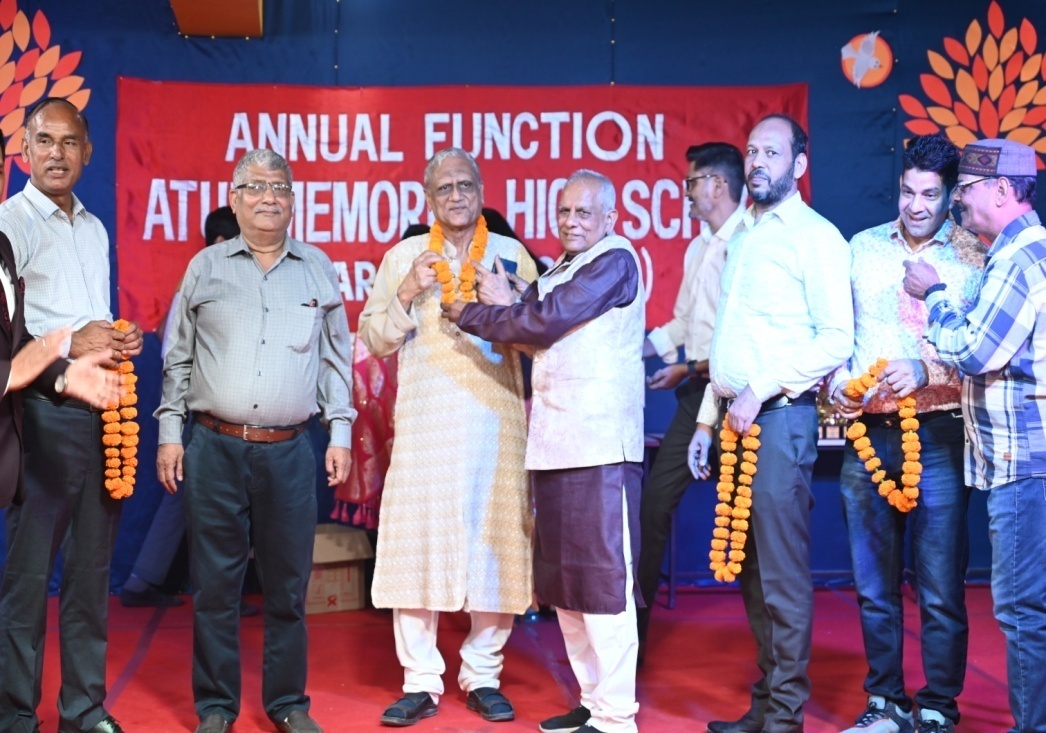 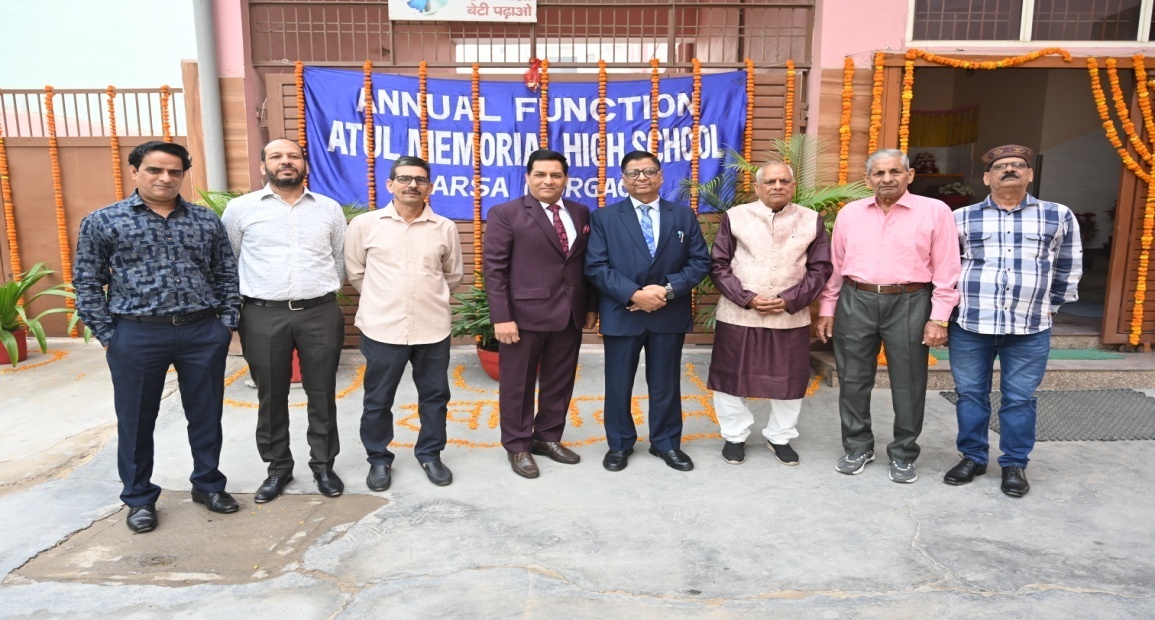 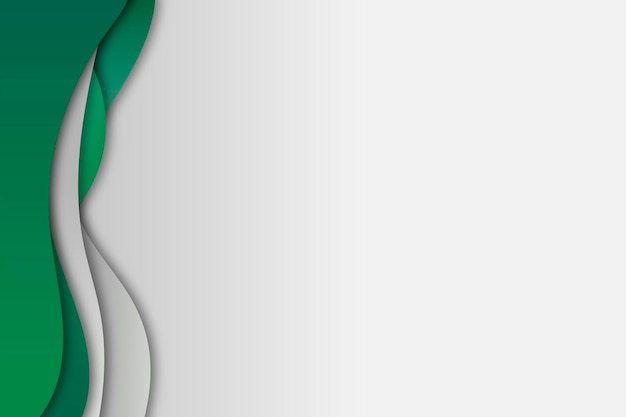 CLASSROOMS
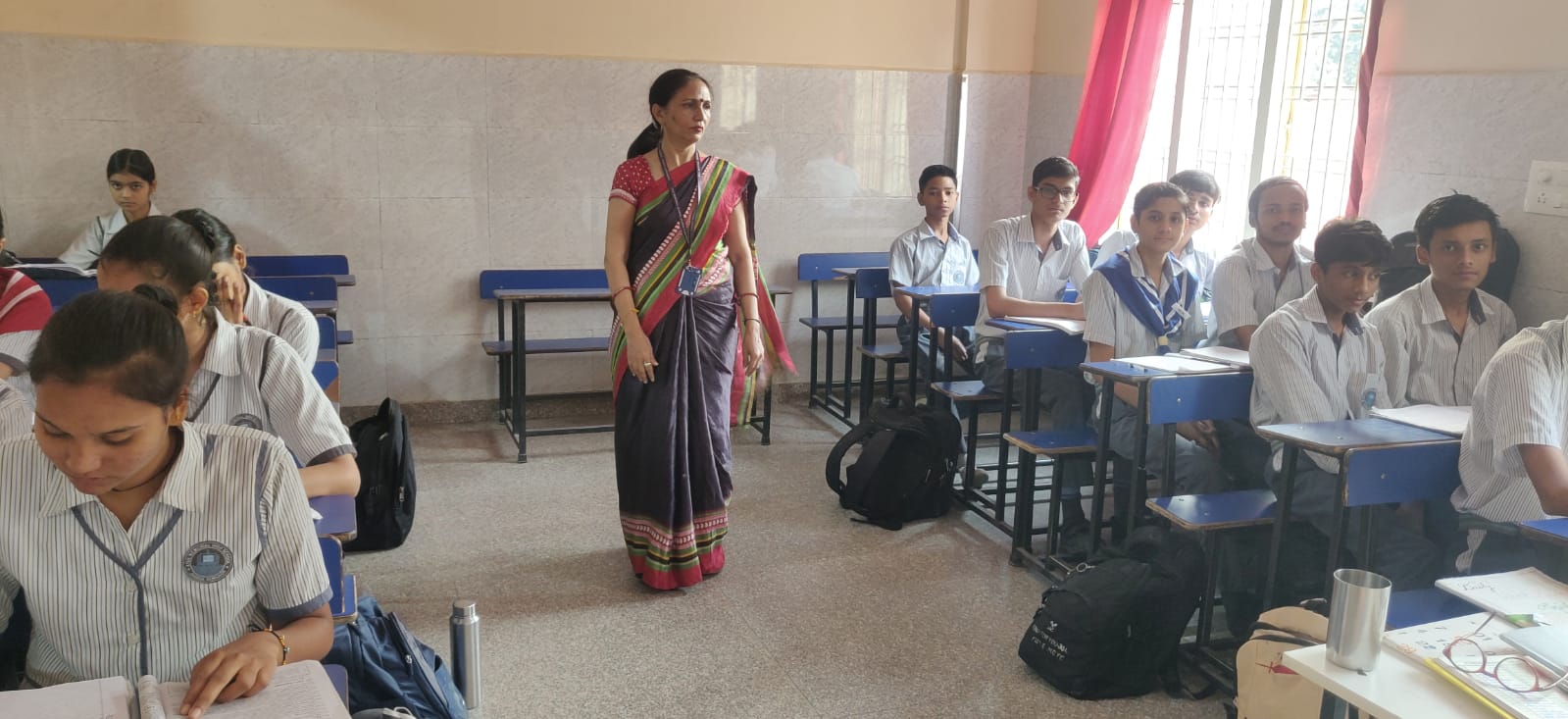 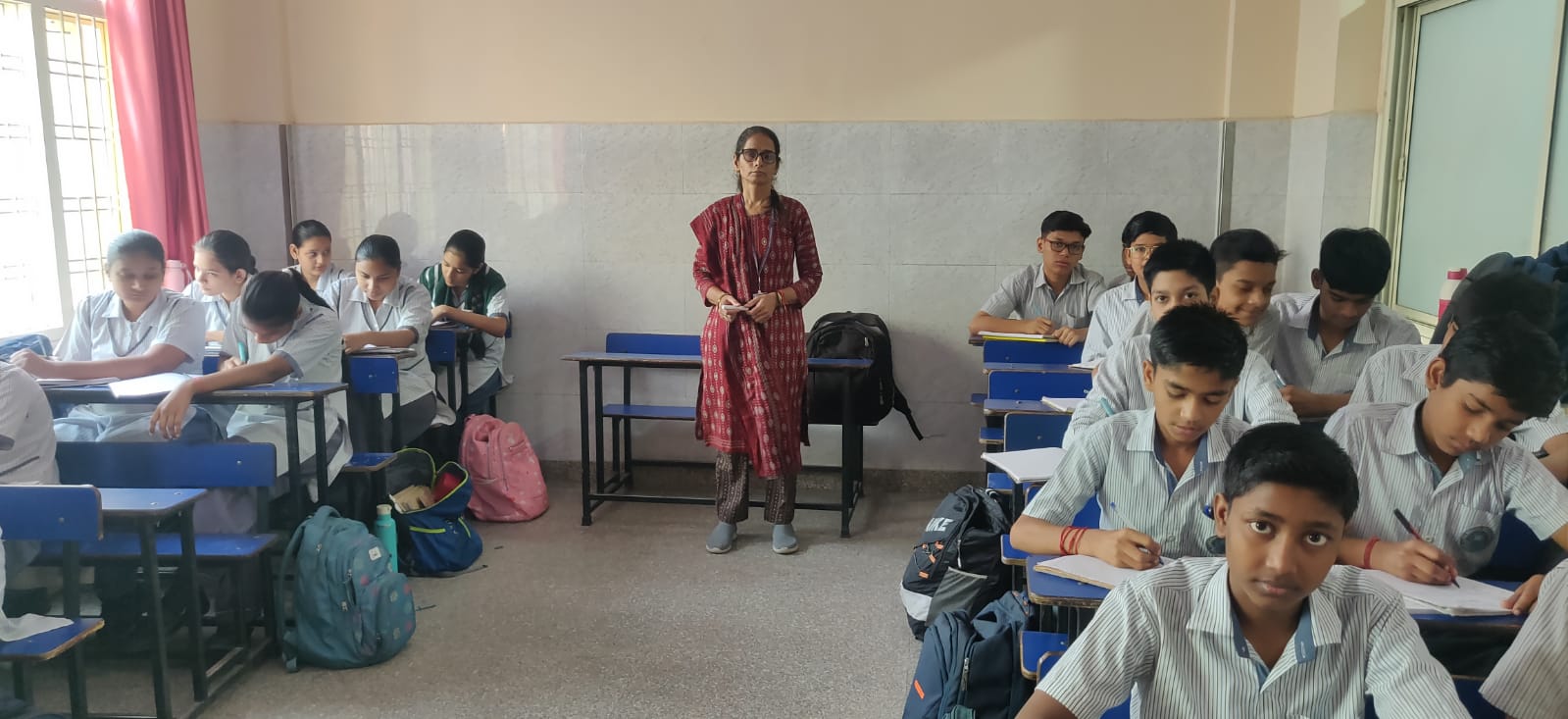 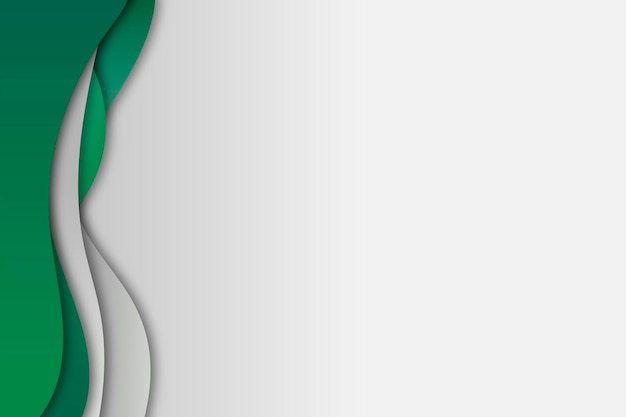 CLASSROOMS
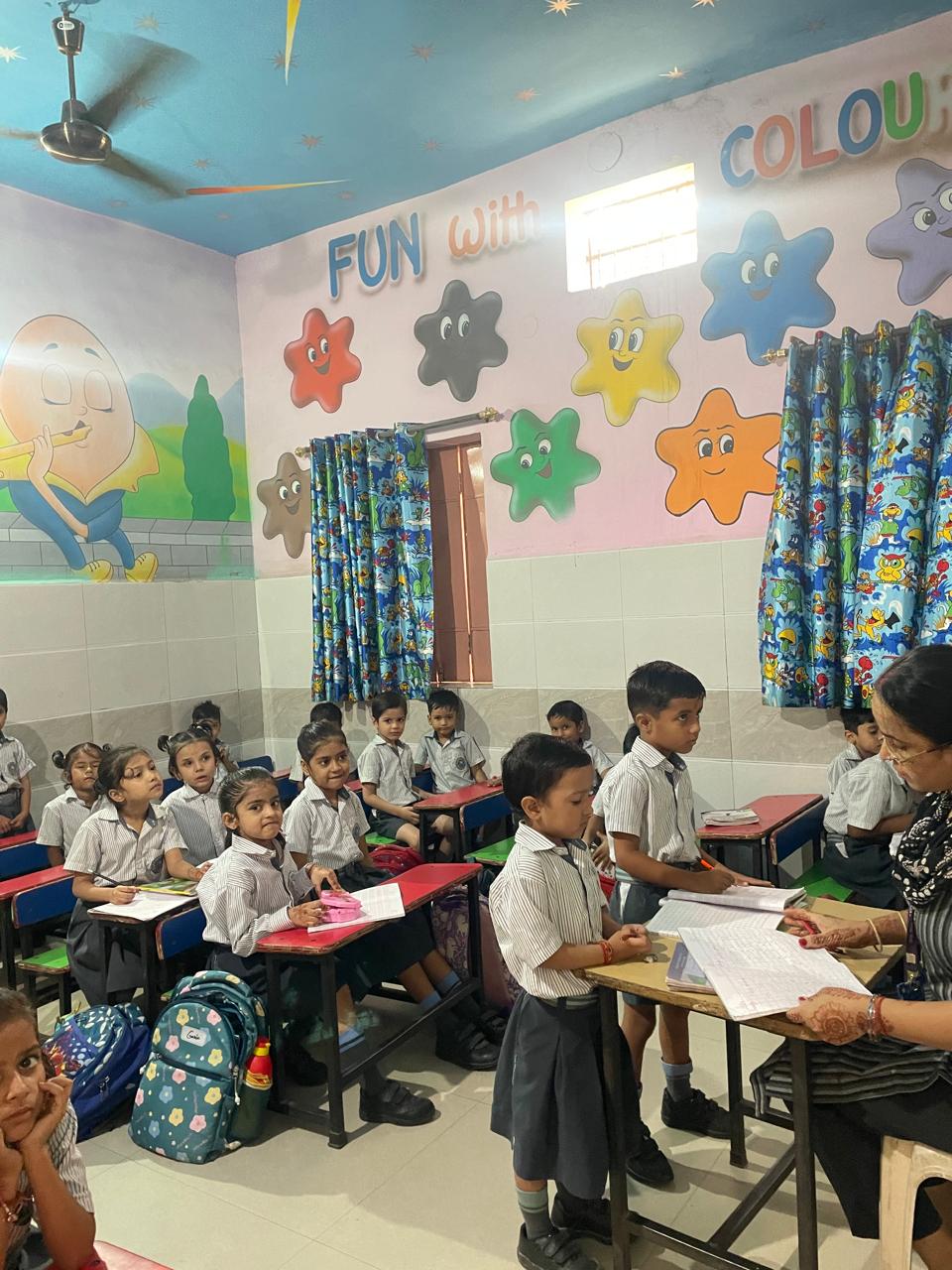 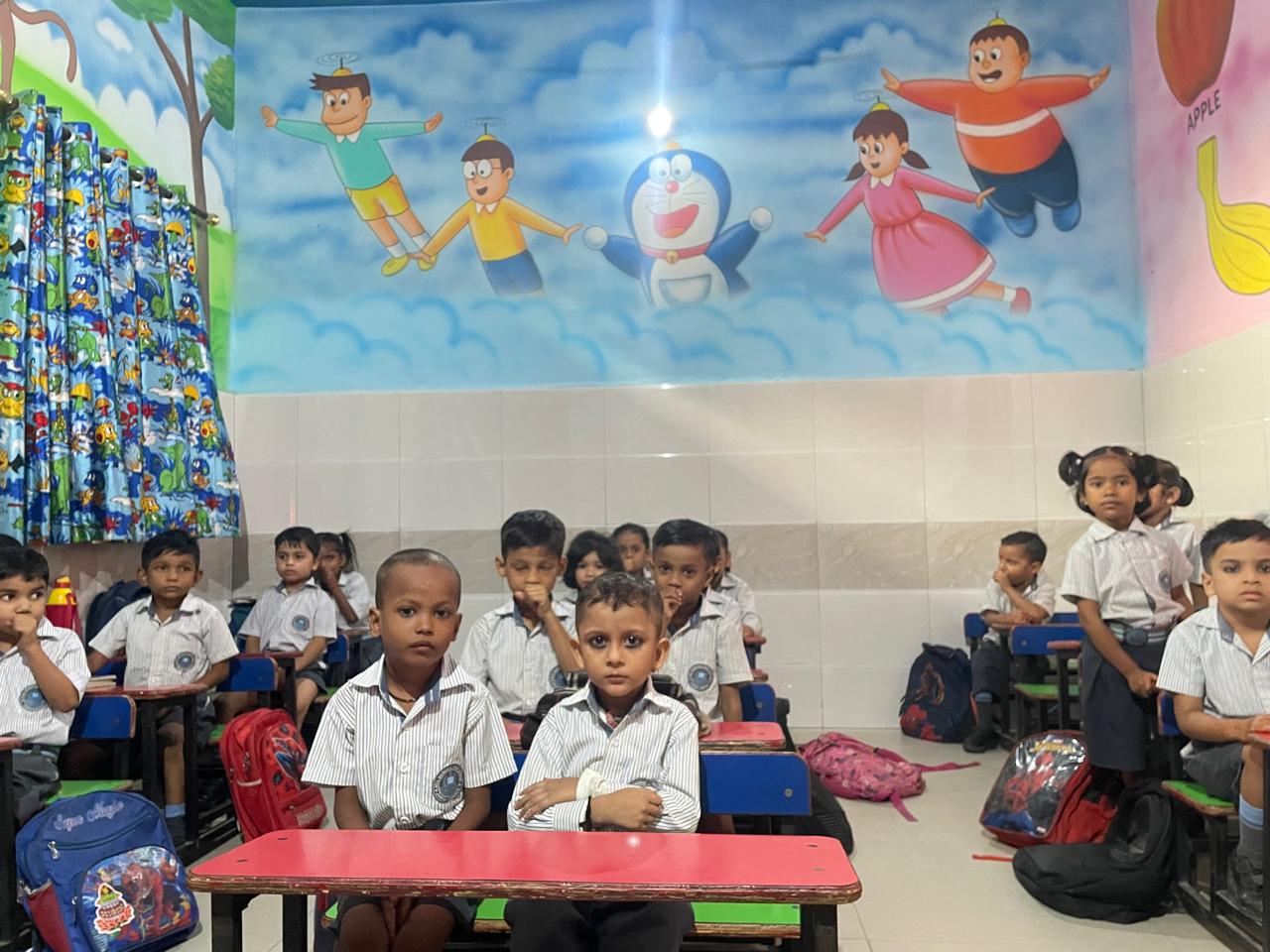 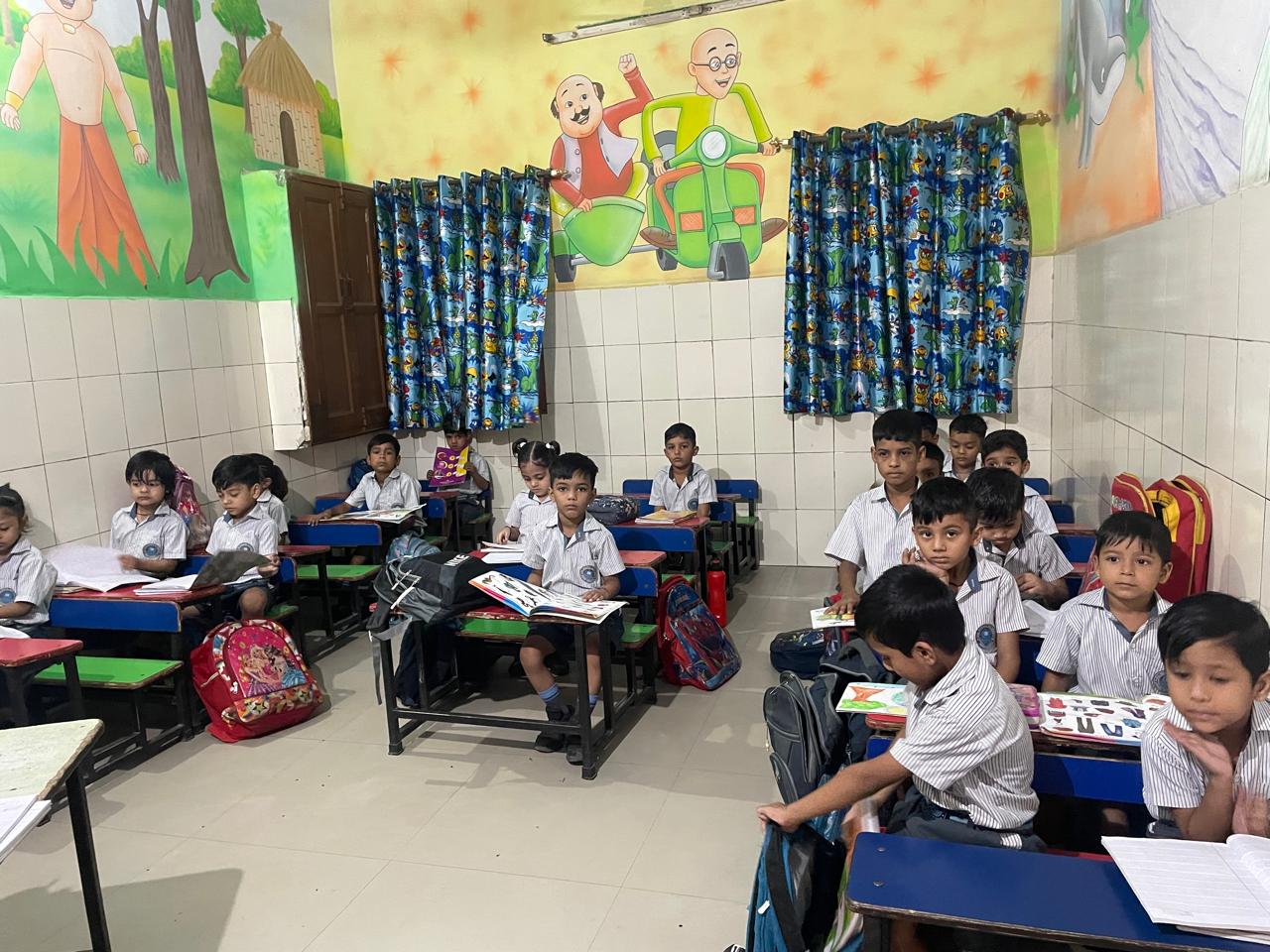 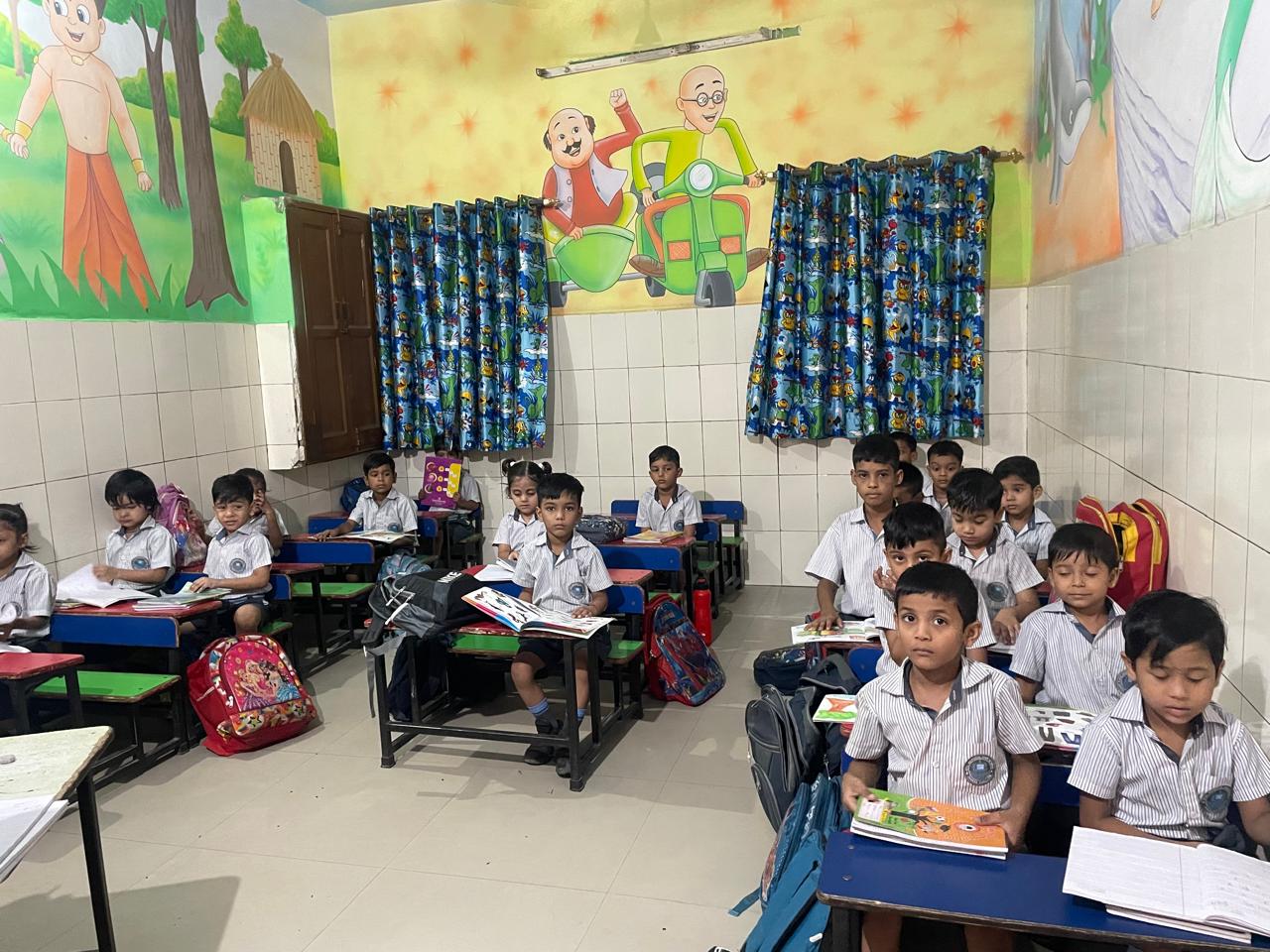 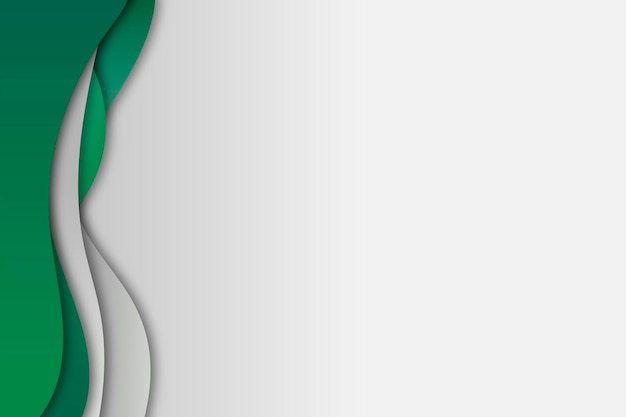 AUDITORIUM
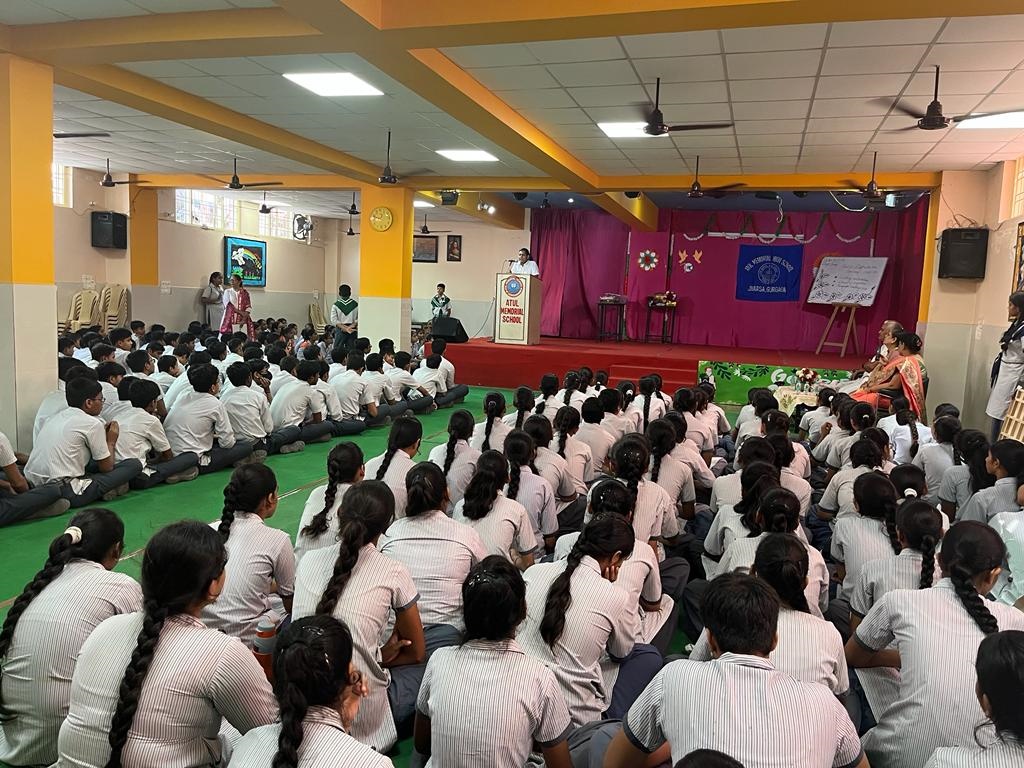 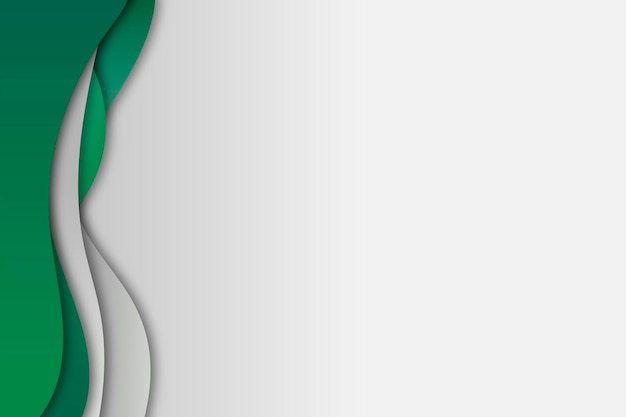 It’s Reading Time
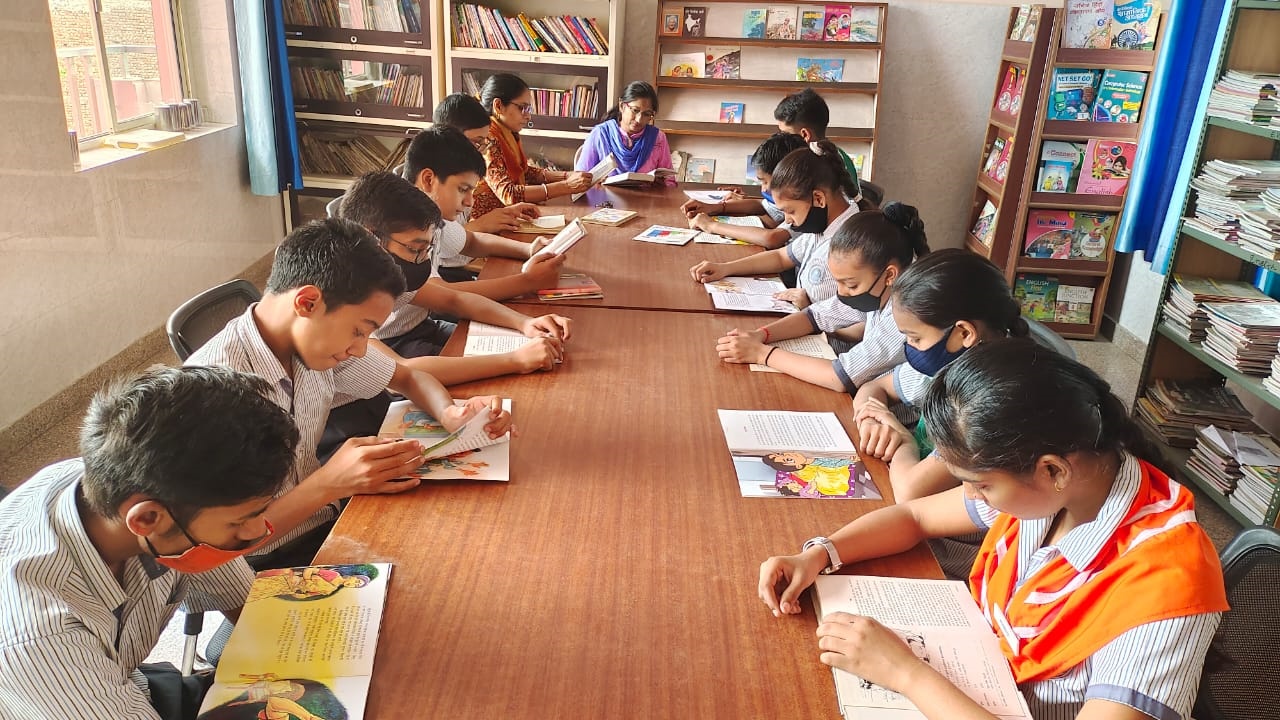 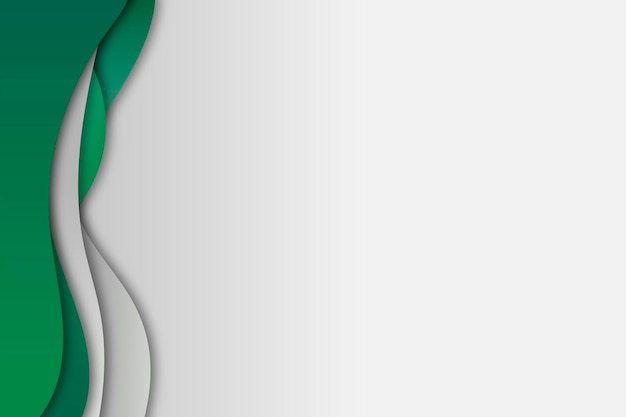 SCIENCE LAB
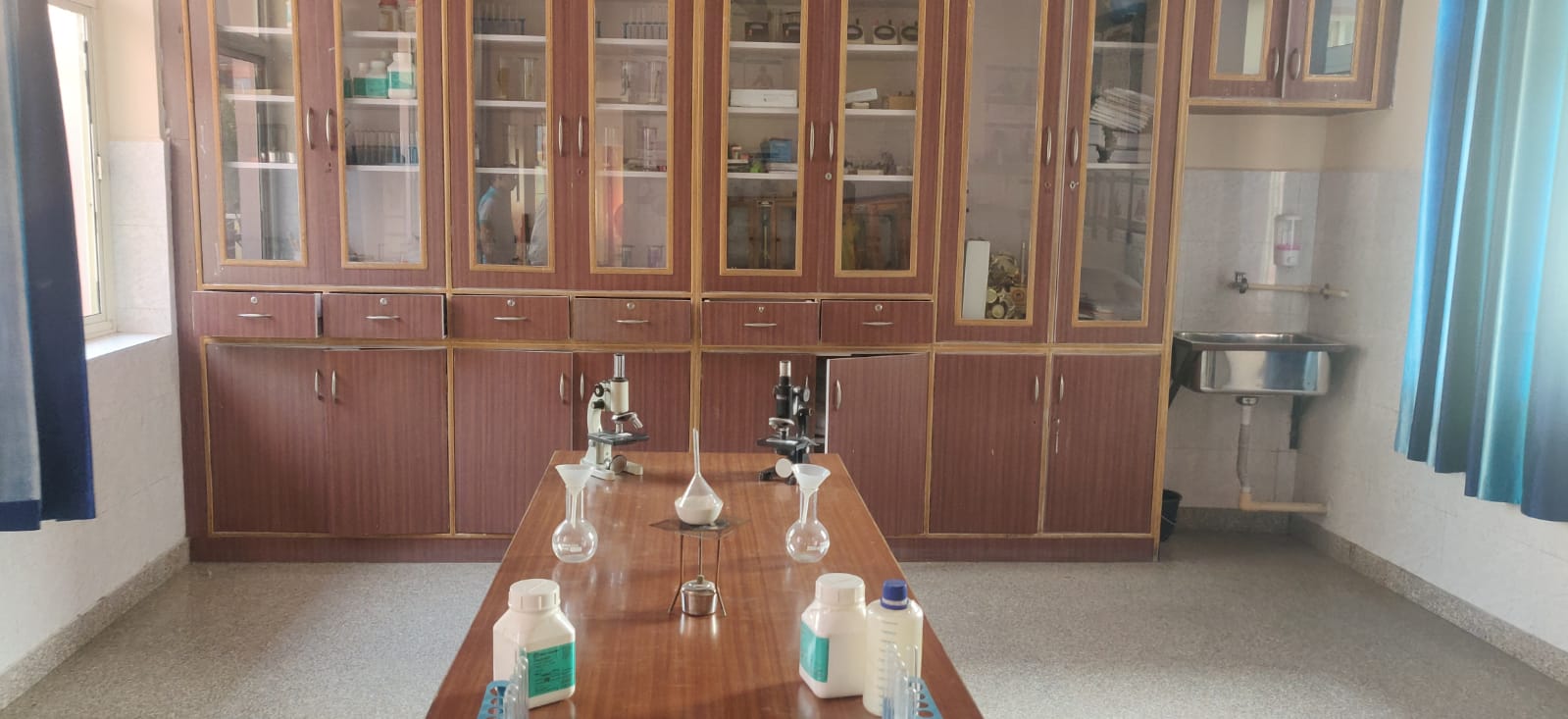 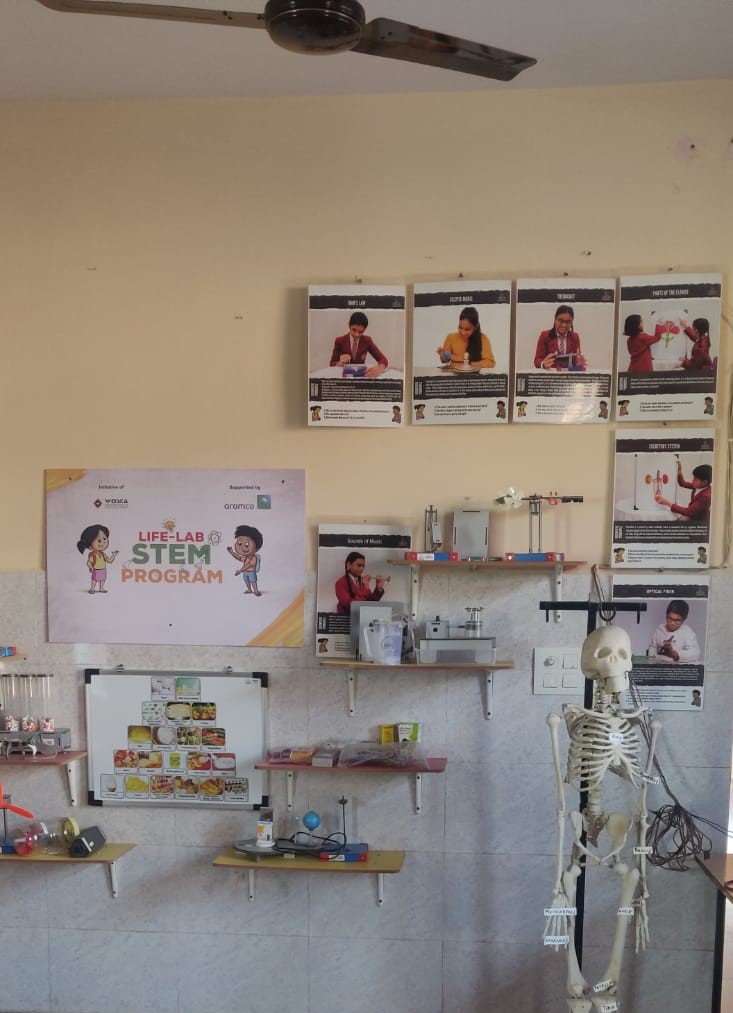 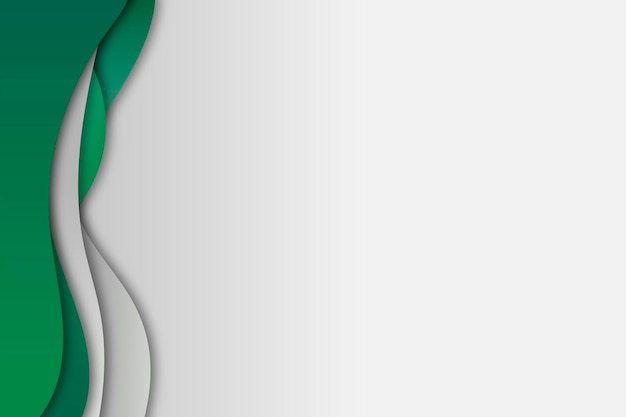 EXPERIMENT TIME
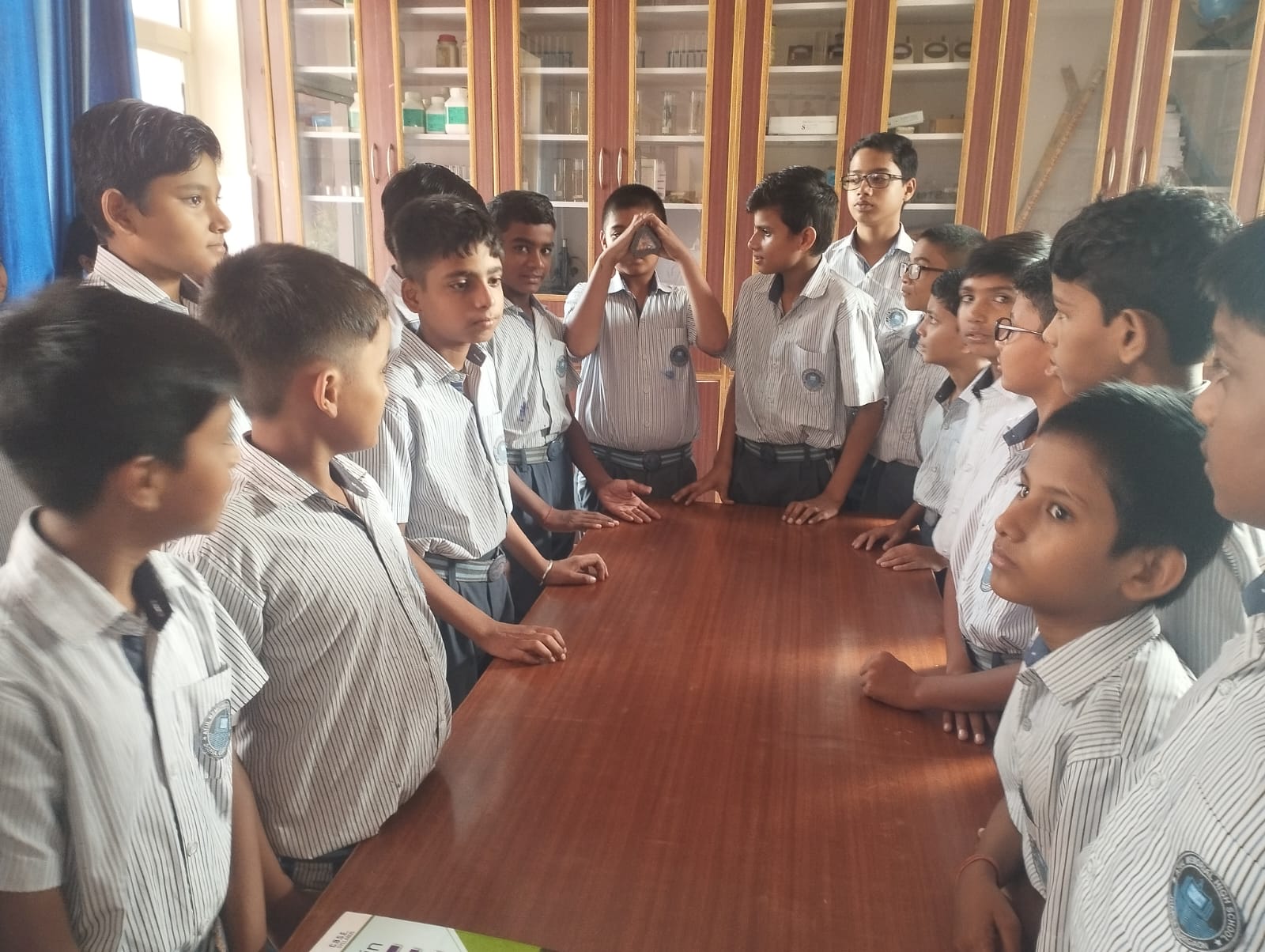 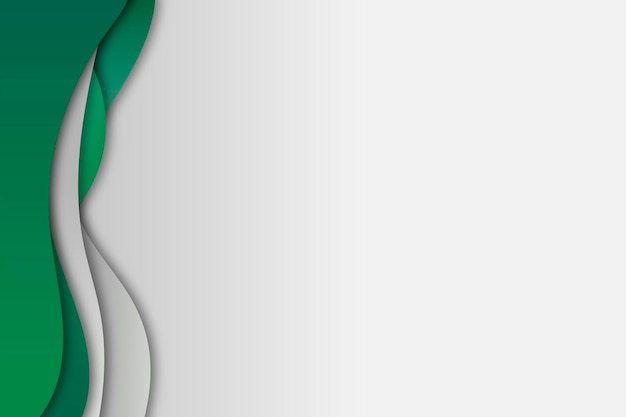 It’s Laboratory Time
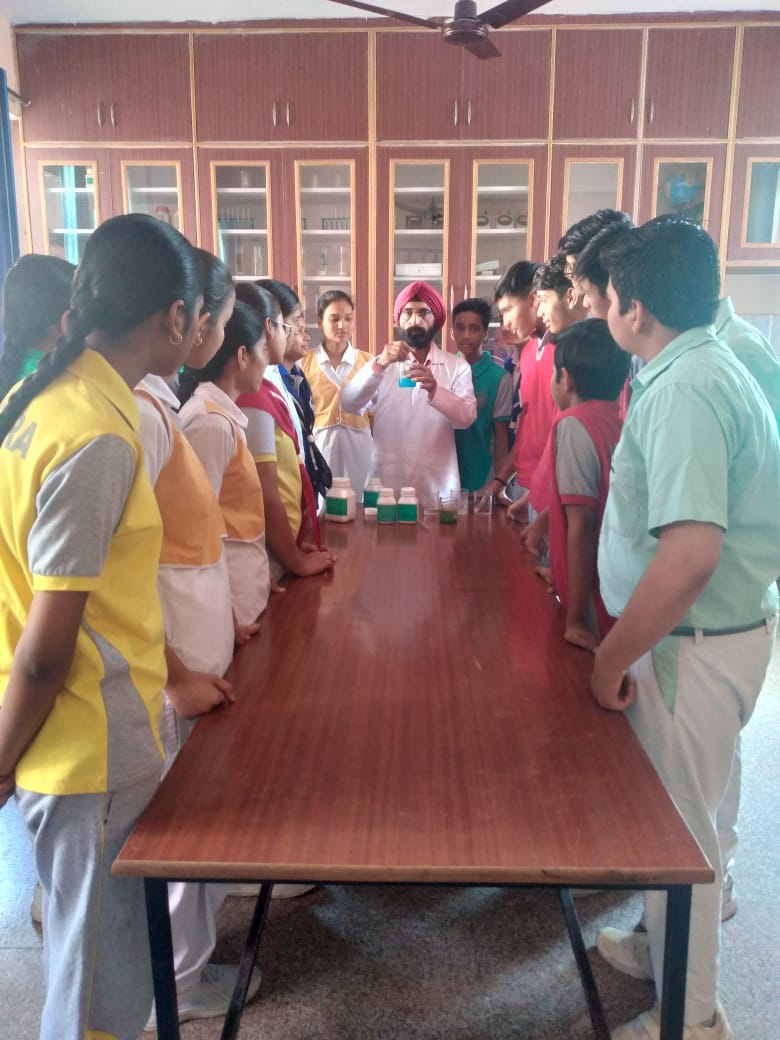 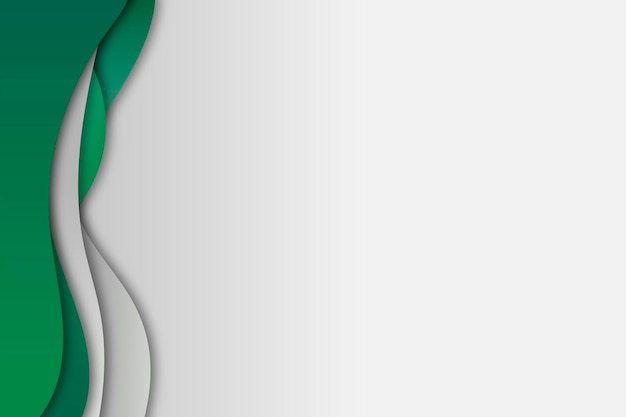 WORKSHOP AT SUNBRIGHT TRAVEL
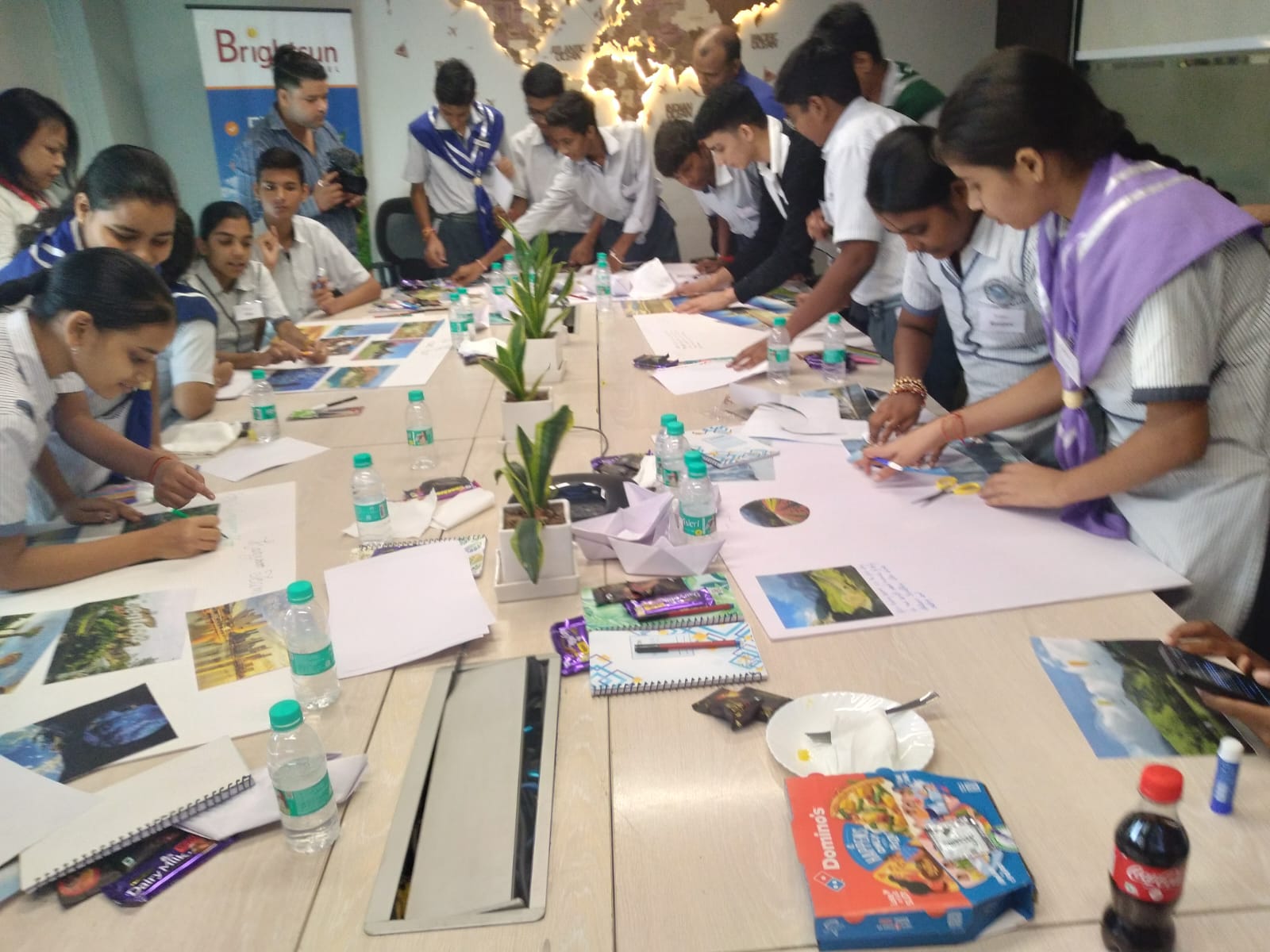 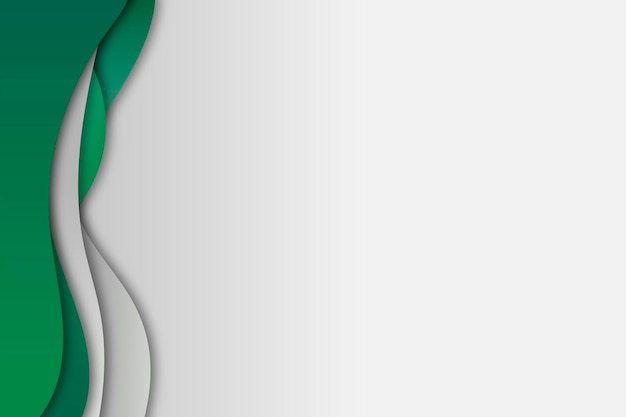 WORKSHOP AT SUNBRIGHT TRAVEL
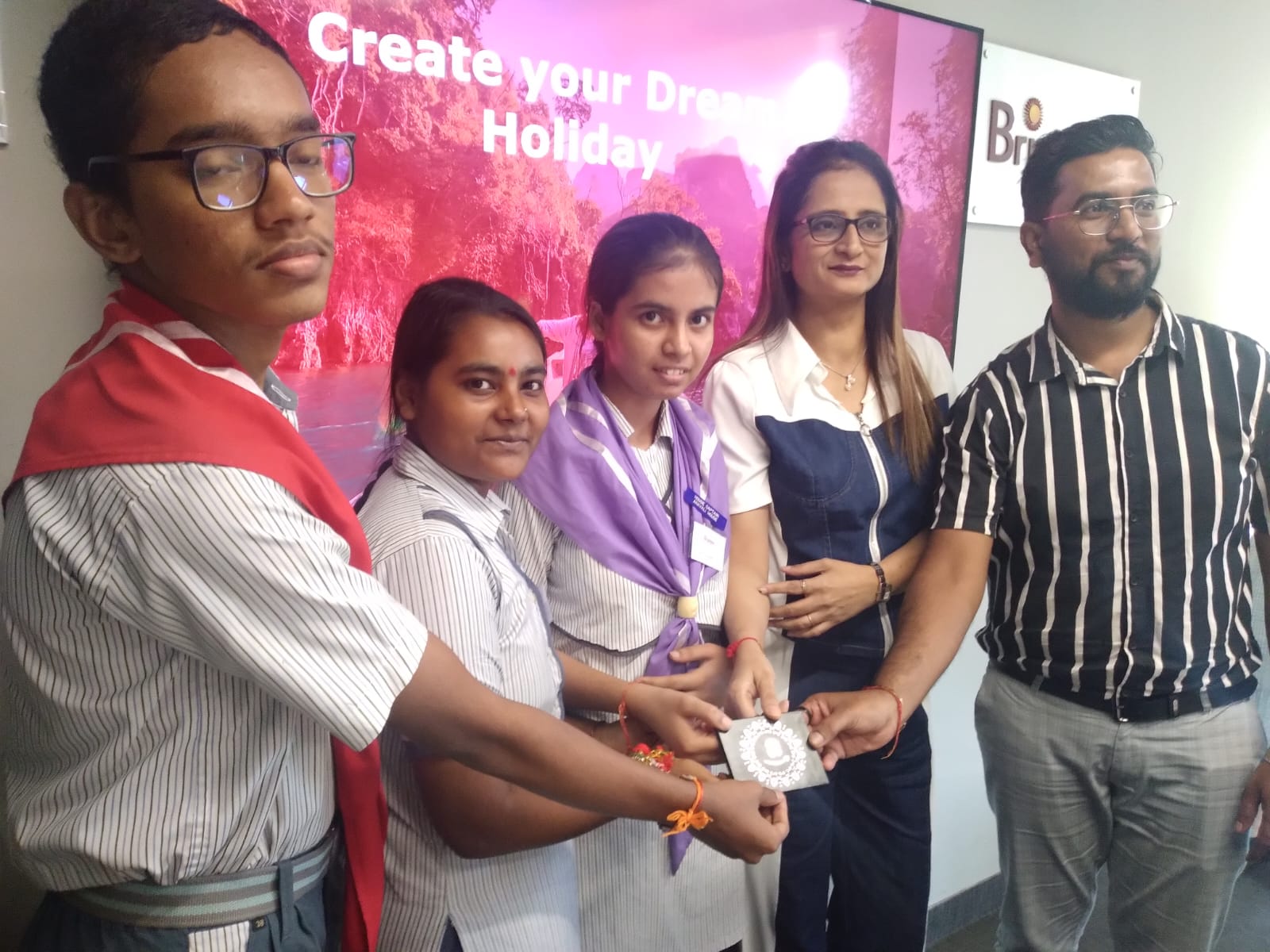 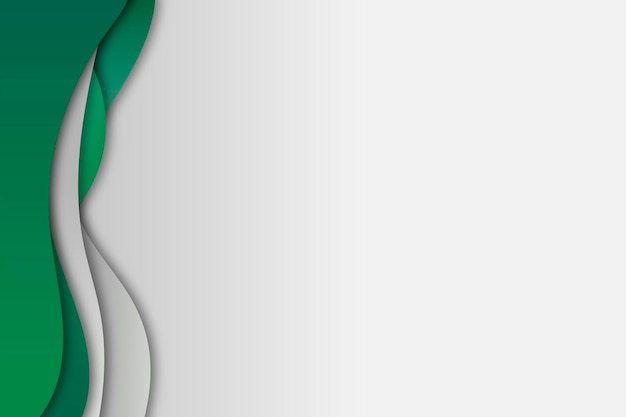 OUR PLAY AREA
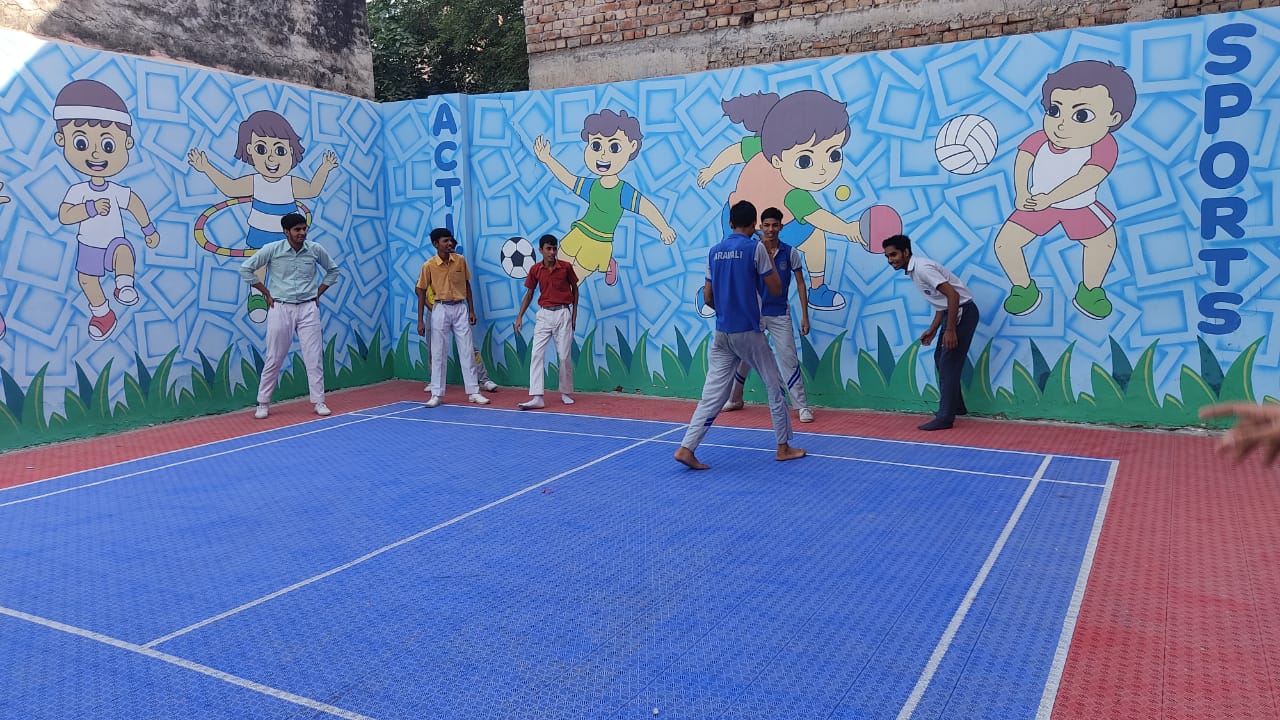 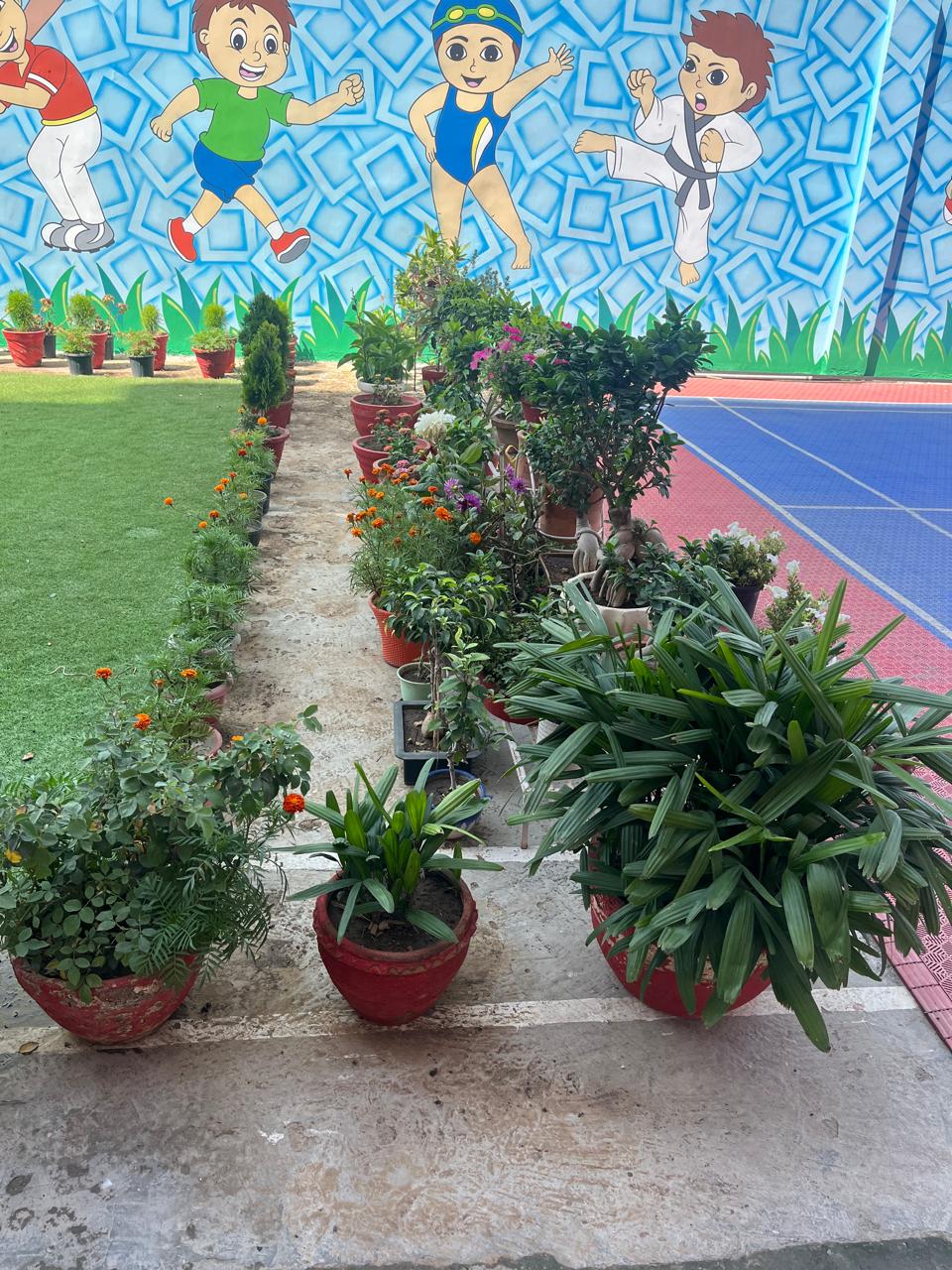 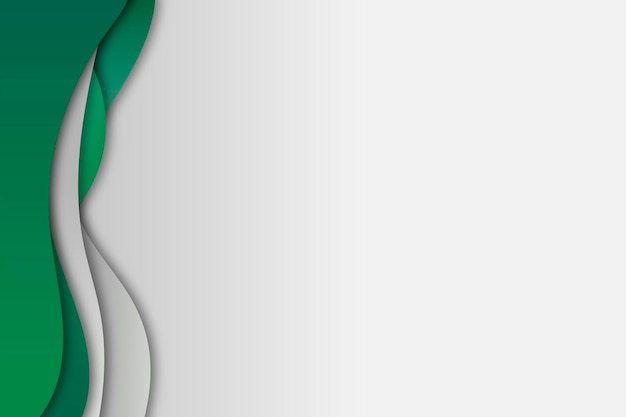 SPORTS ACTIVITY
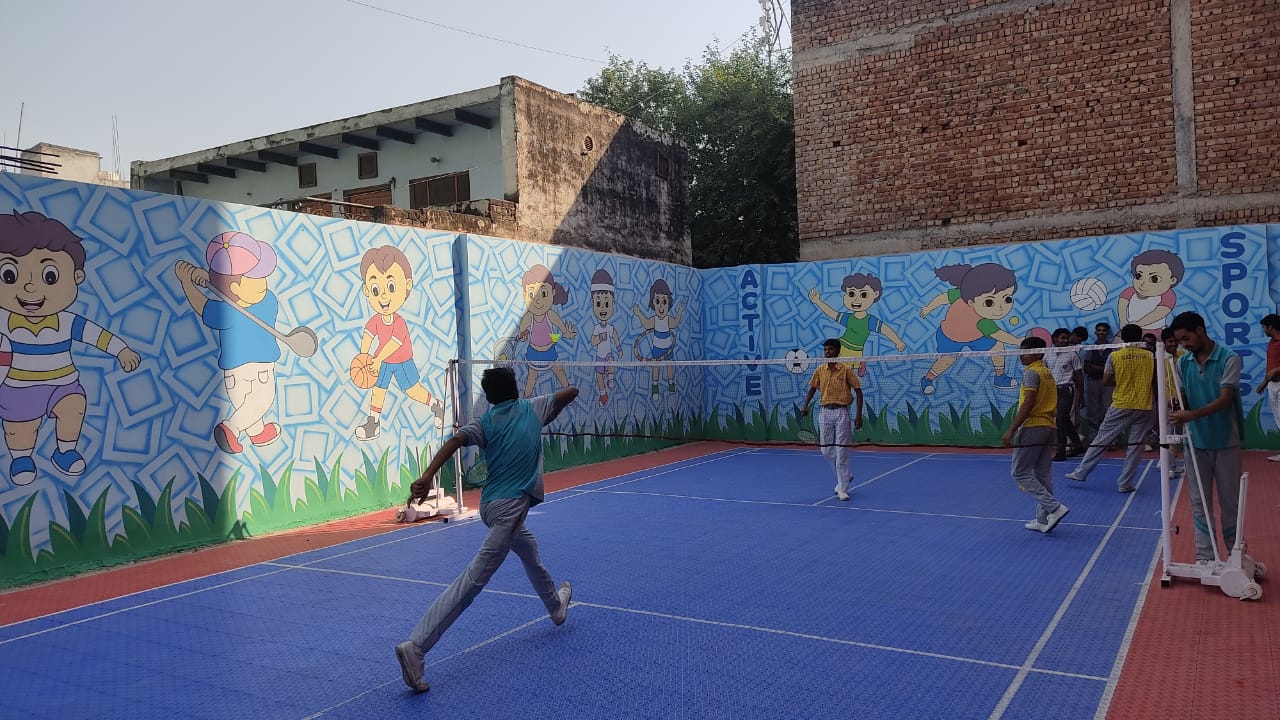 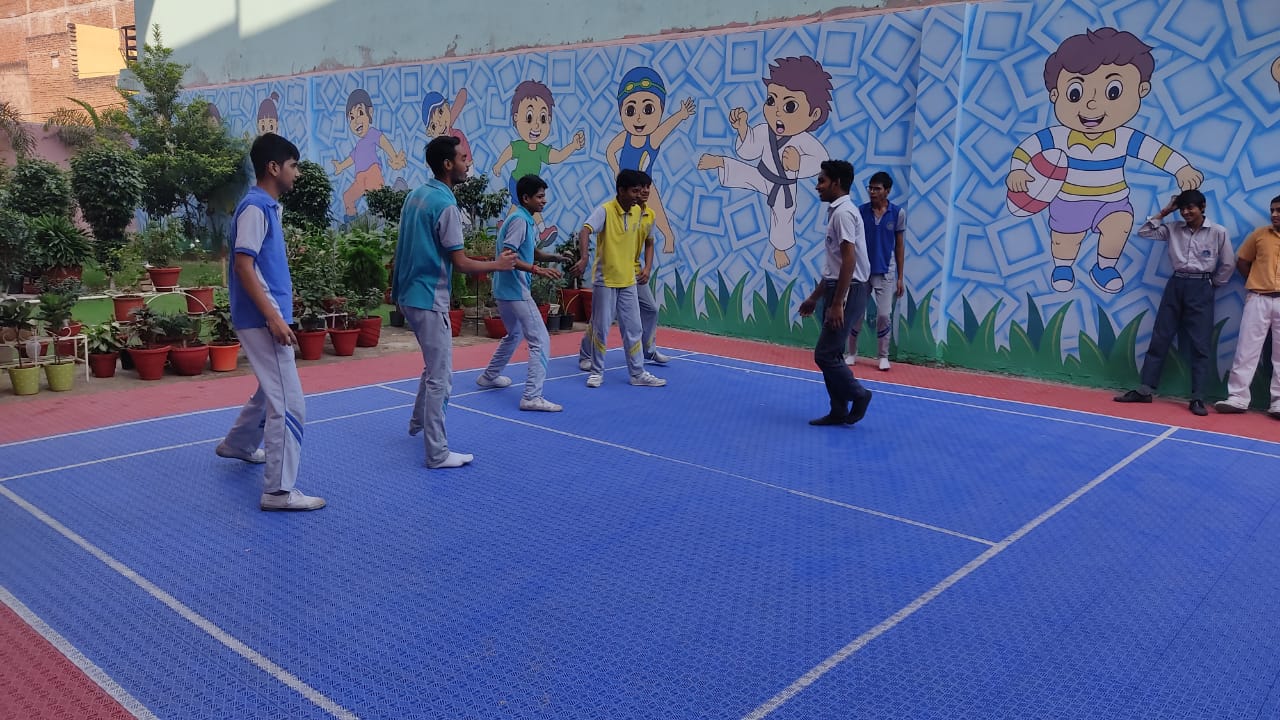 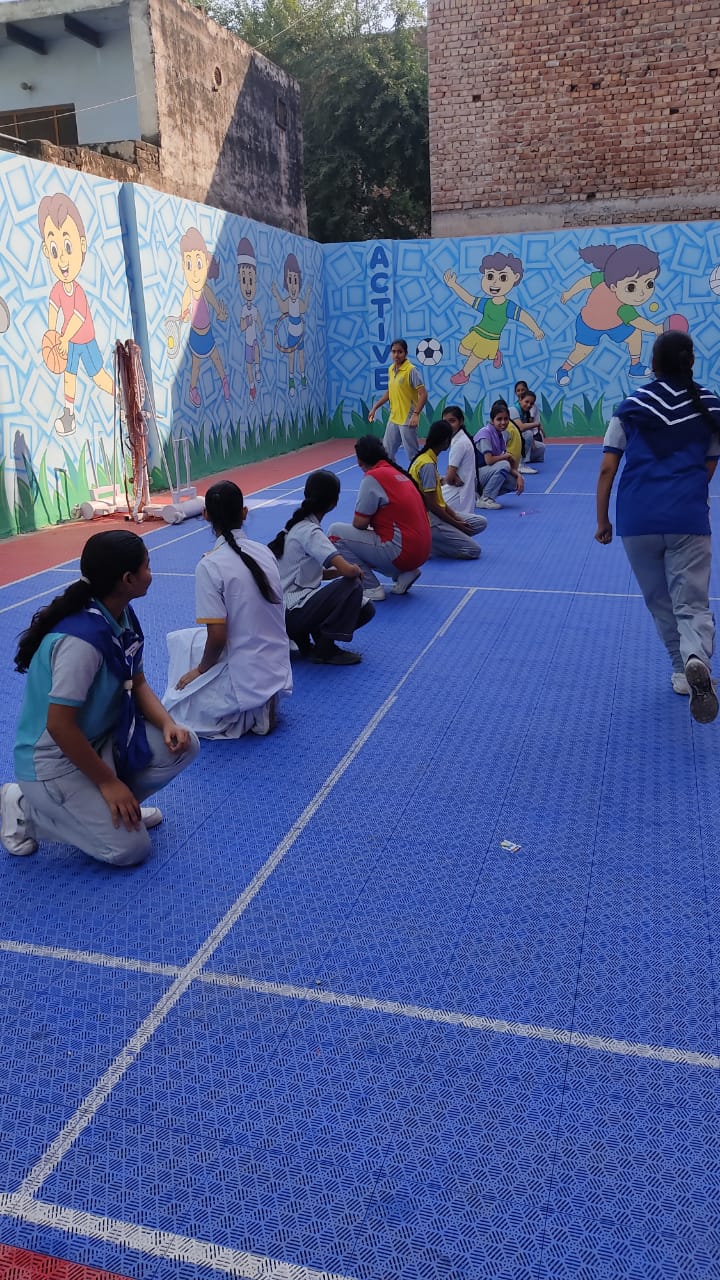 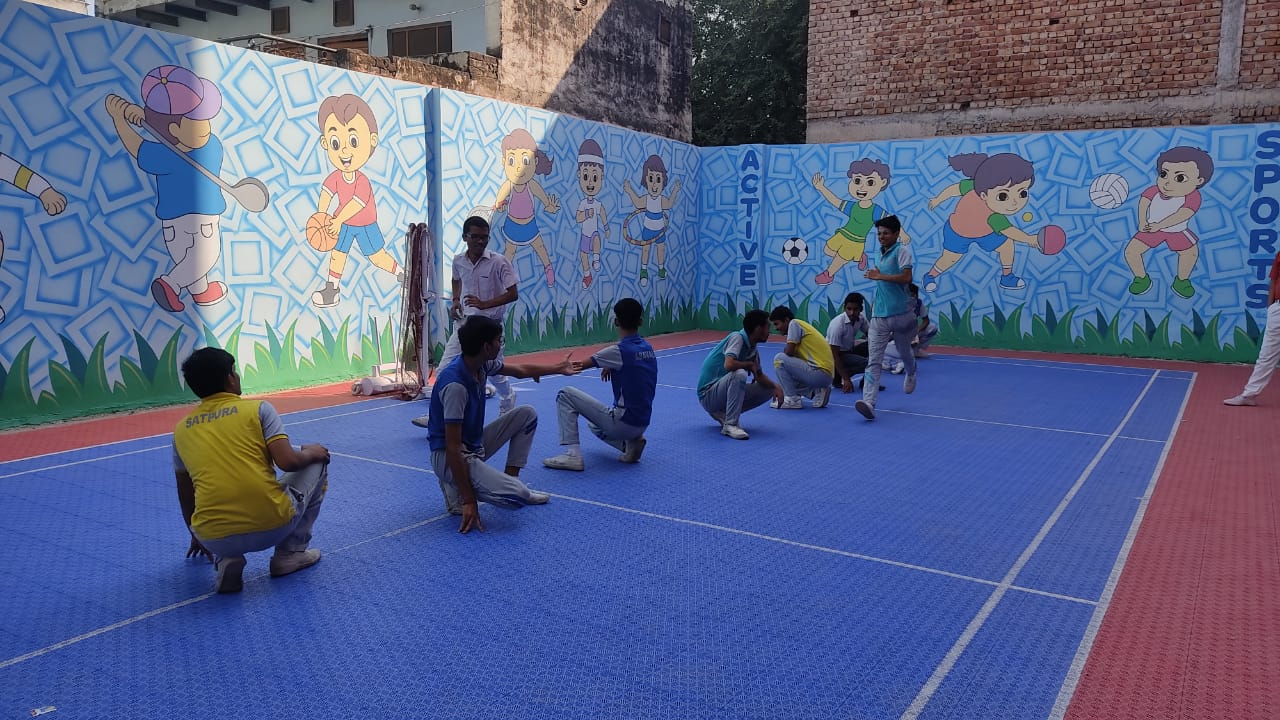 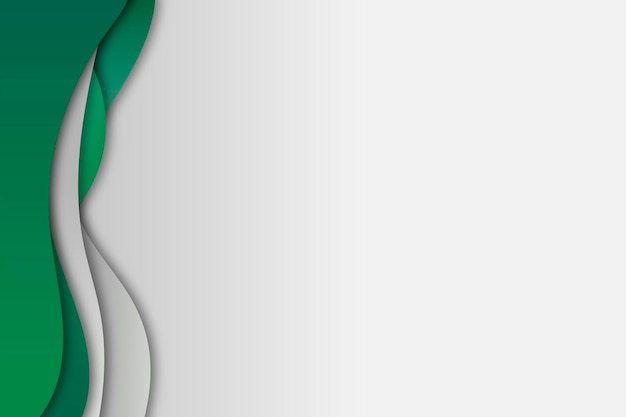 WORKSHOP AT SUNBRIGHT TRAVEL
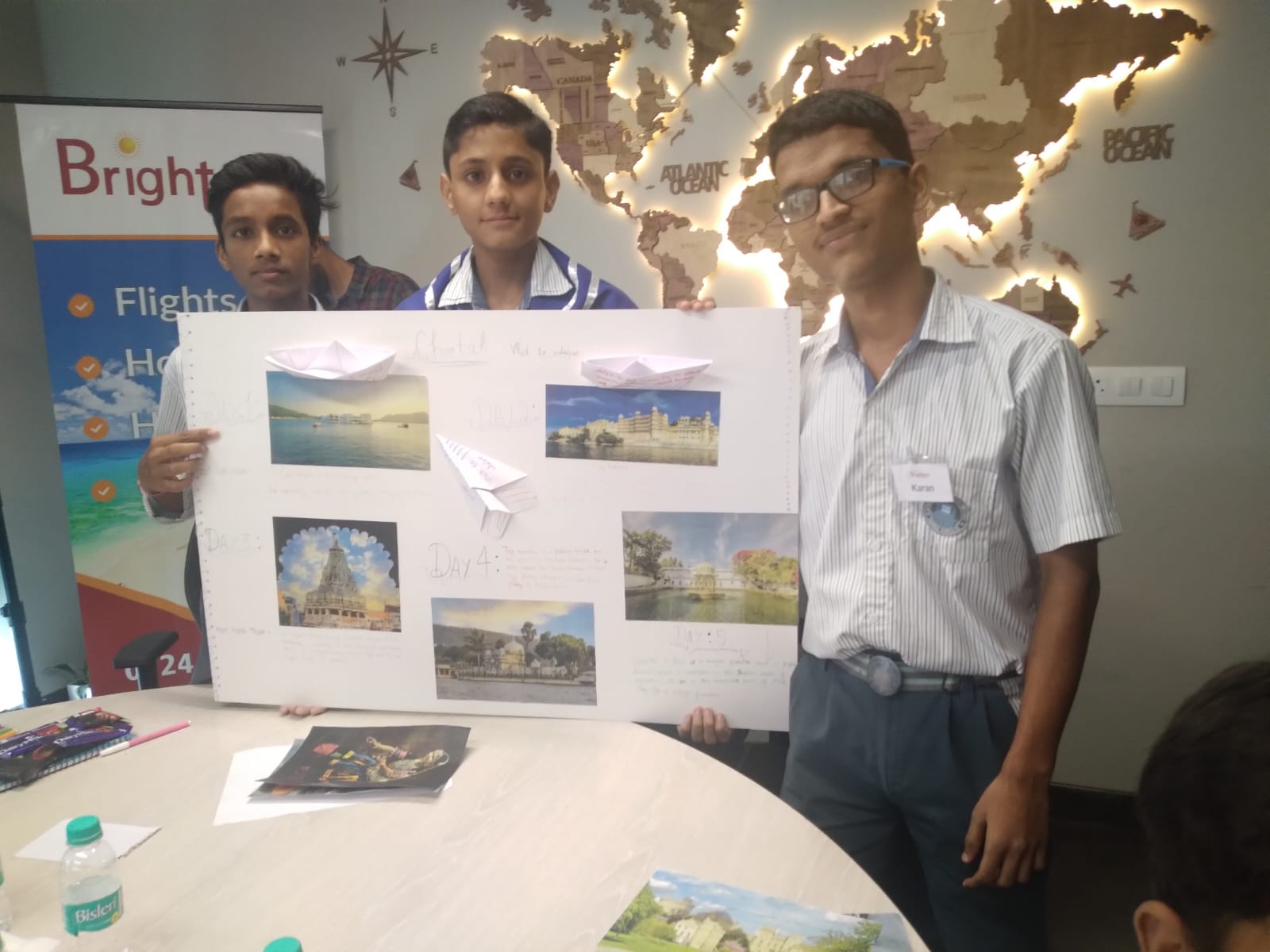 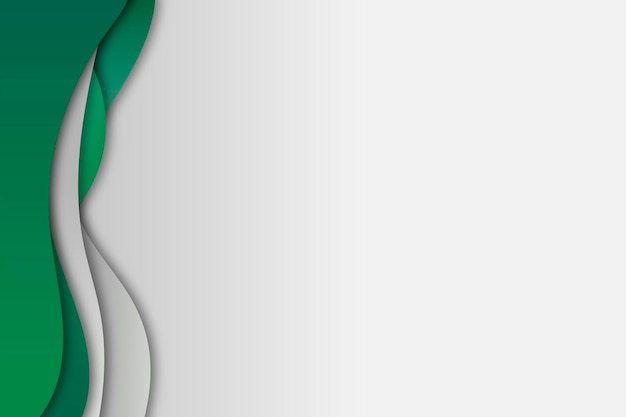 PLAYING TIME FOR TINY TOTS
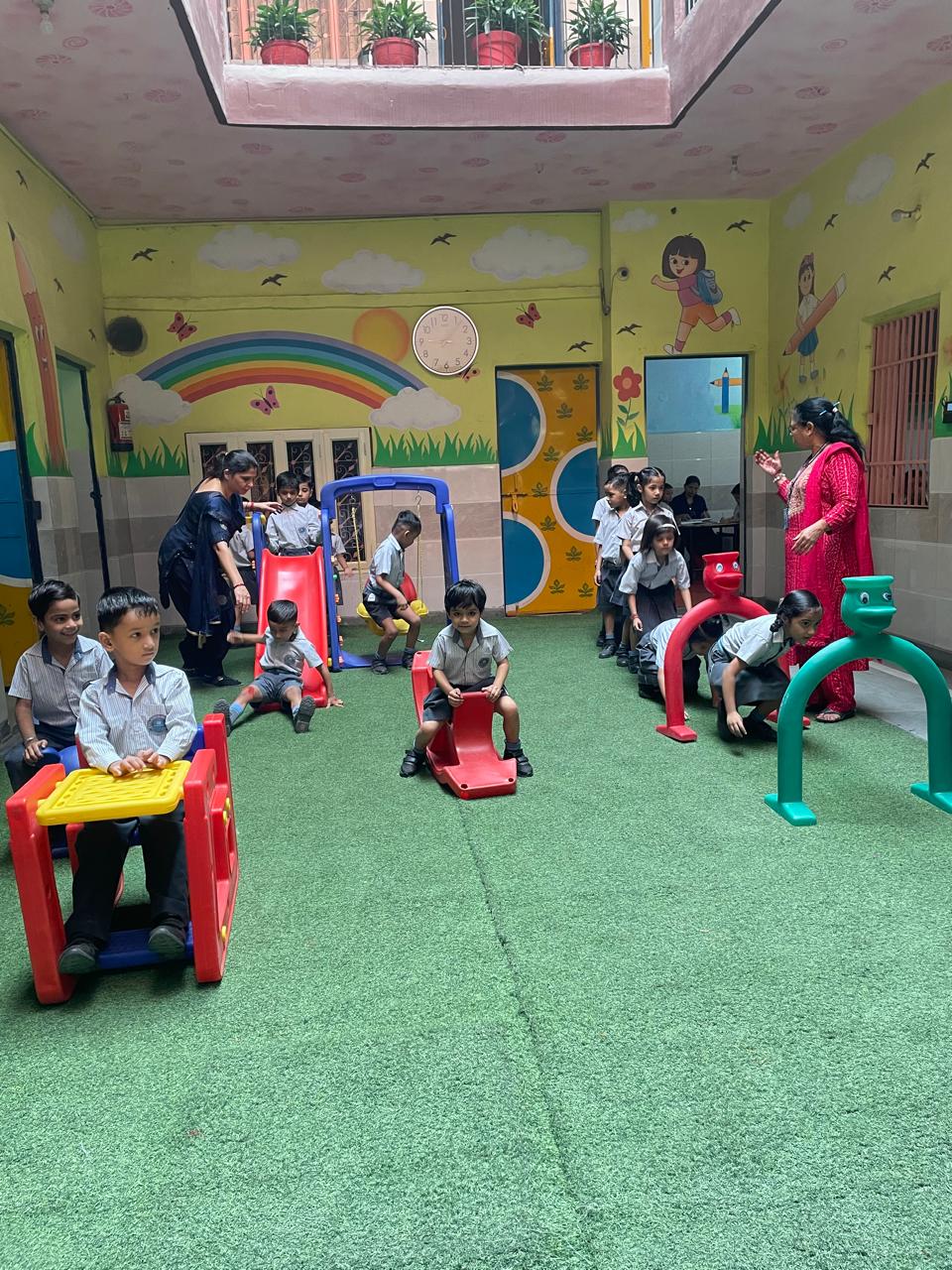 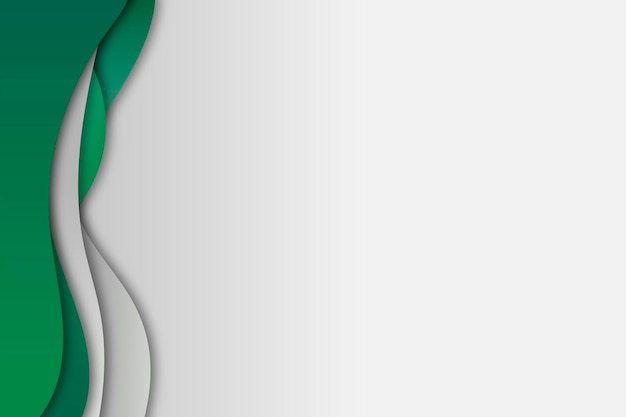 PLAYING TIME FOR TINY TOTS
NG TIME
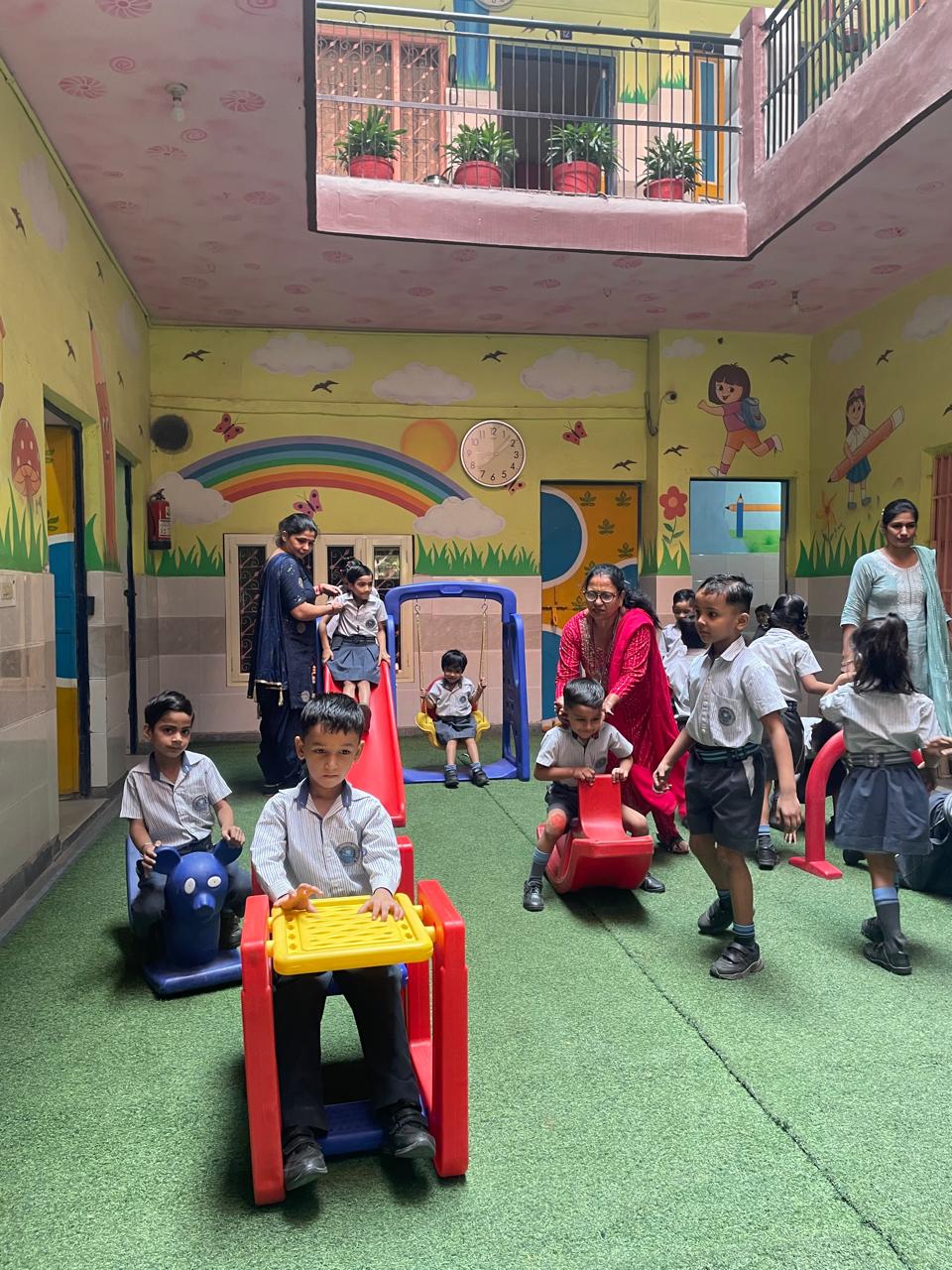 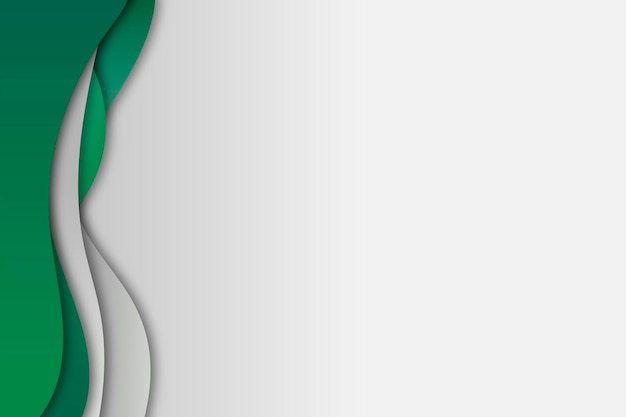 PLAYING TIME FOR TINY TOTS
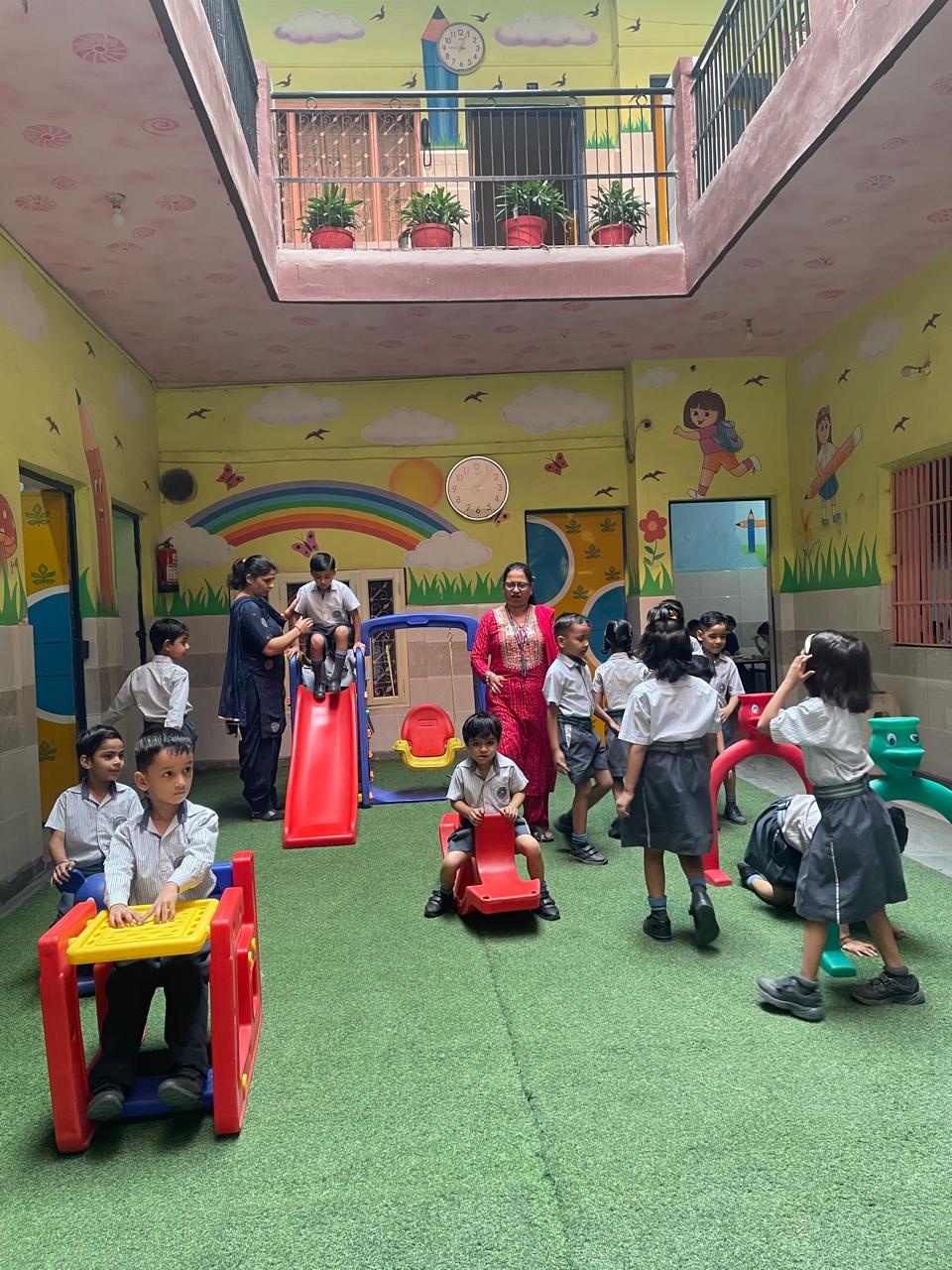 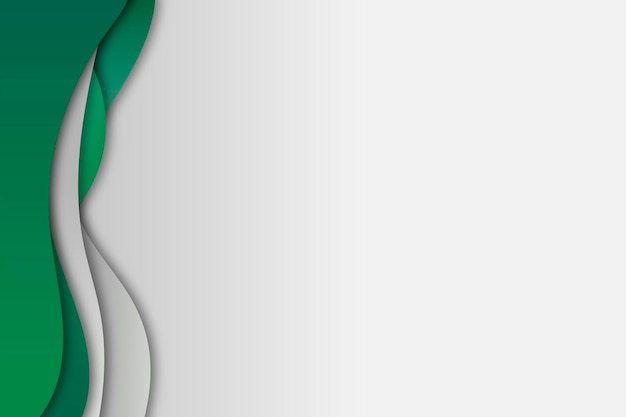 PLAYING TIME FOR TINY TOTS
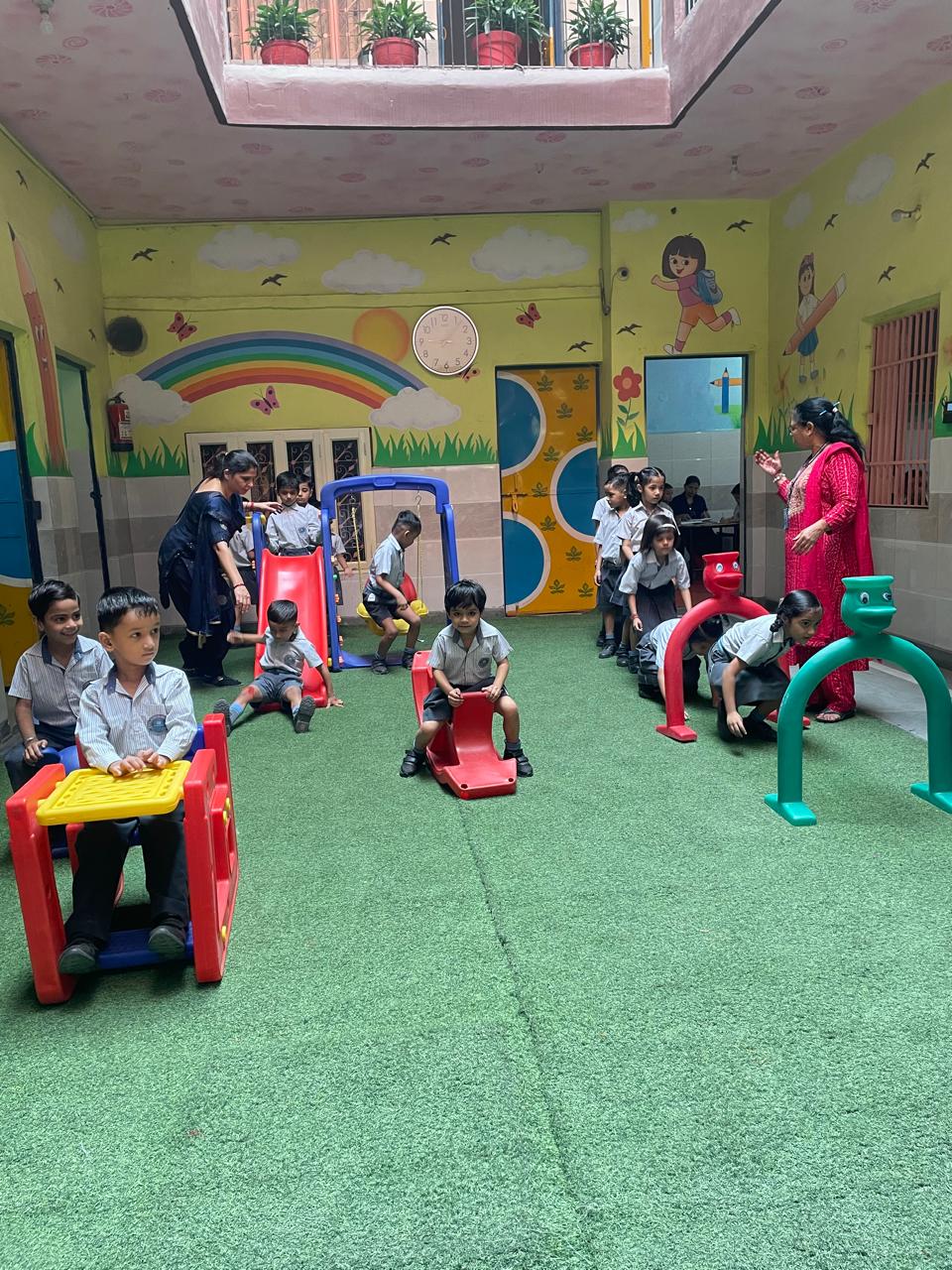 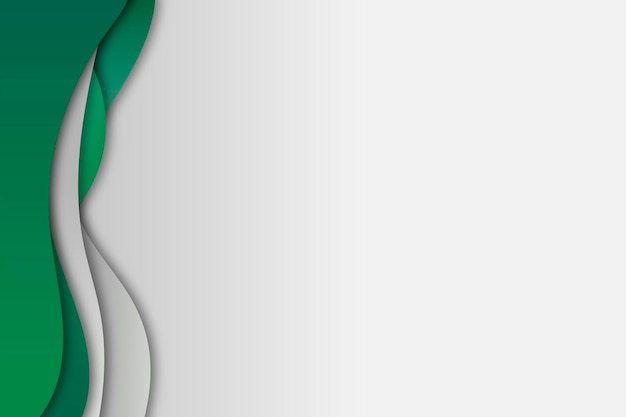 COMPUTER LAB
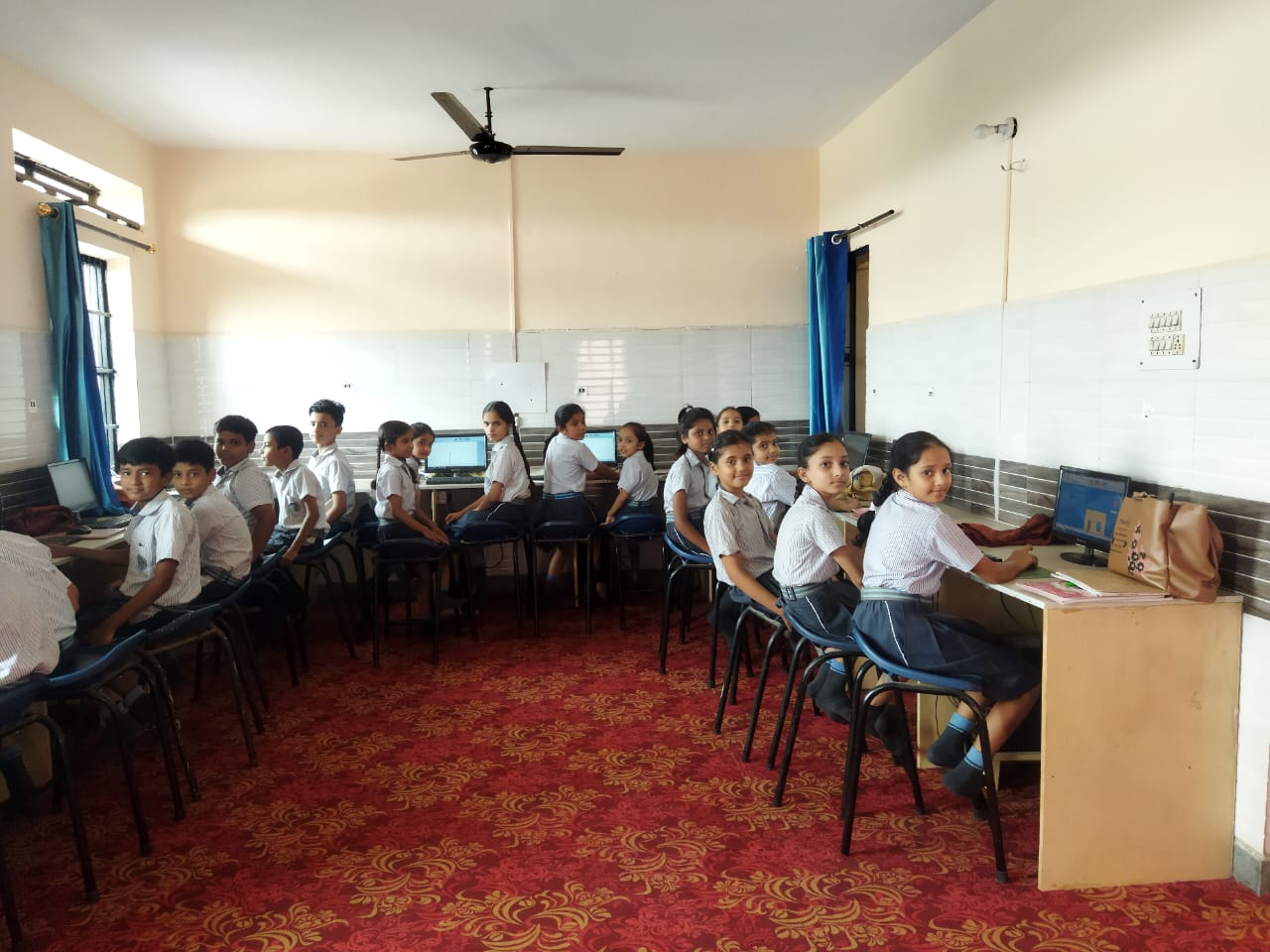 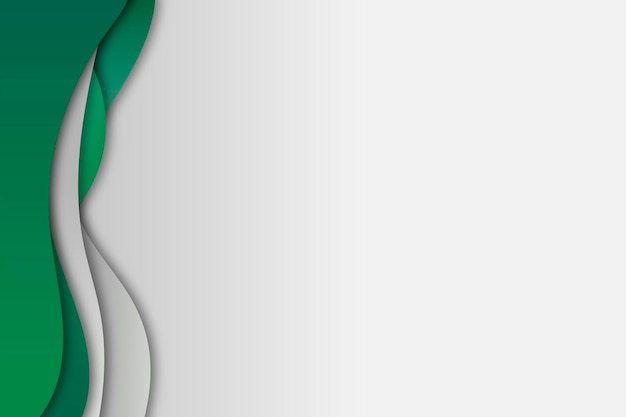 INVESTITURE CEREMONY
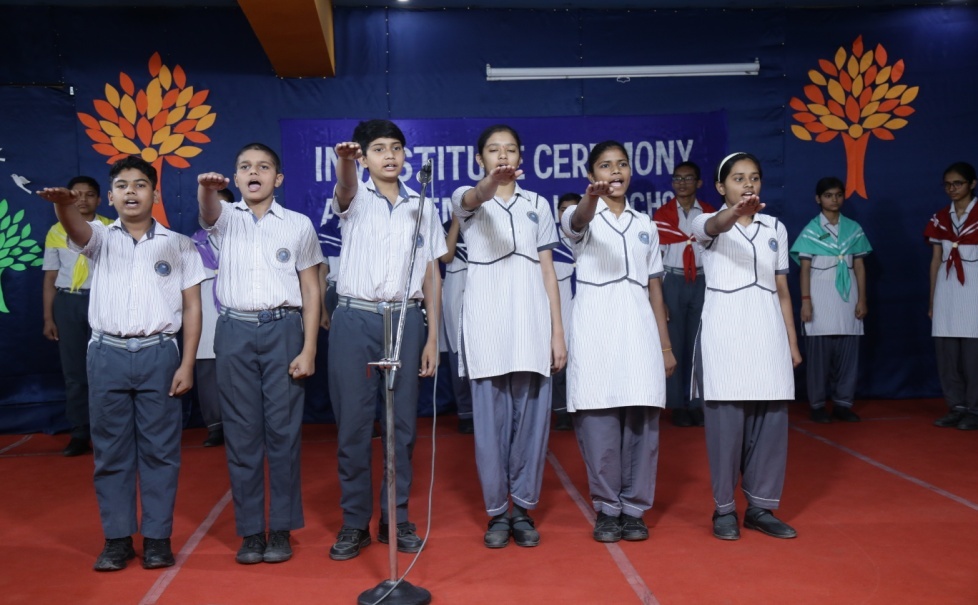 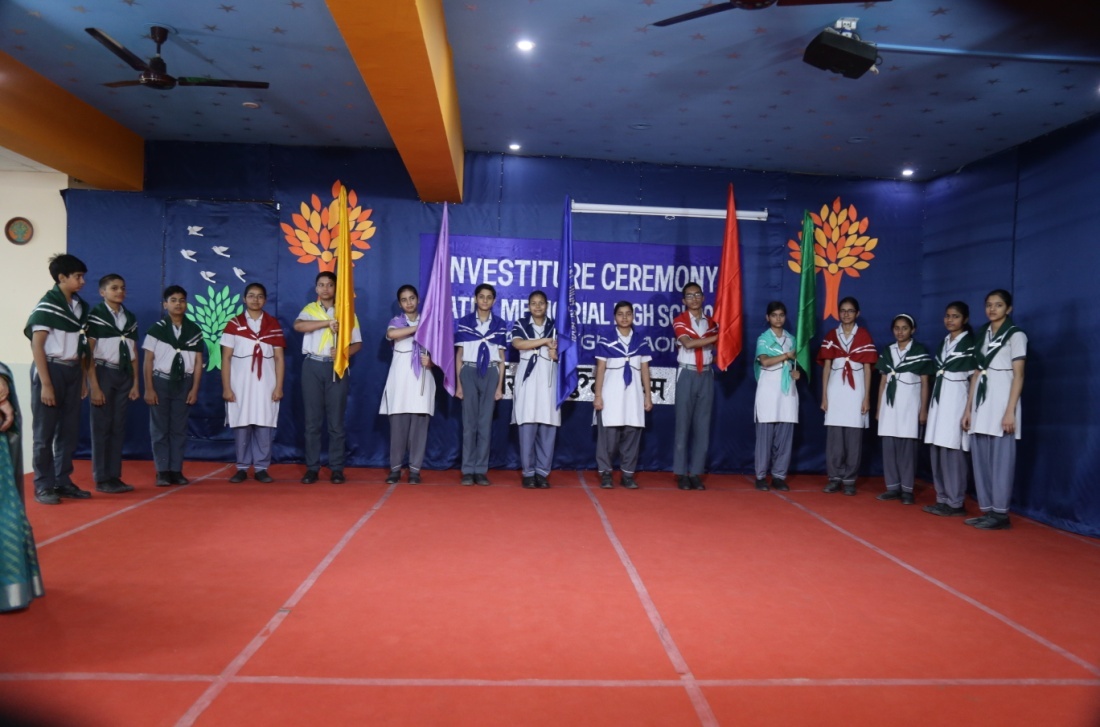 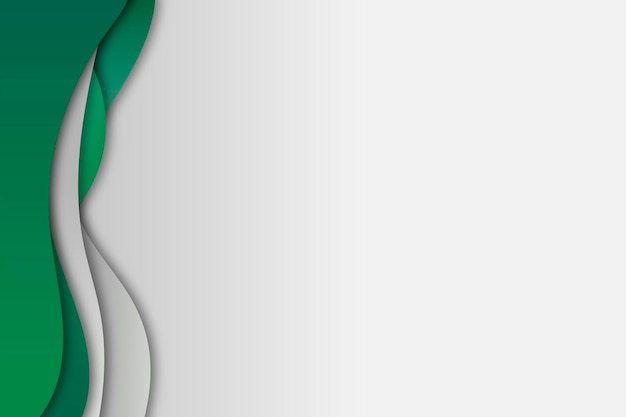 INVESTITURE CEREMONY
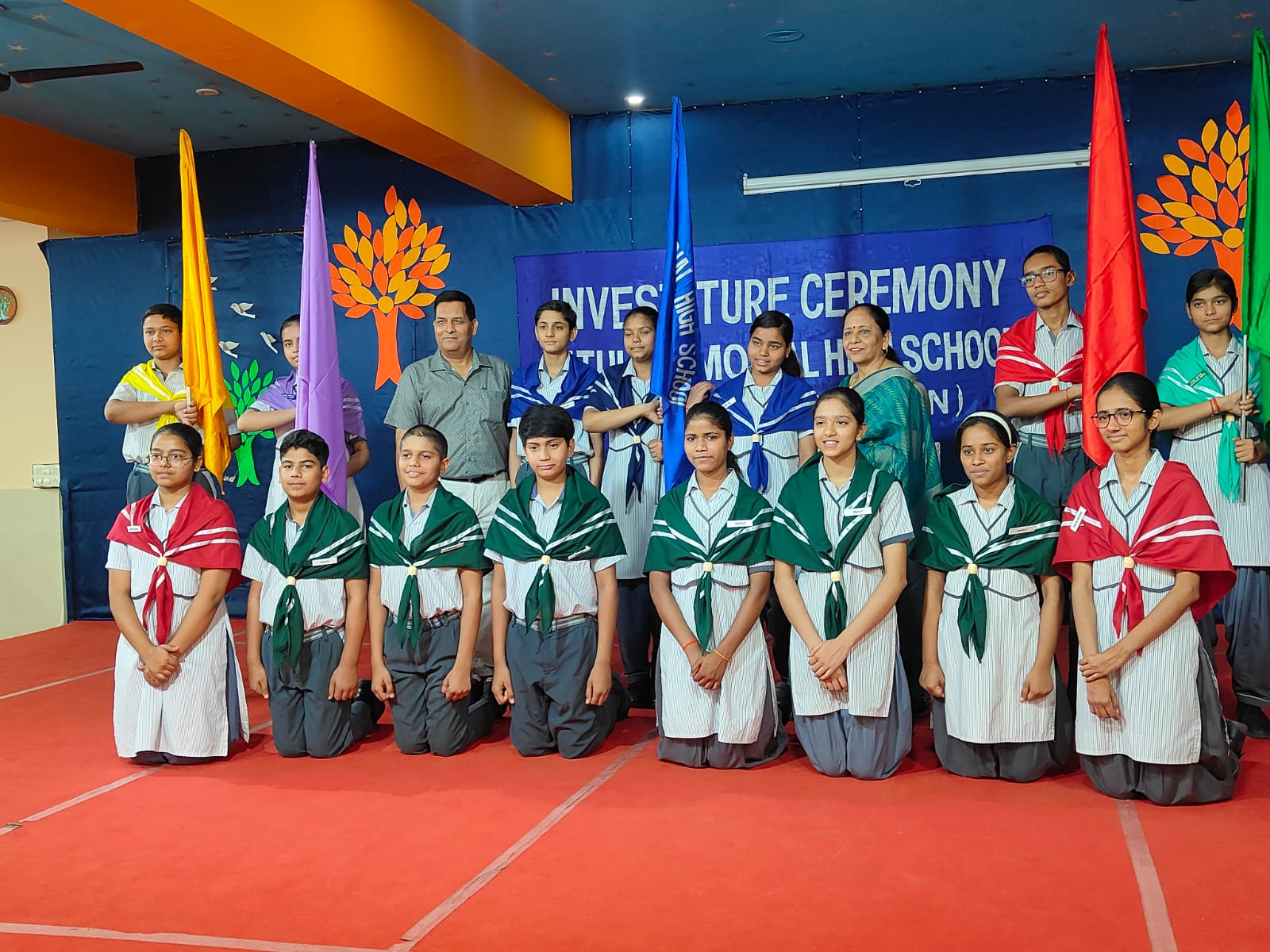 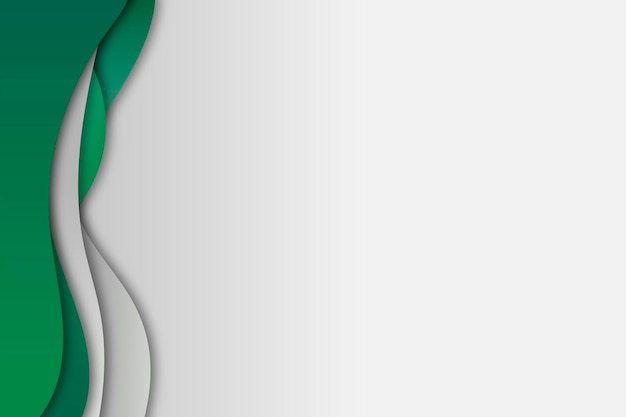 INVESTITURE CEREMONY
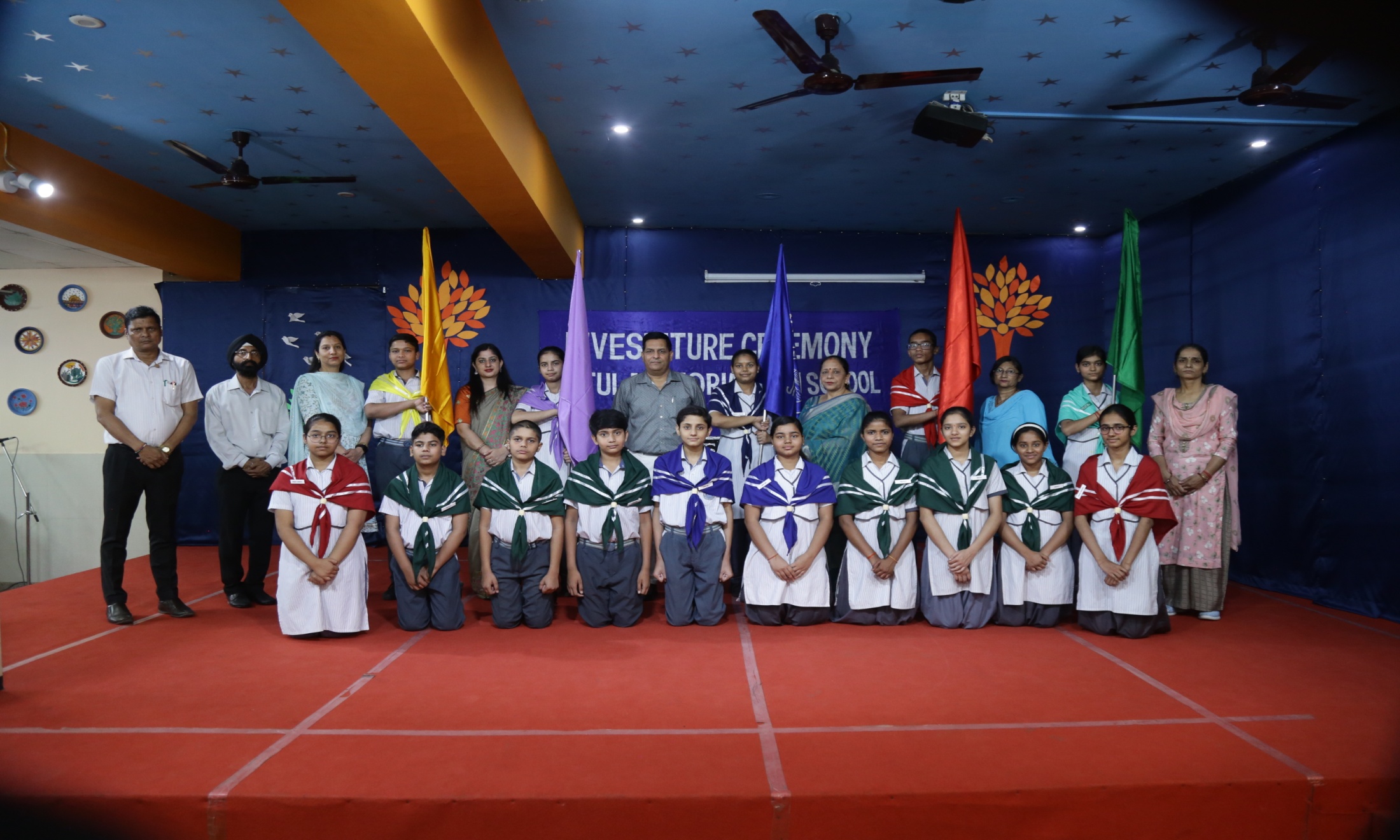 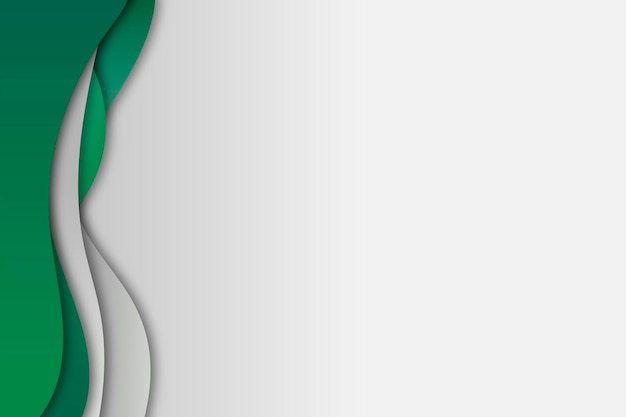 SPELL BEE COMPETITION
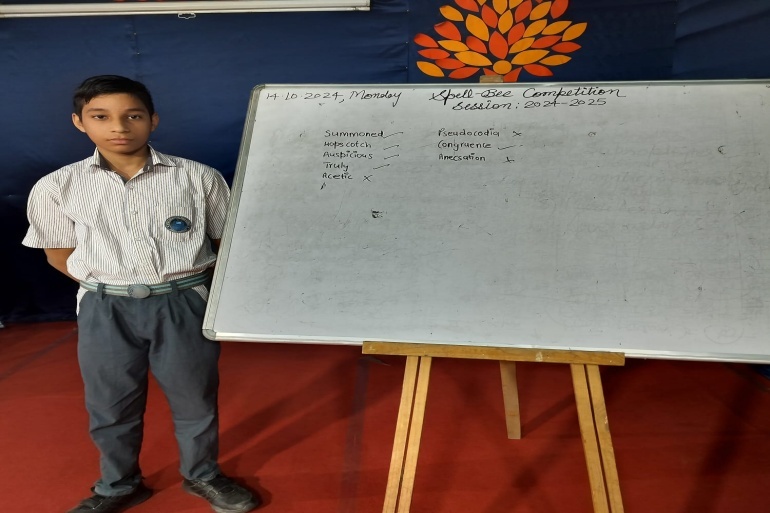 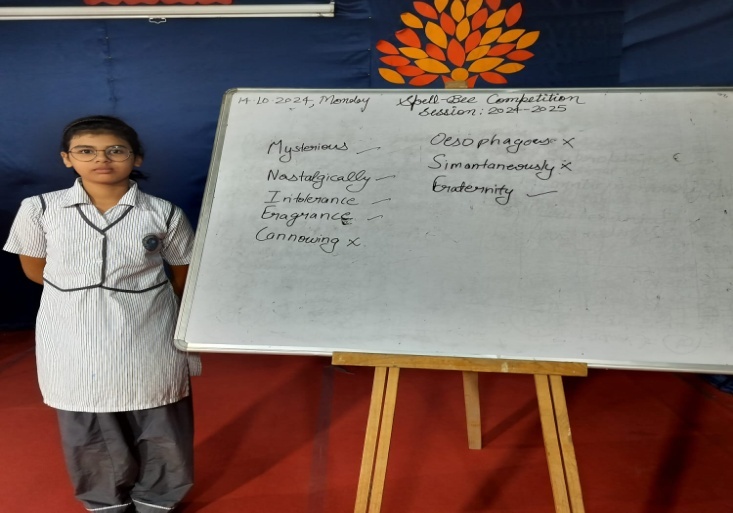 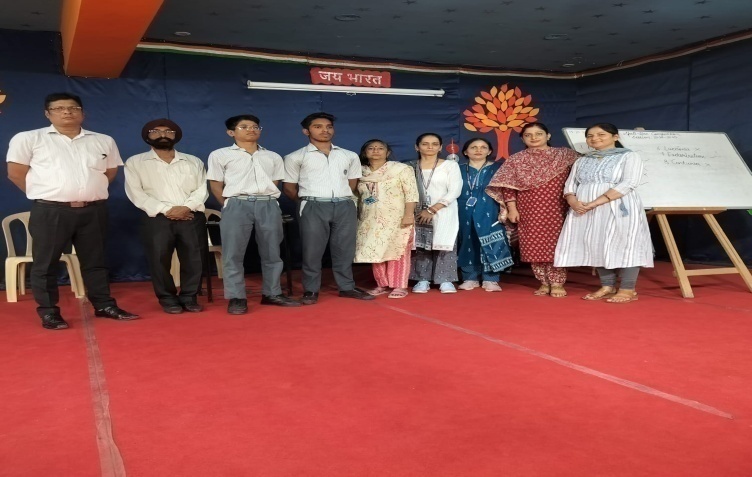 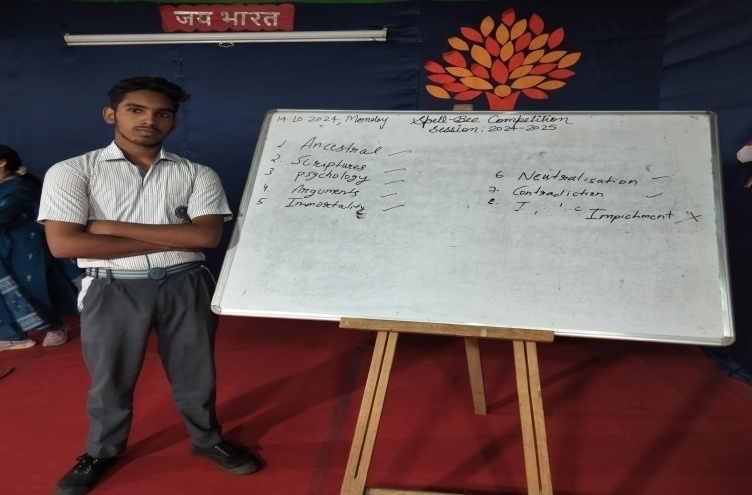 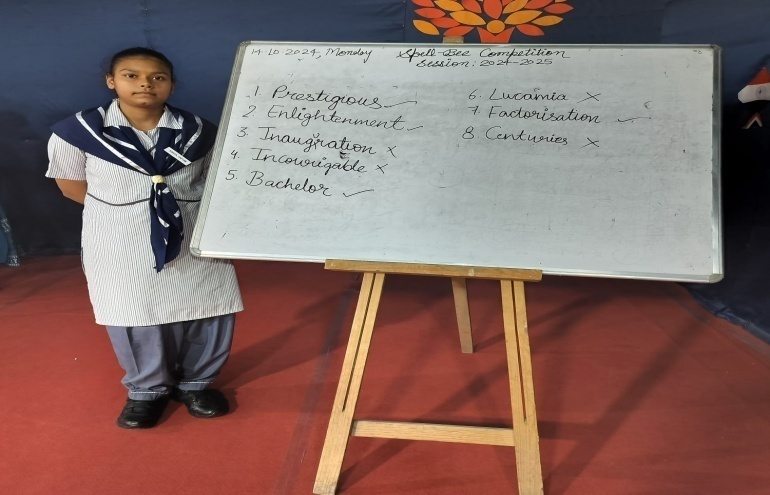 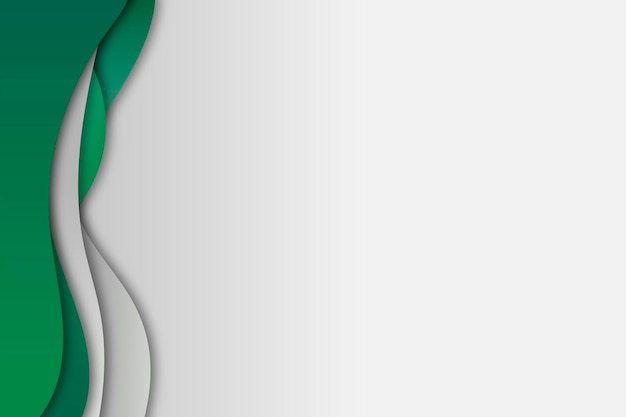 INTER-HOUSE QUIZ COMPETITION
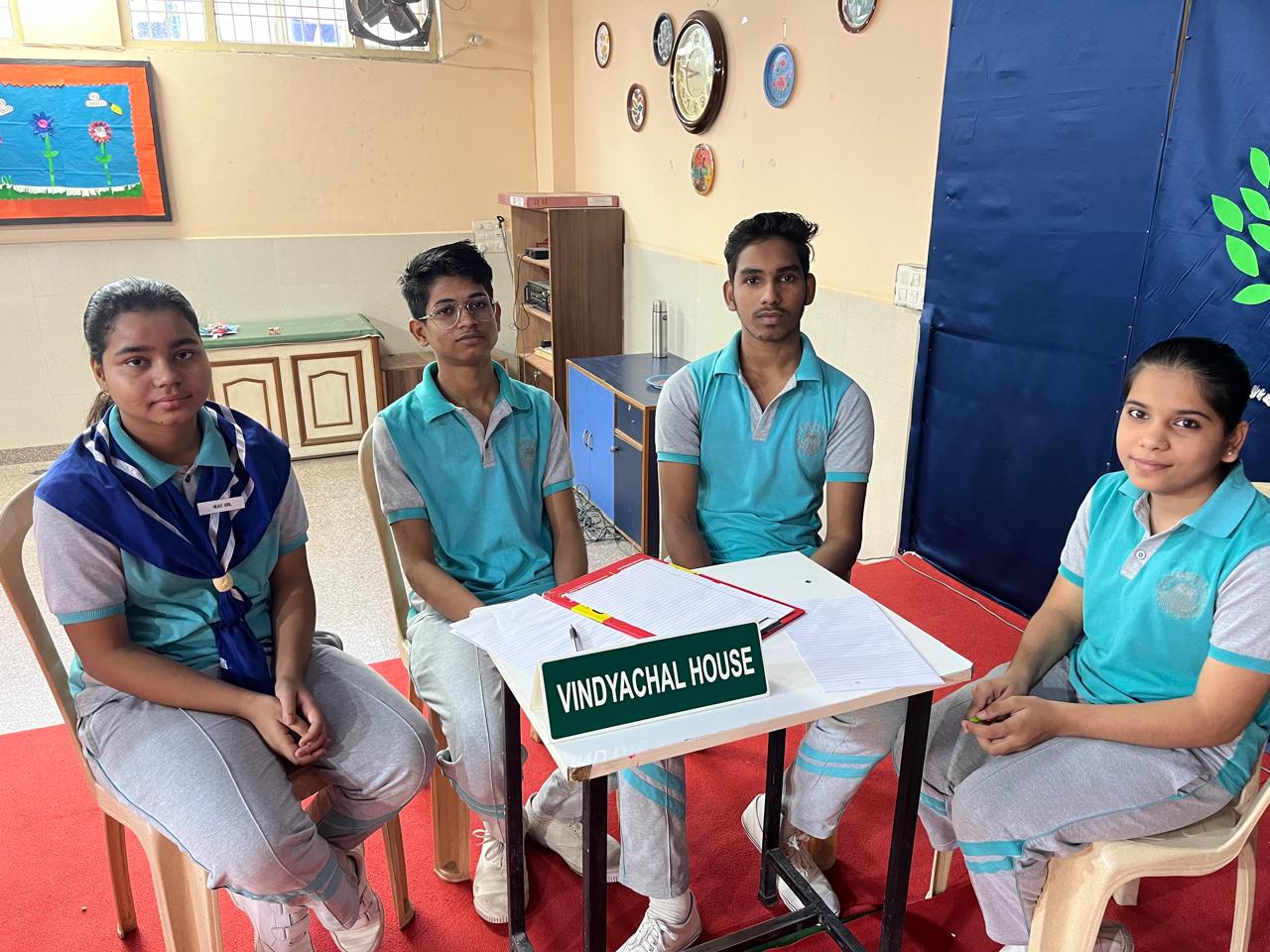 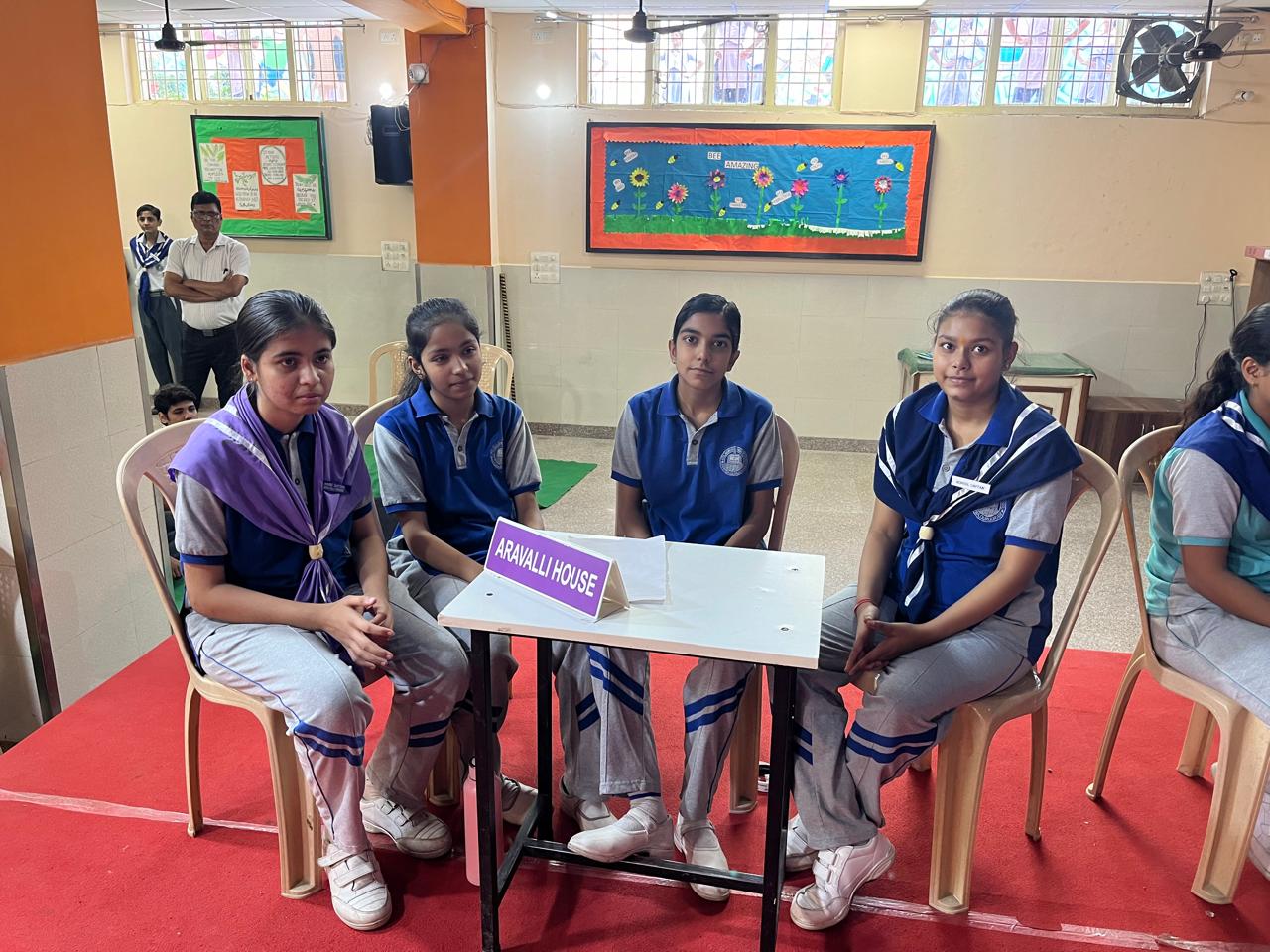 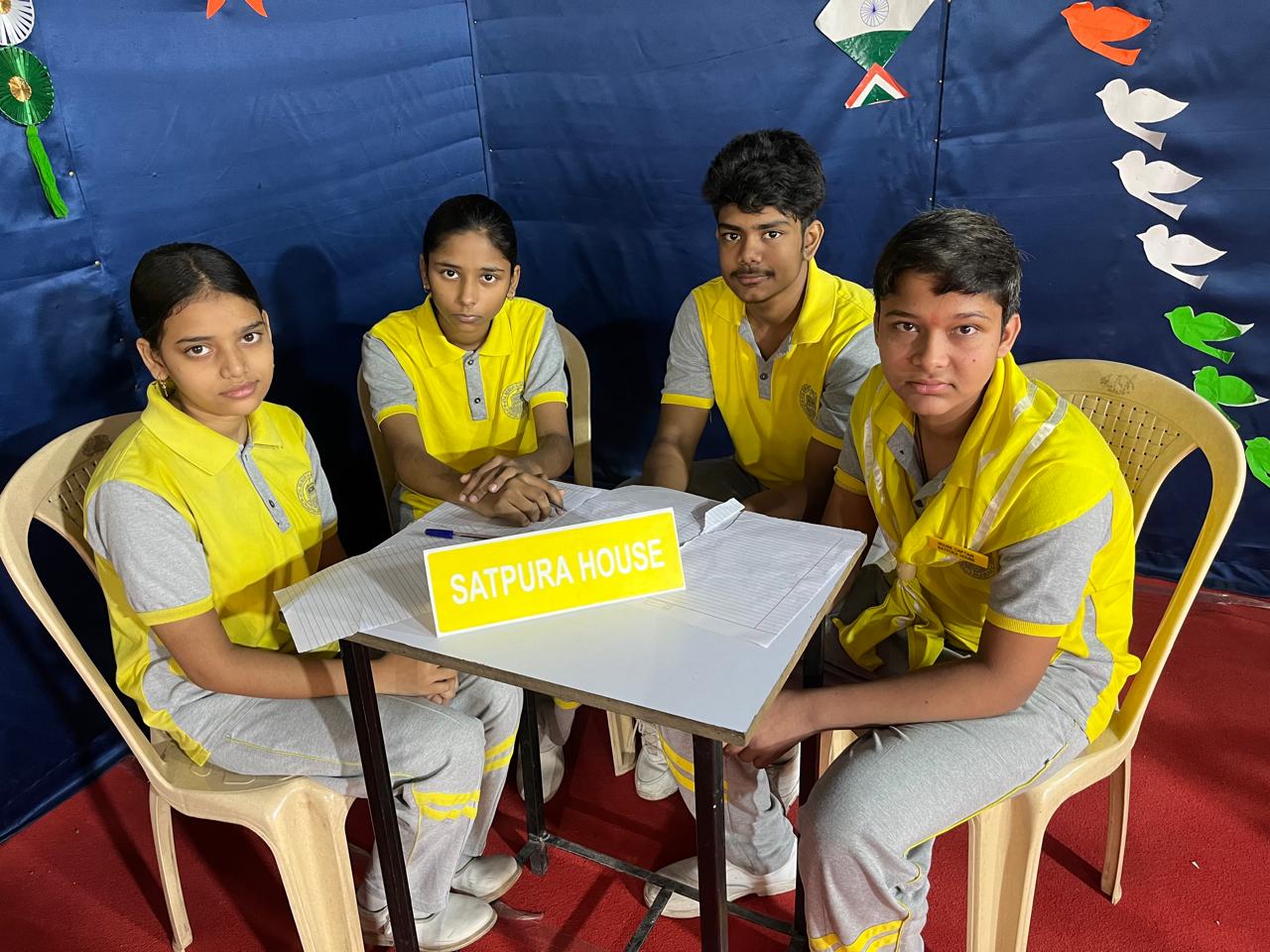 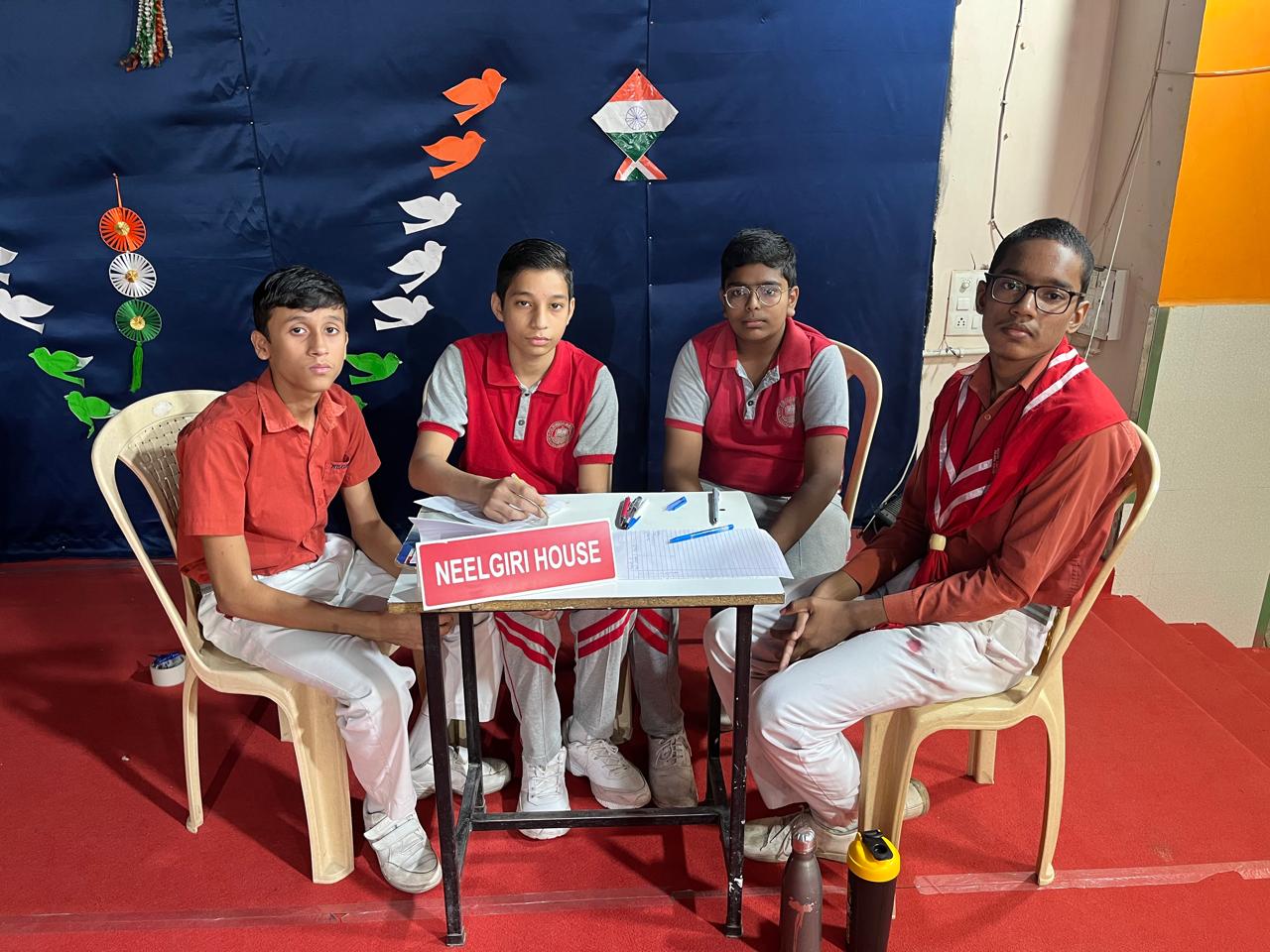 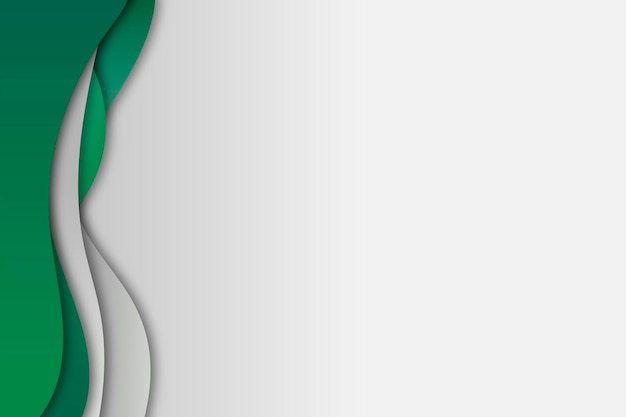 INTER-HOUSE QUIZ WINNER COMPETITION
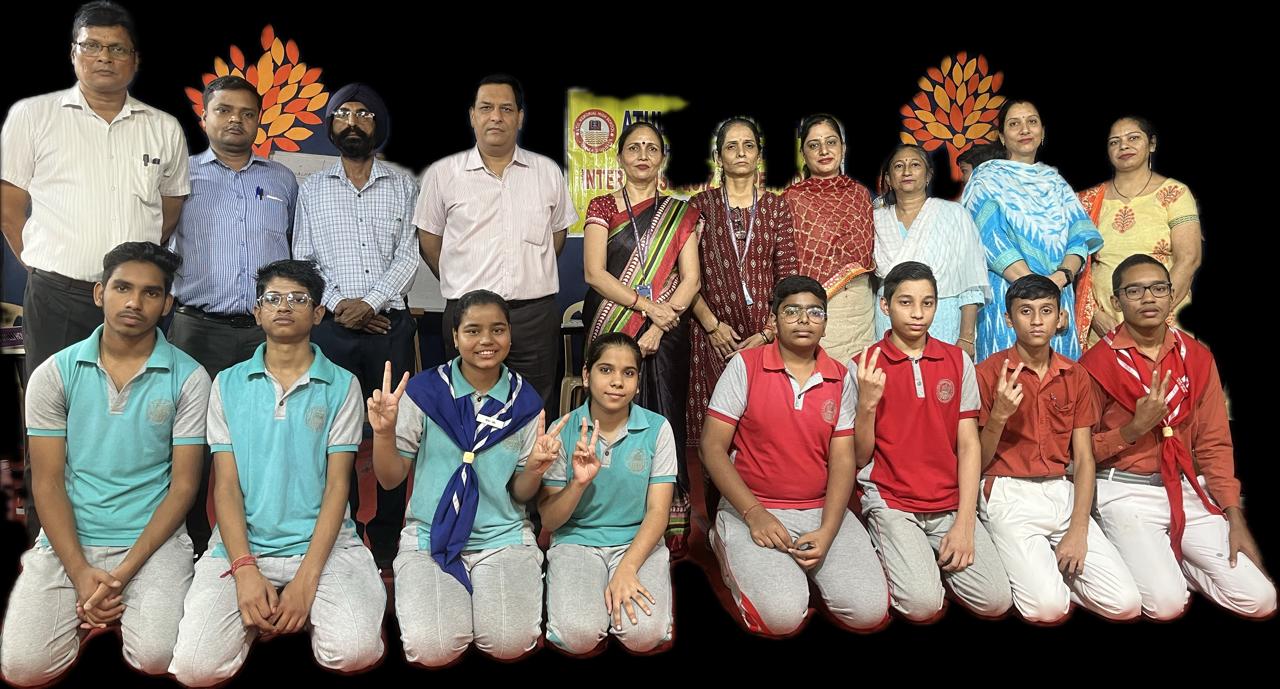 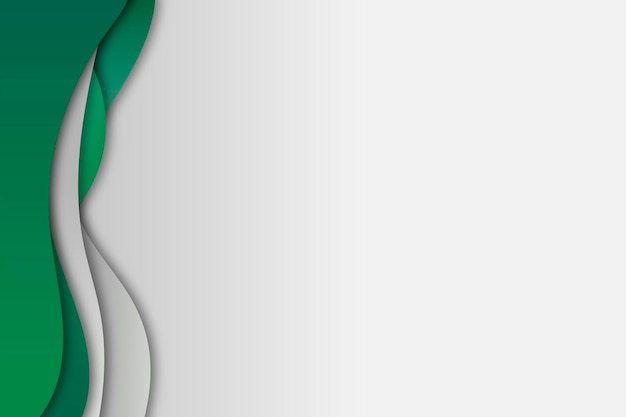 INTER – HOUSE DEBATE COMPETITION WINNERS
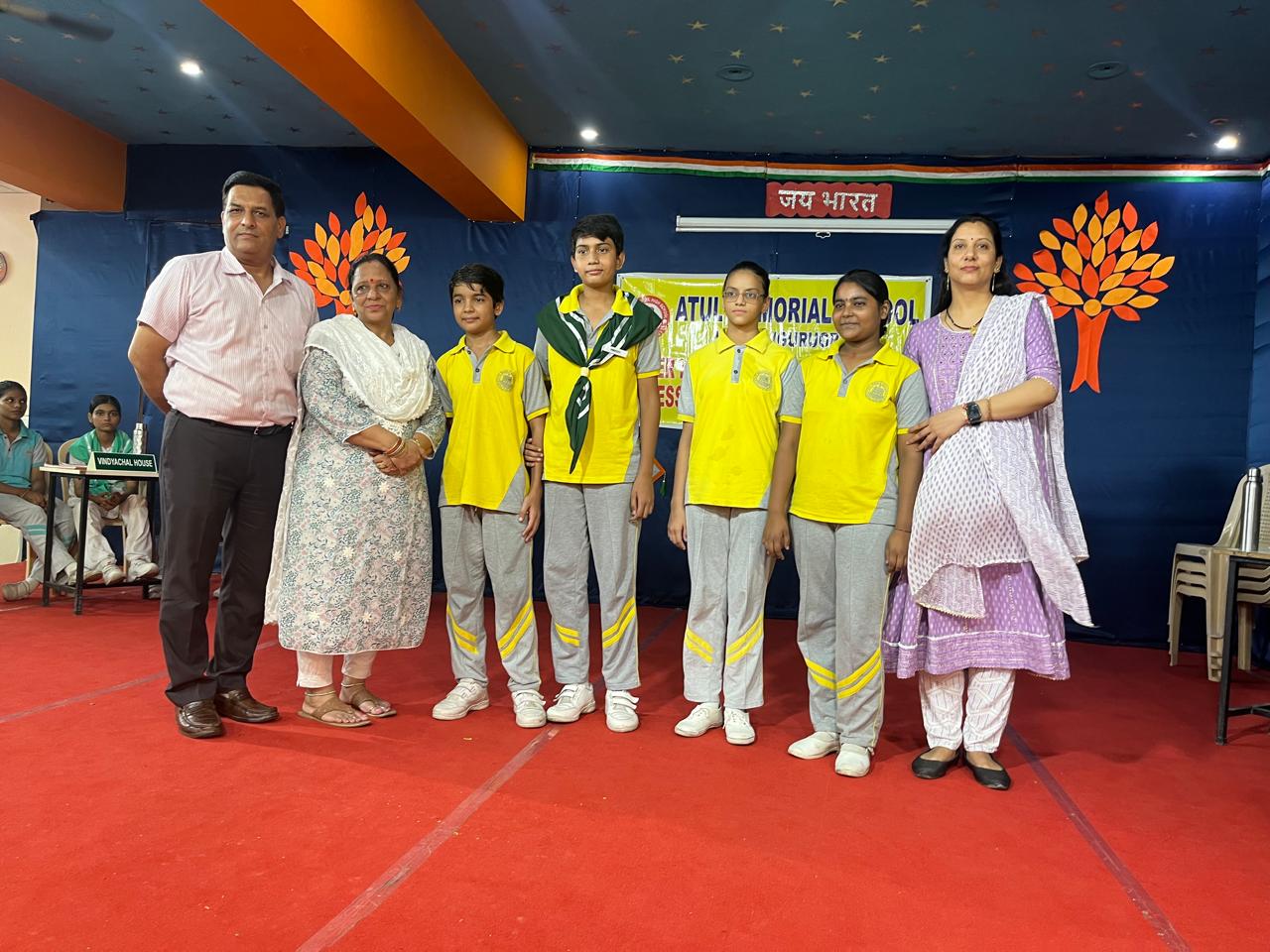 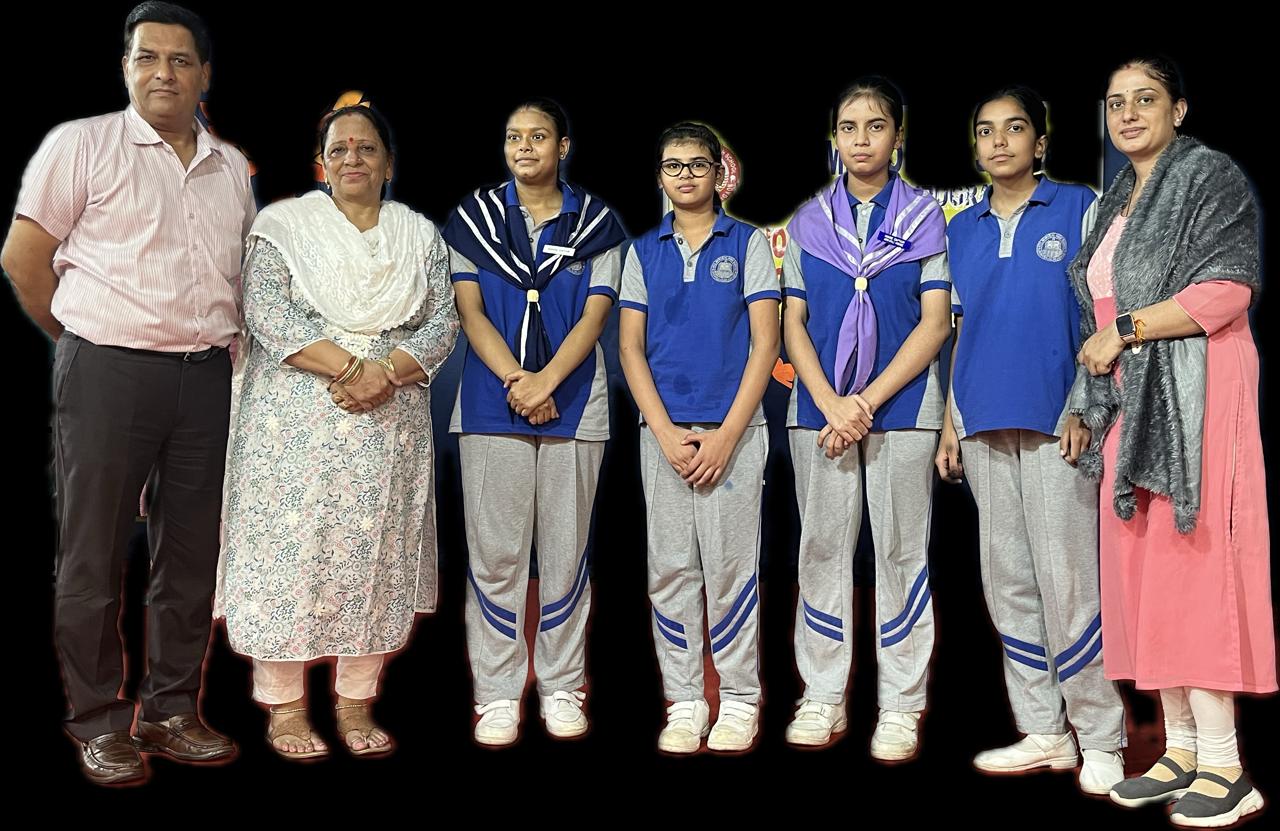 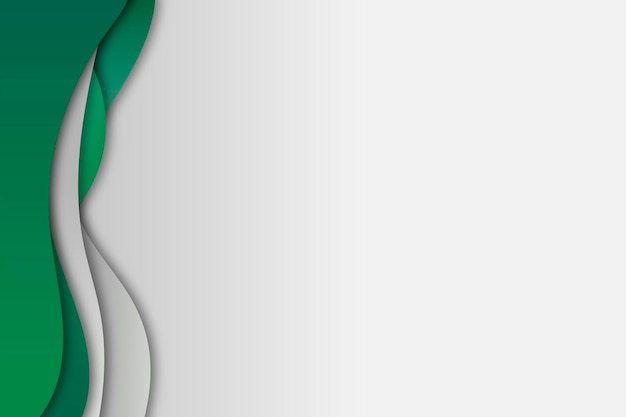 CARROM COMPETITION
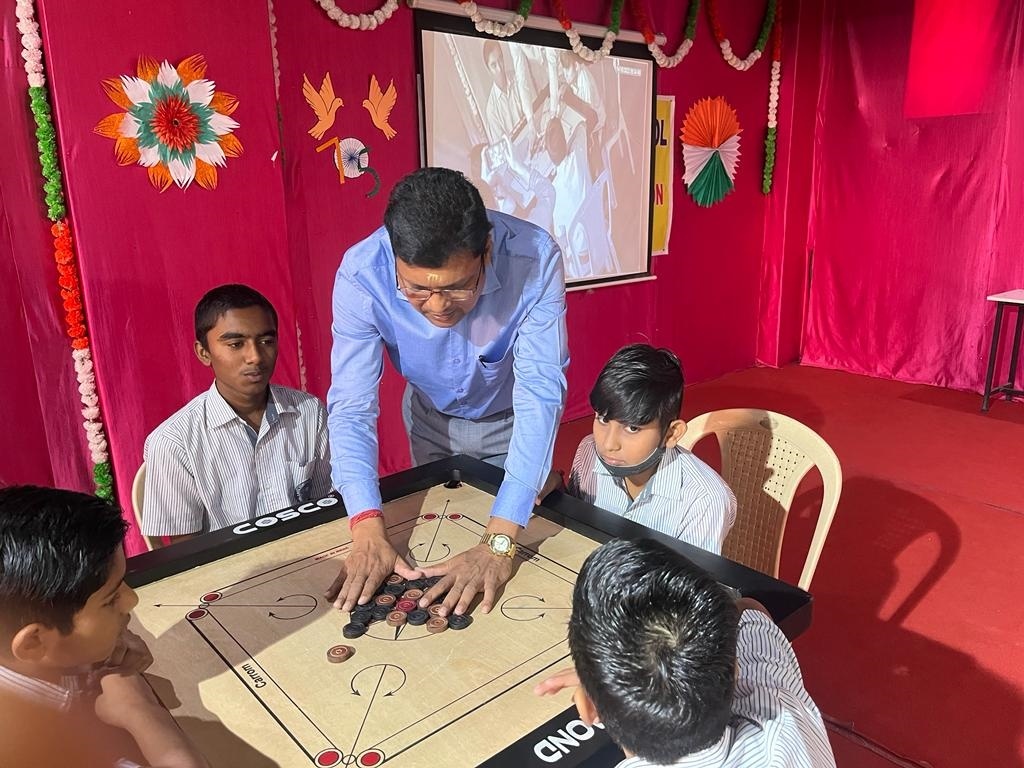 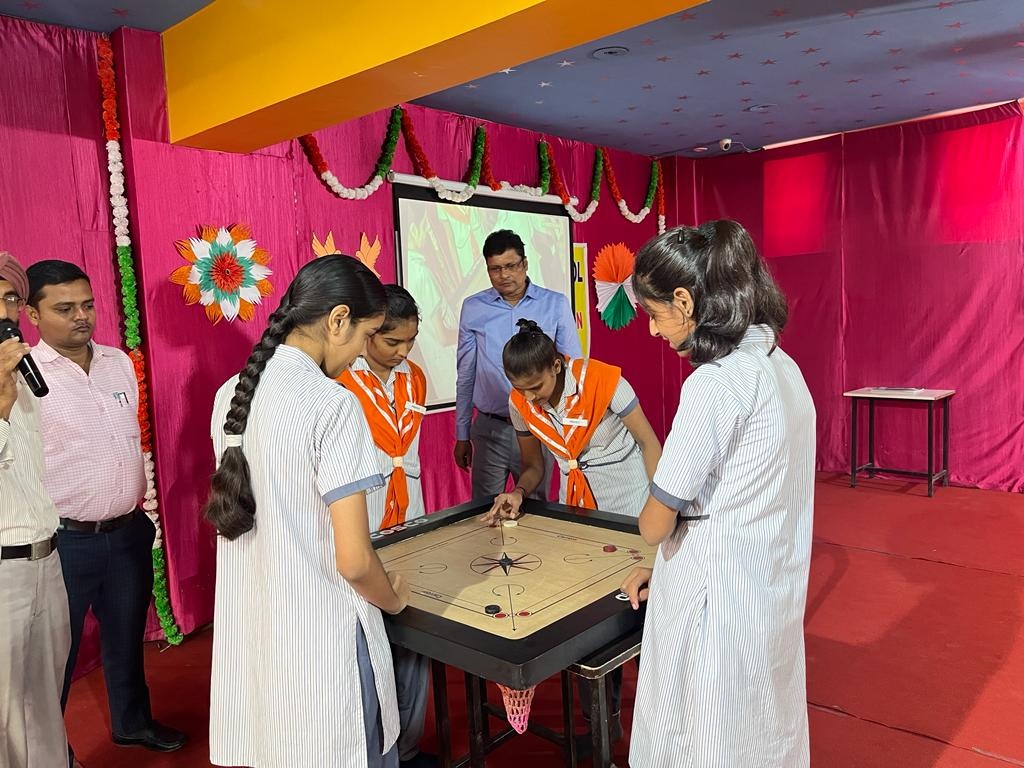 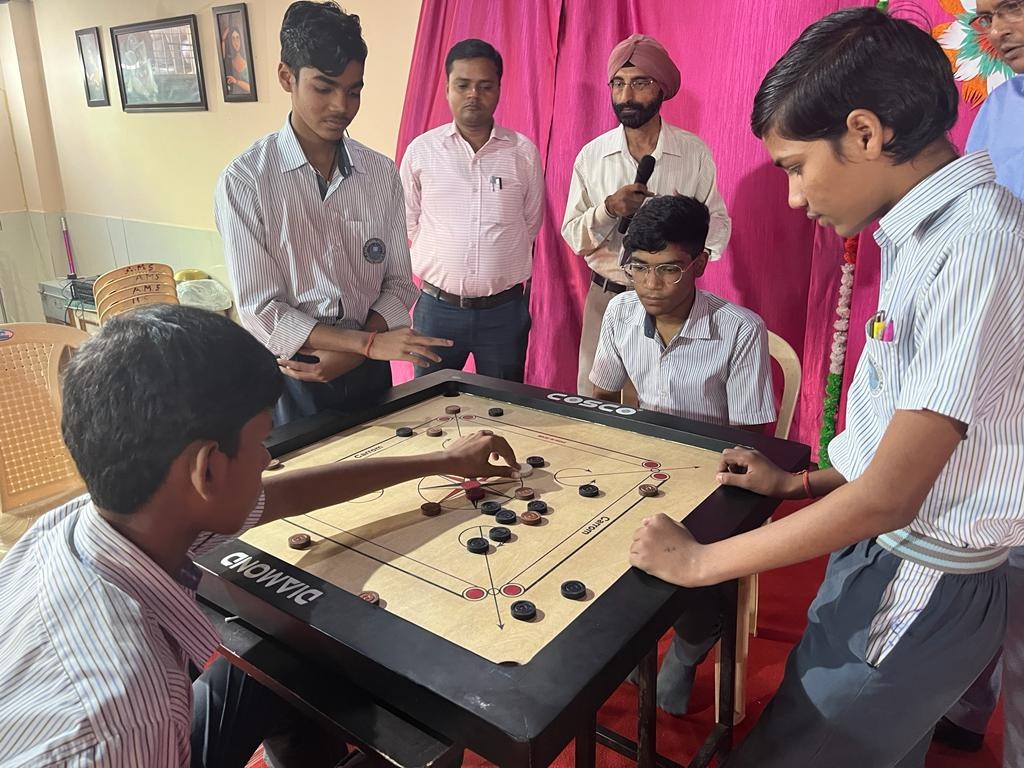 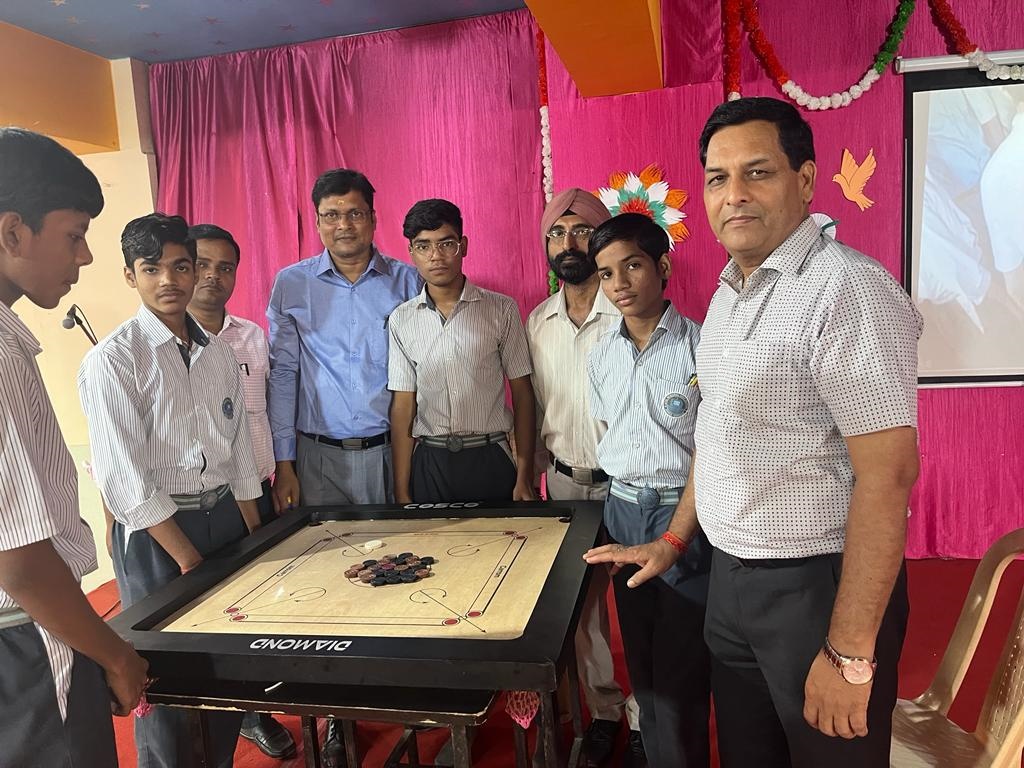 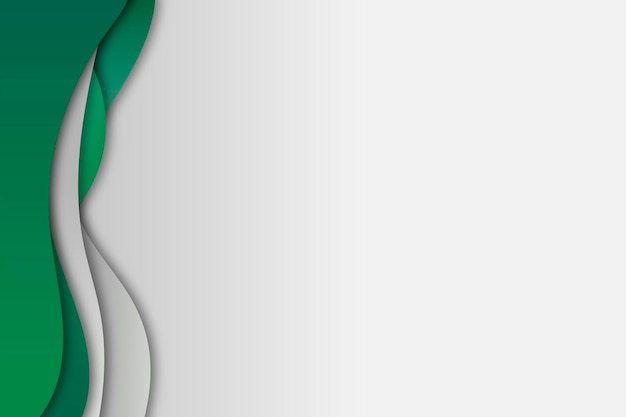 YOGA DAY
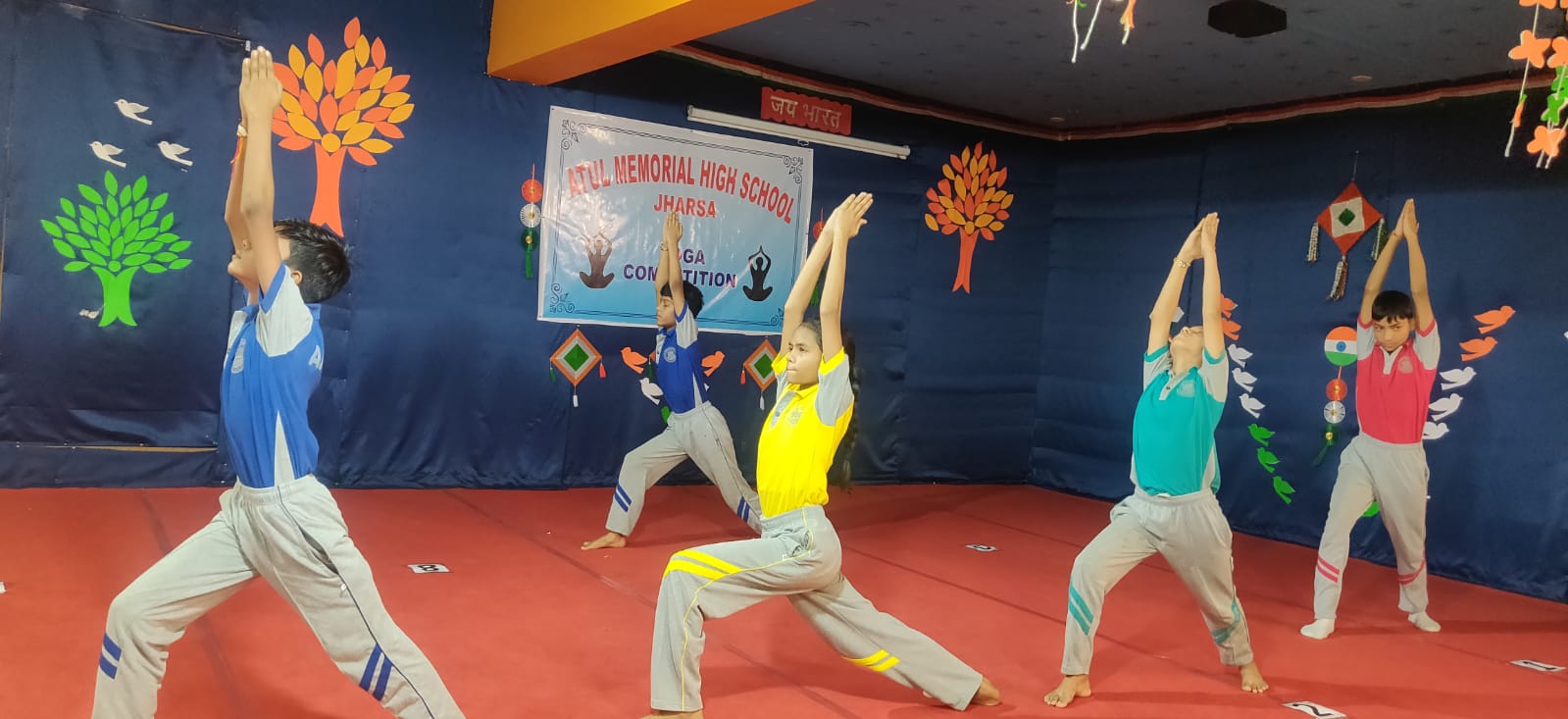 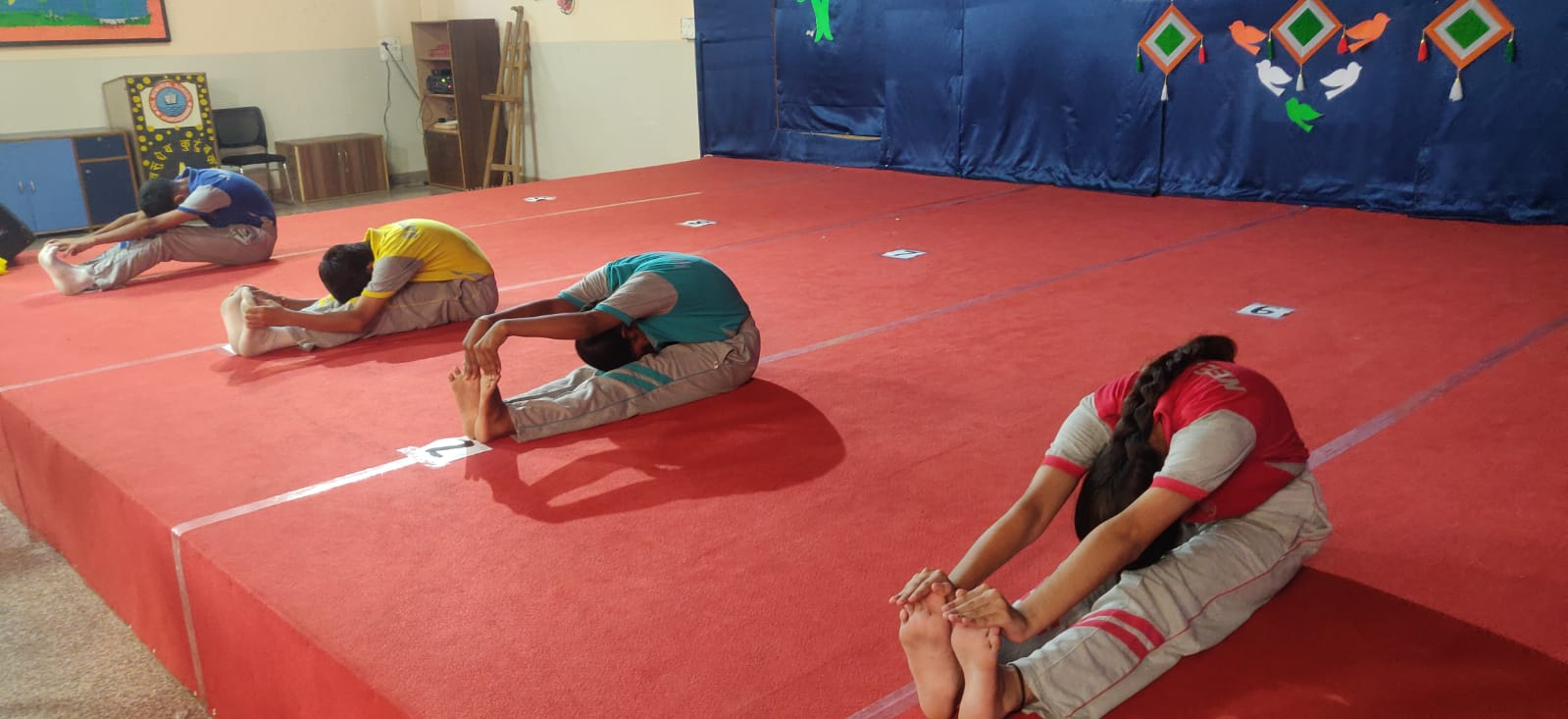 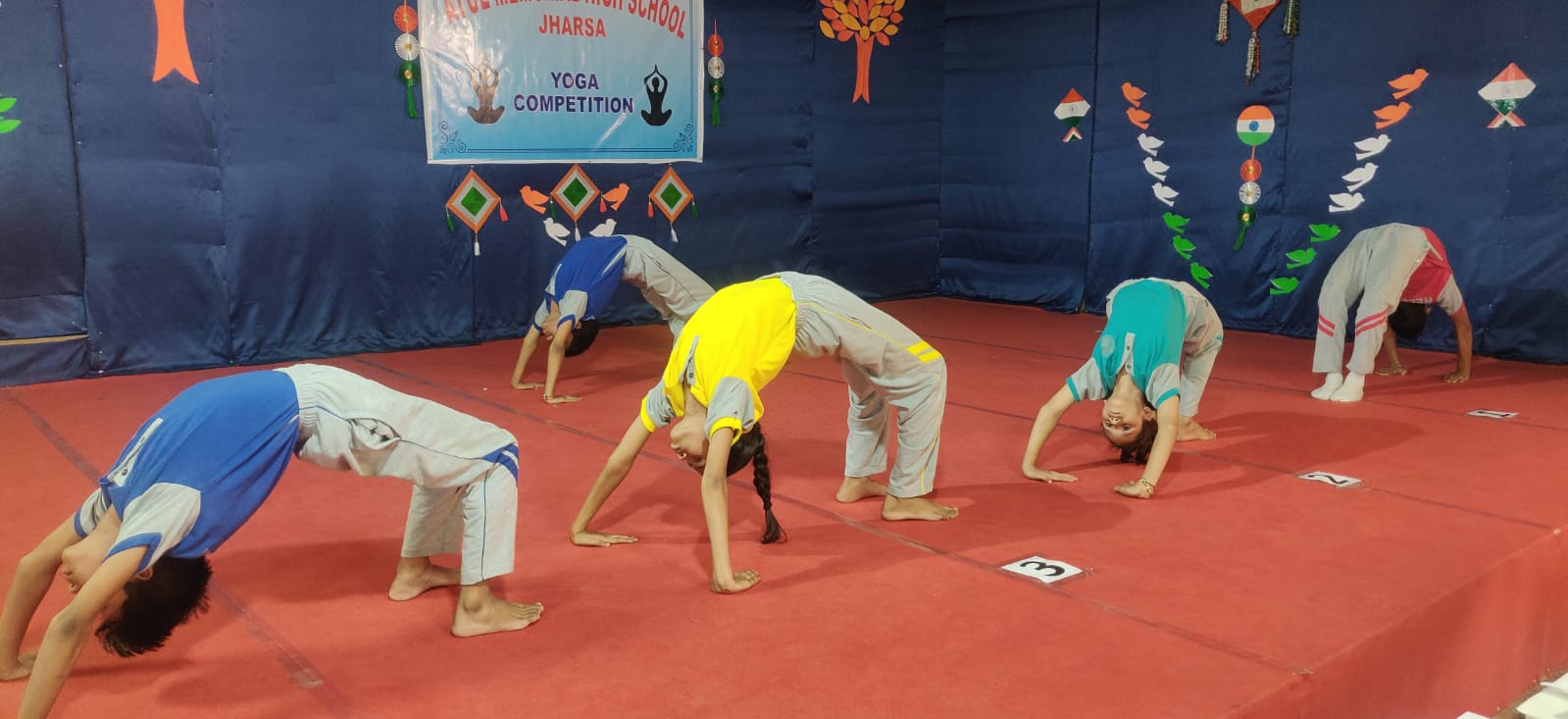 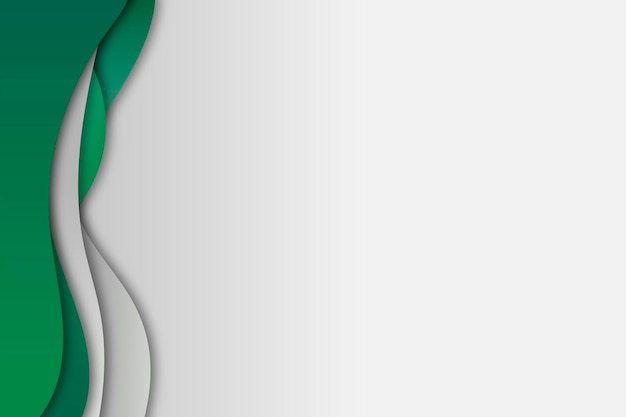 ECO GREEN BY MCG
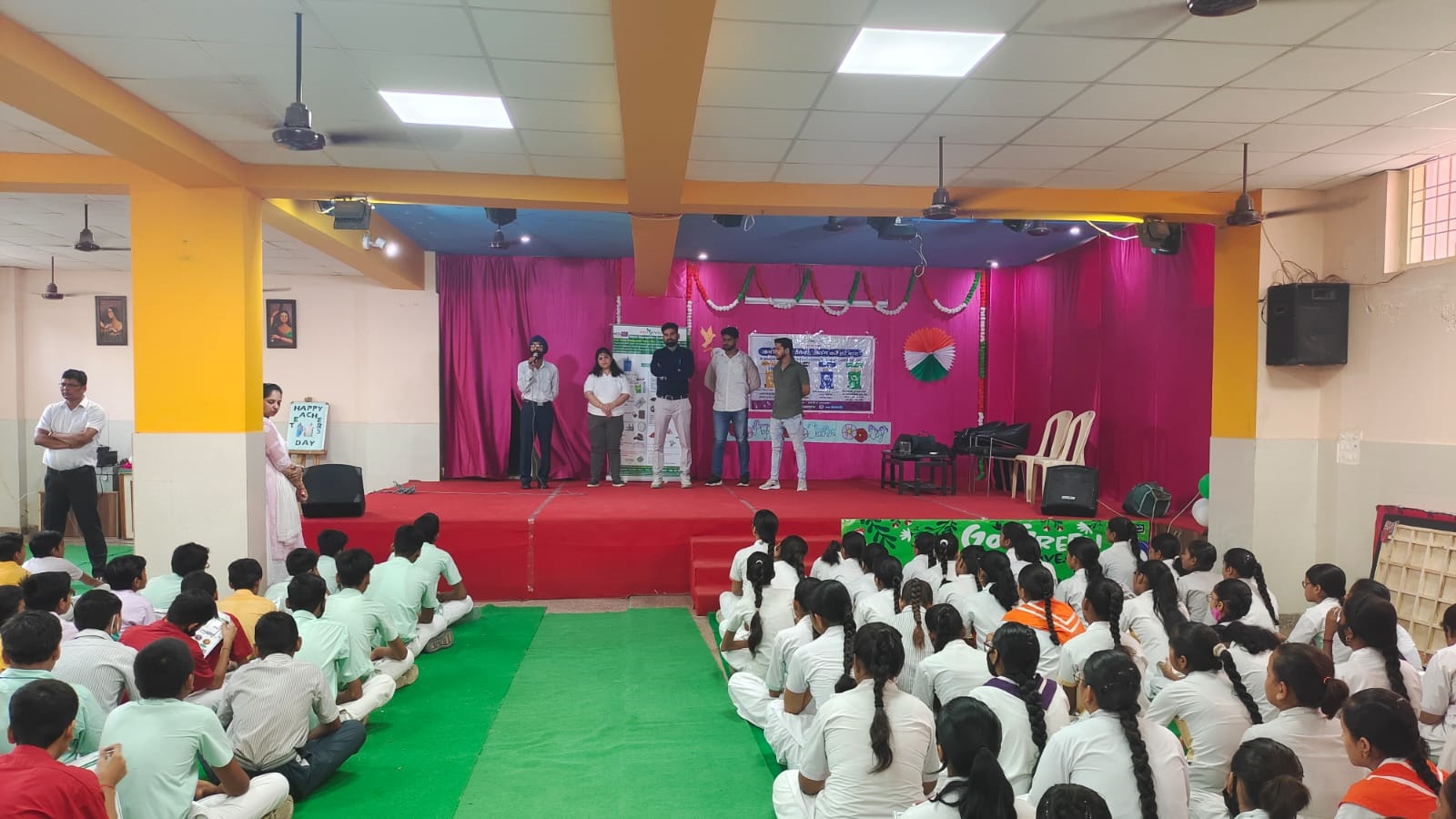 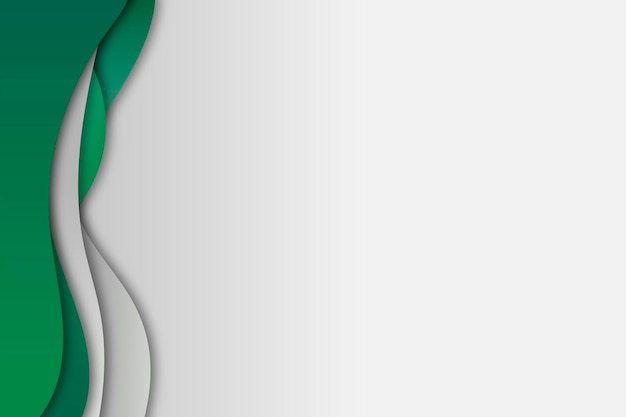 ANNUAL PRIZE DISTRIBUTION (2022-23)
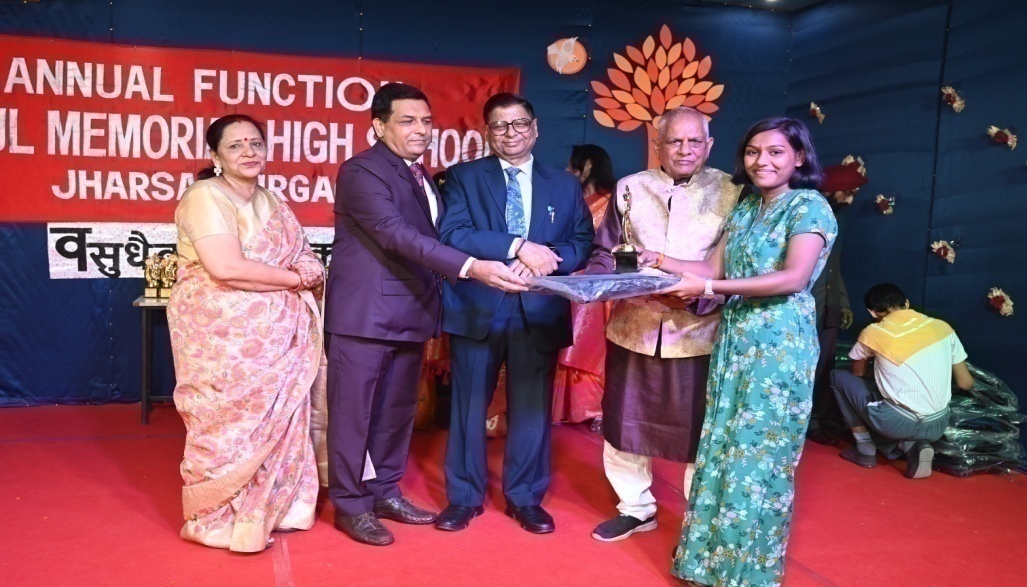 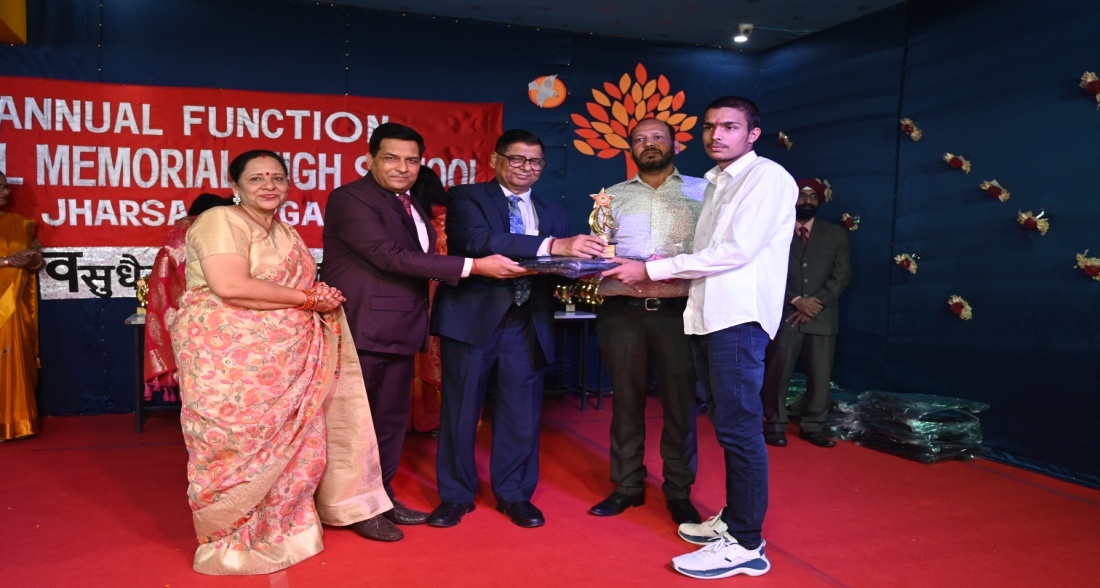 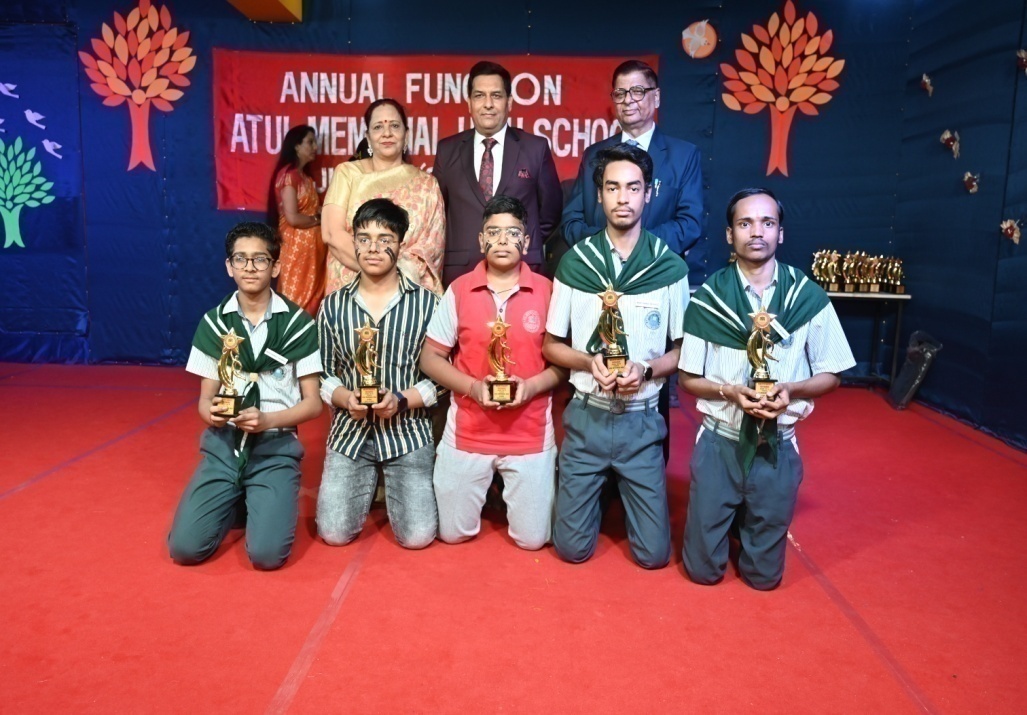 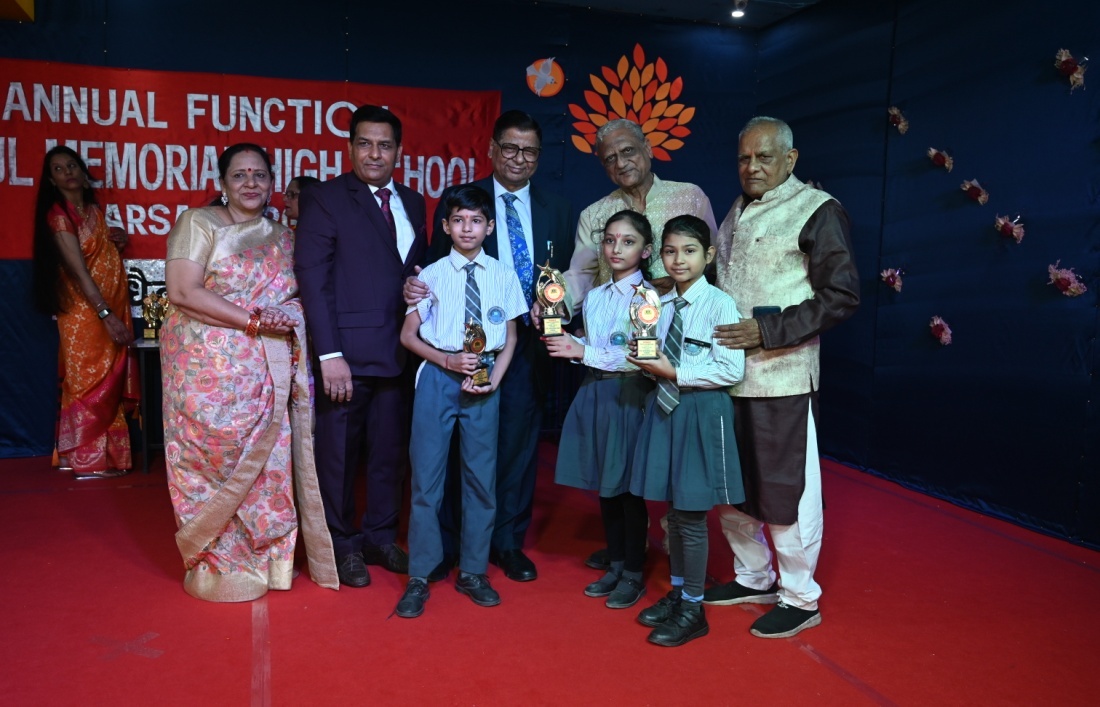 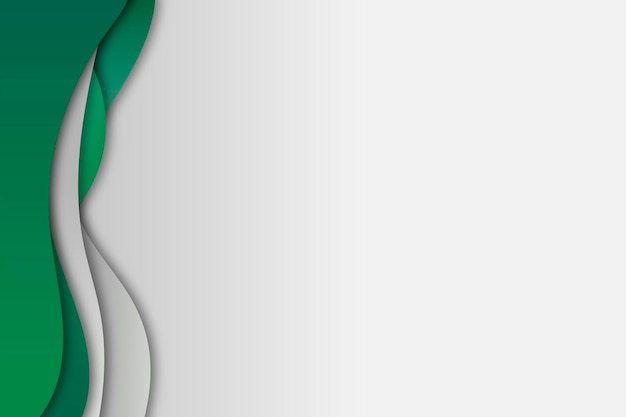 SCIENCE EXHIBITION
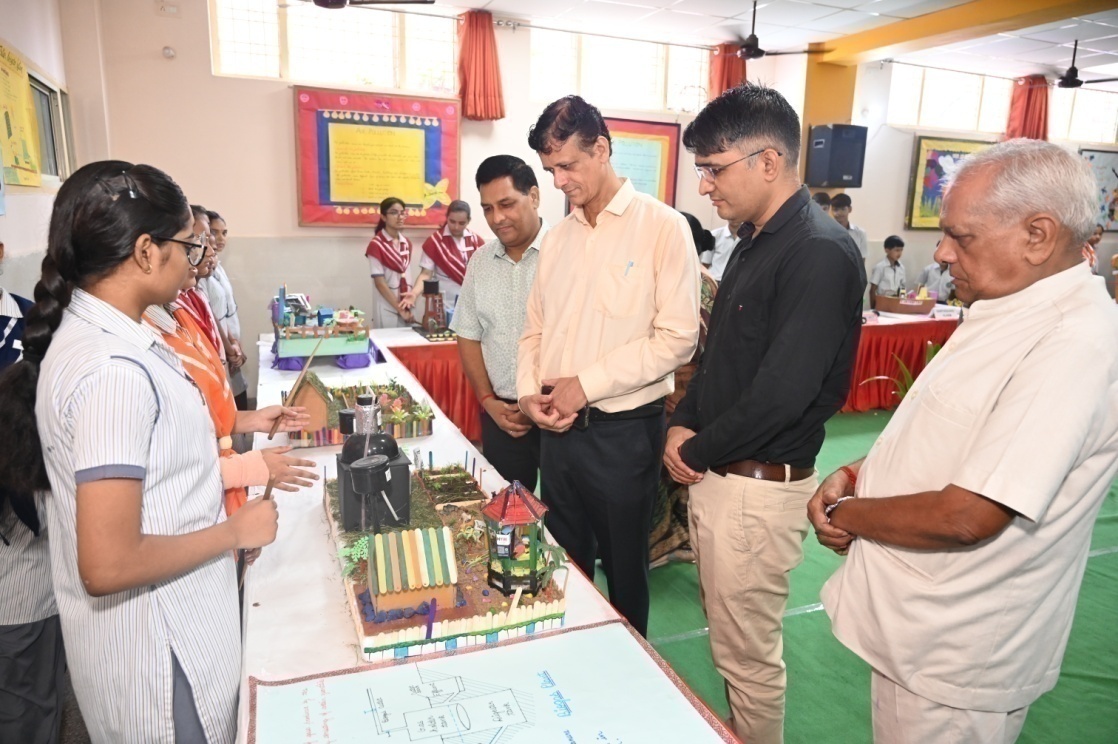 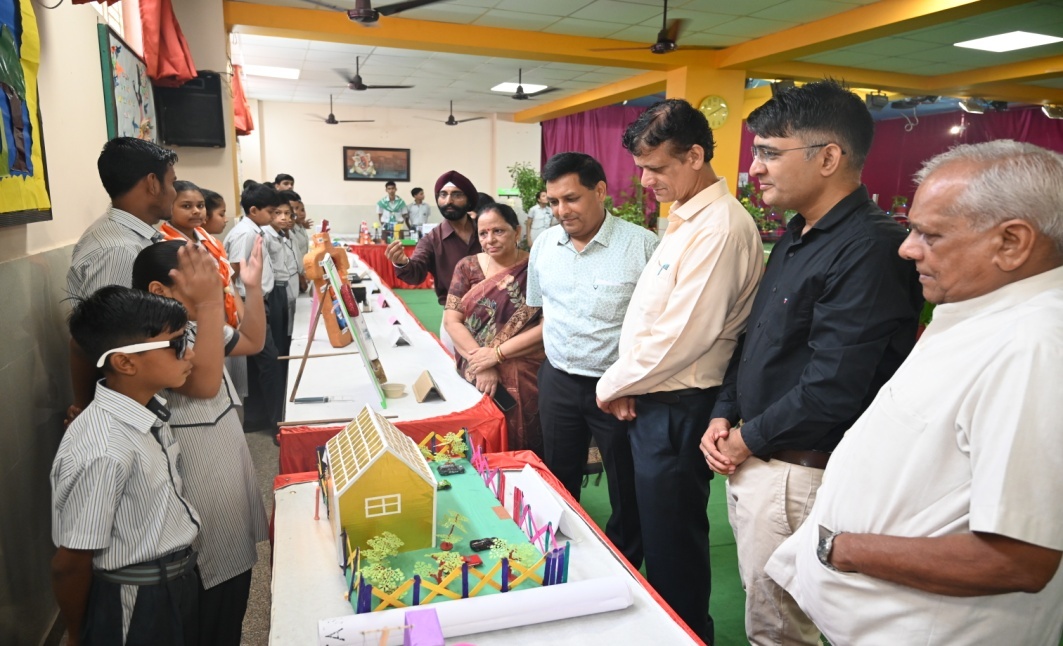 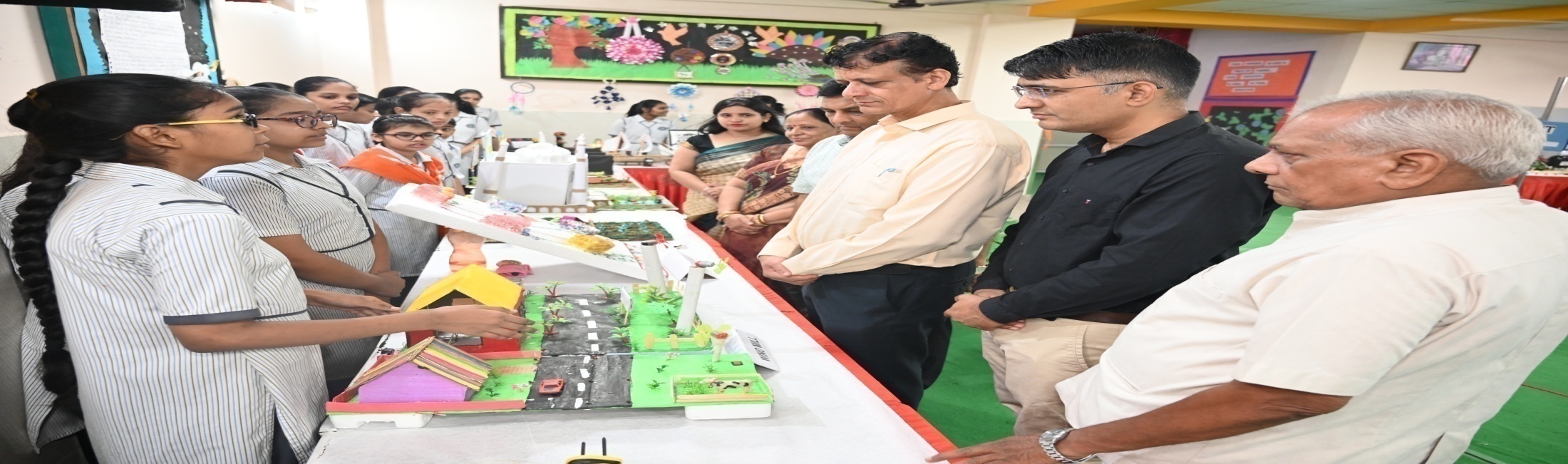 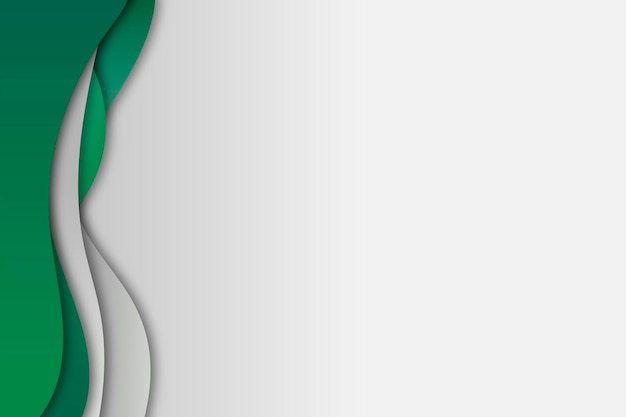 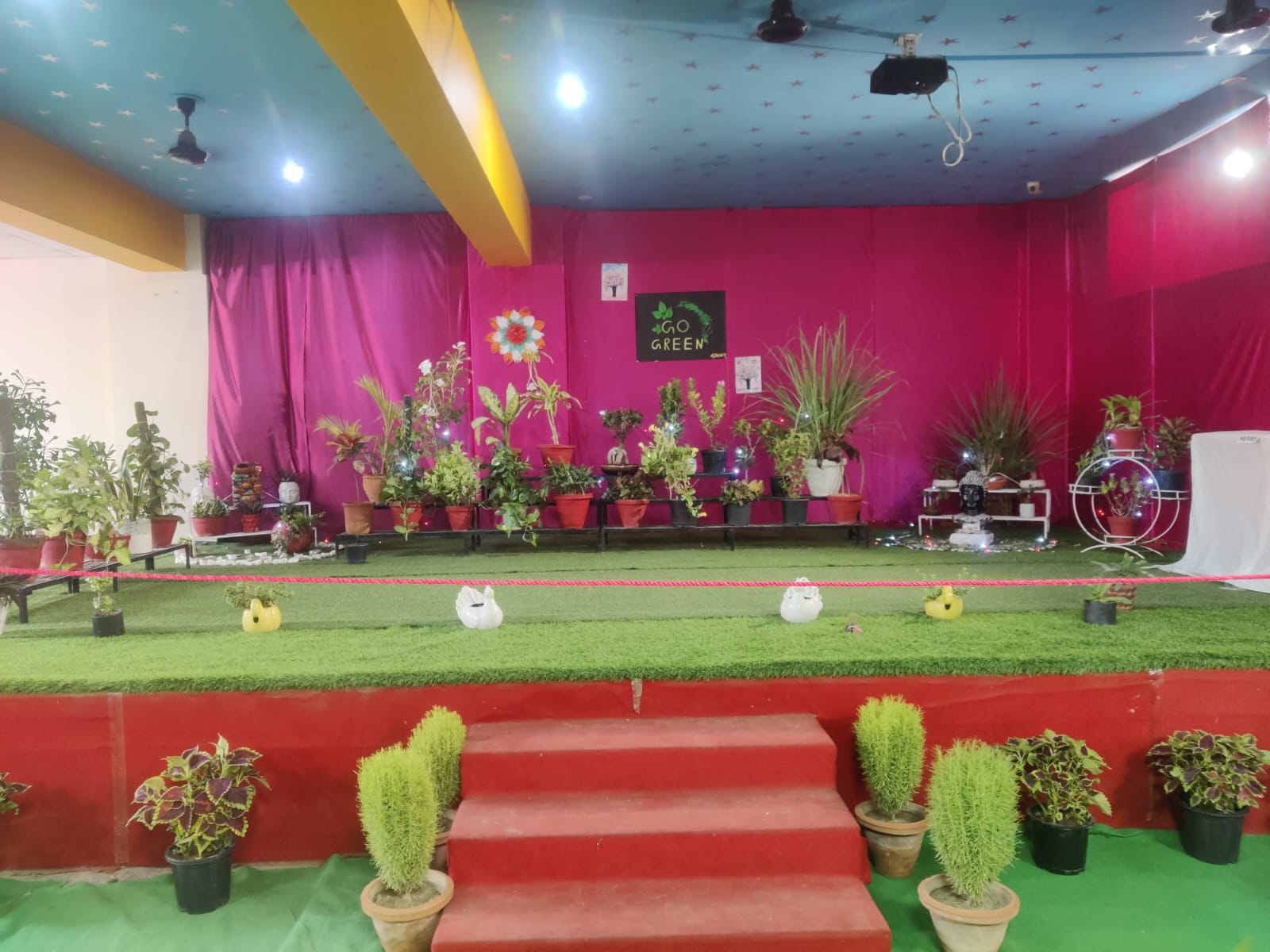 SCIENCE EXHIBITION
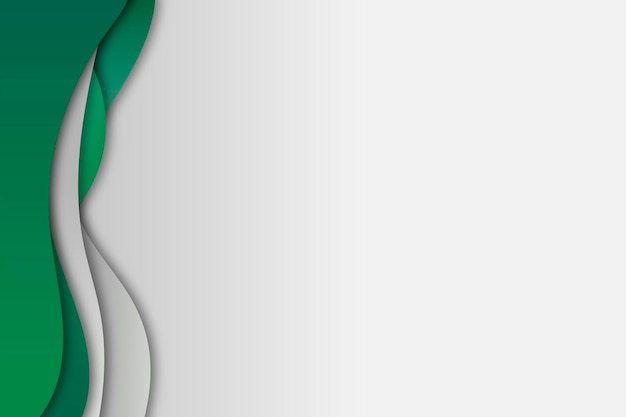 WINNER OF POETRY RECITATION COMPETITION
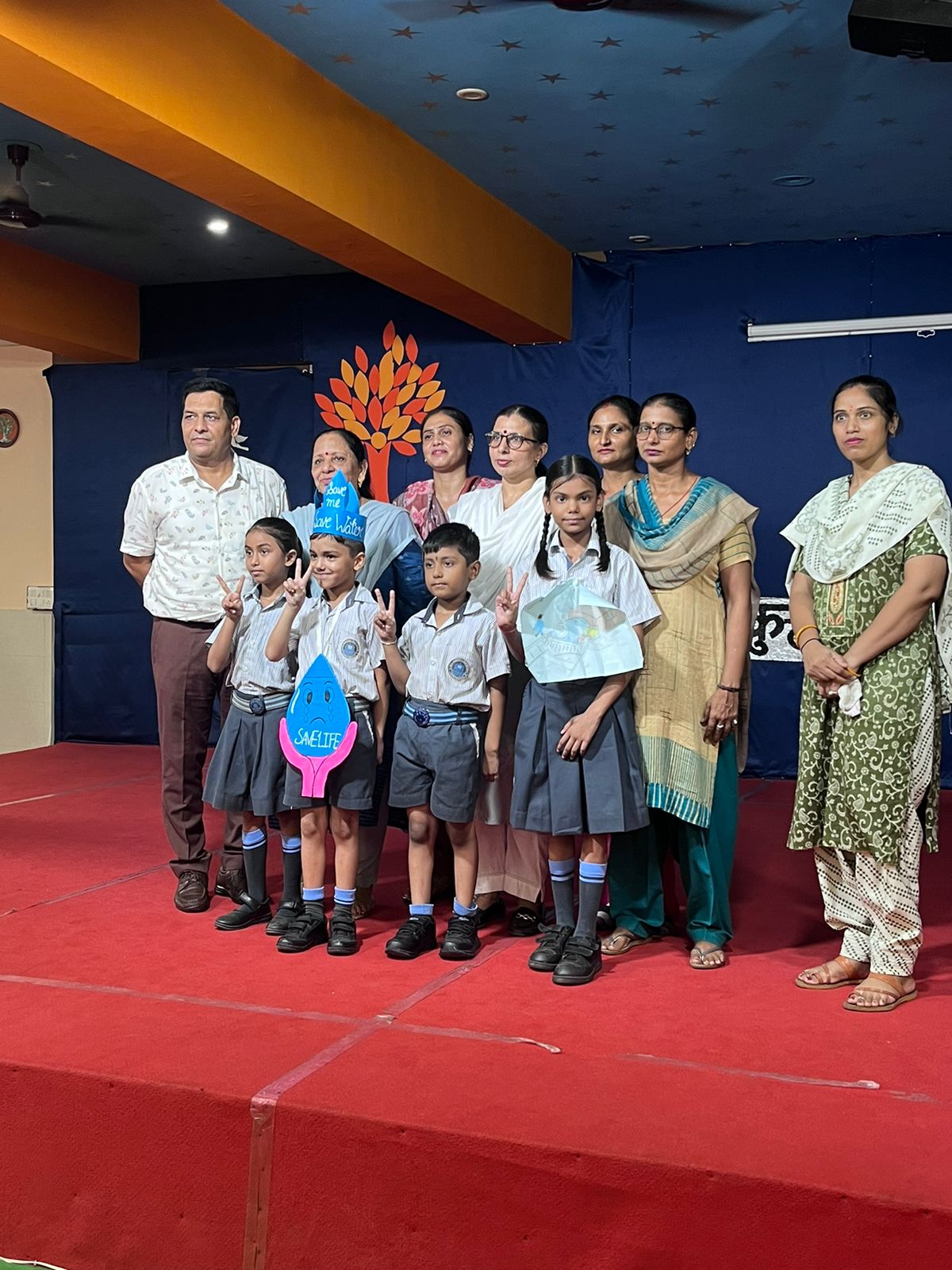 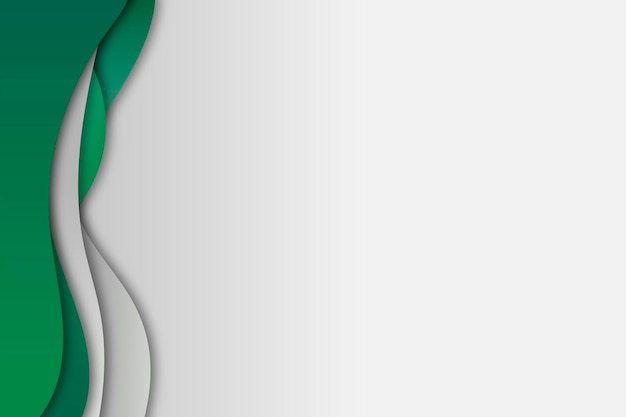 CULTURAL ACTIVITY (REGIONAL DANCE)
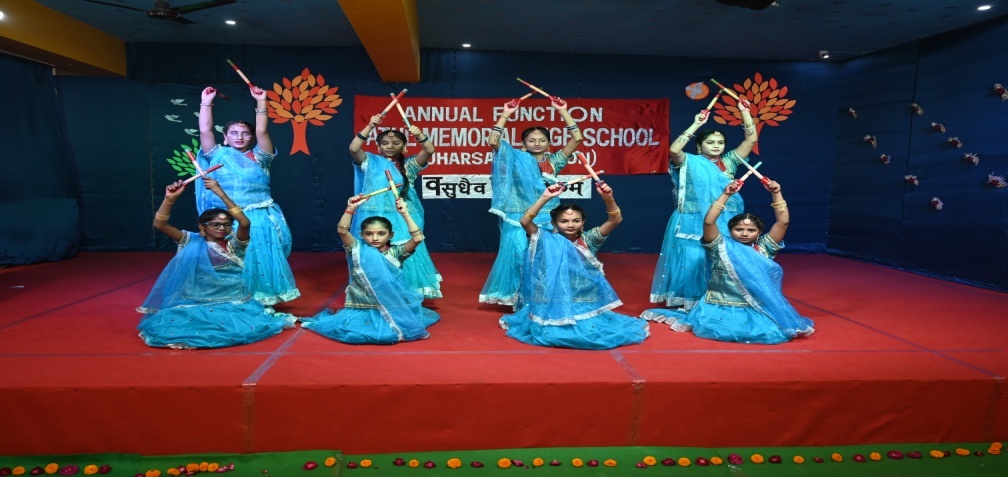 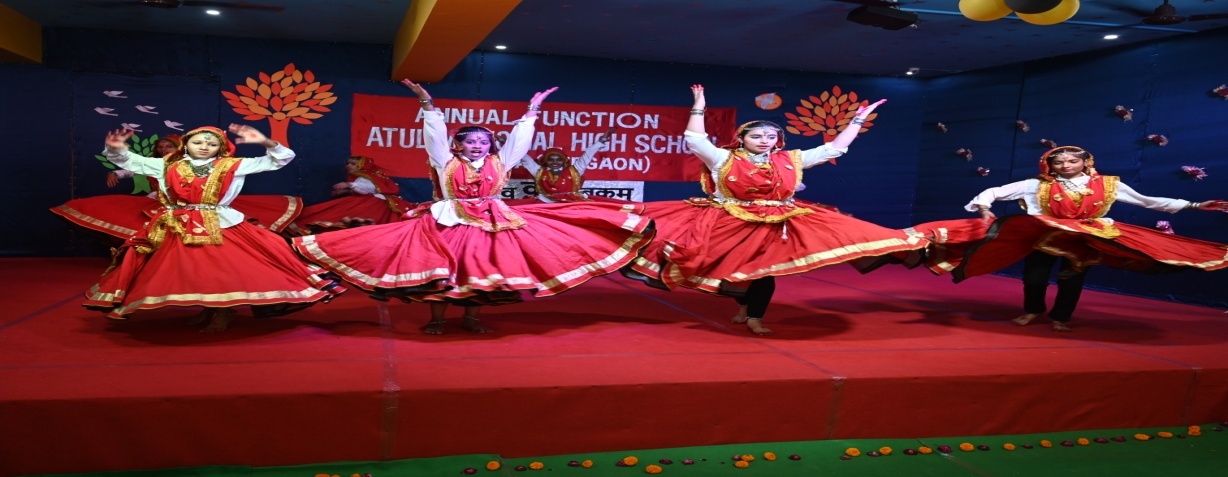 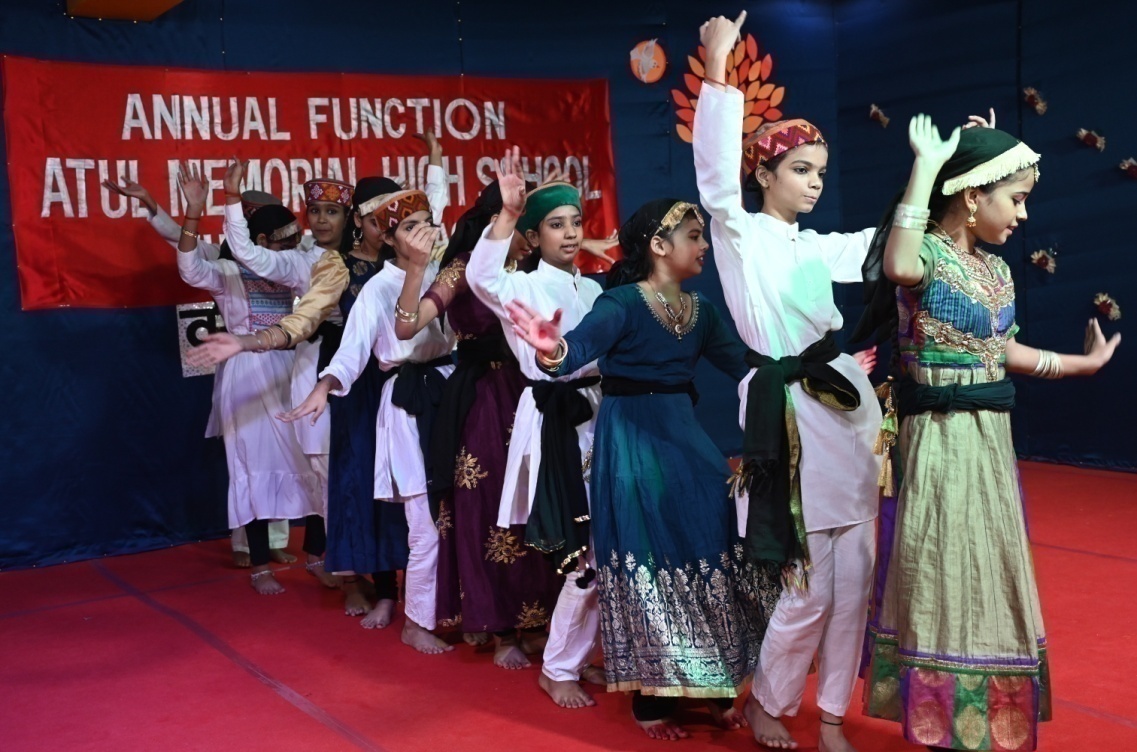 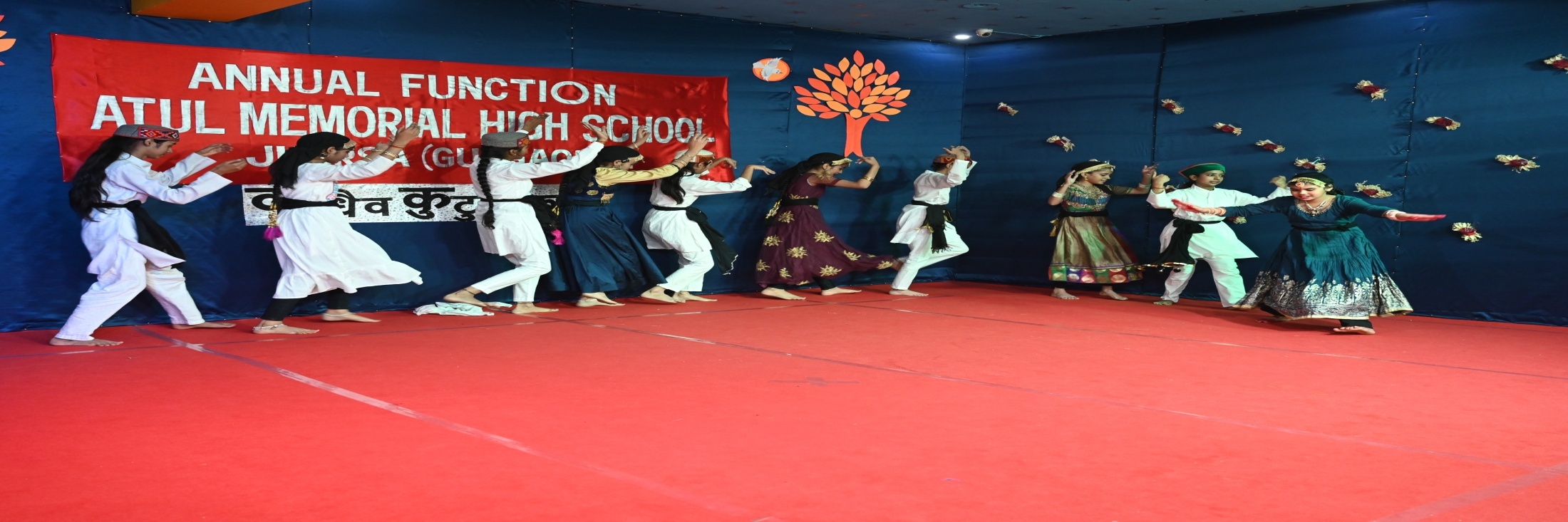 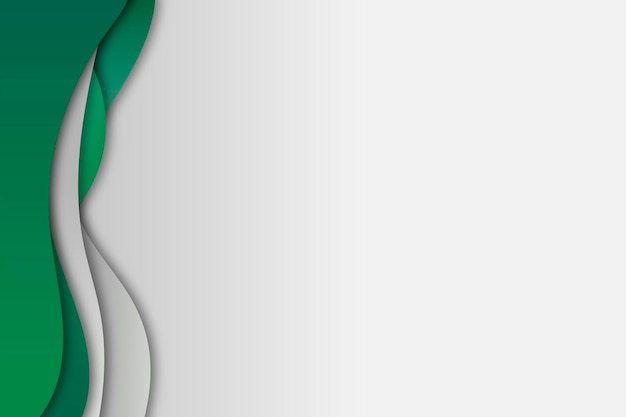 TRIP TO LOHA GARH
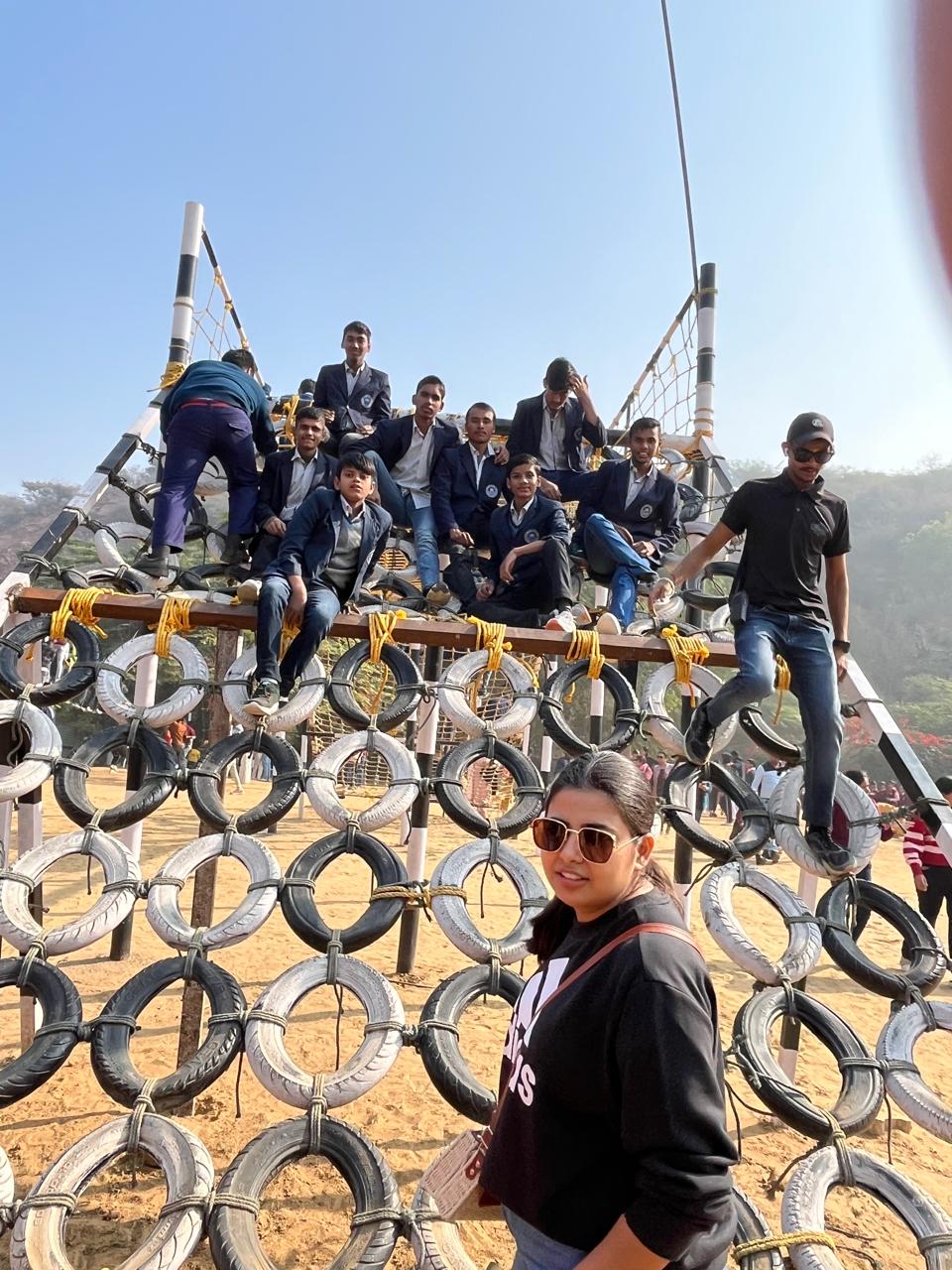 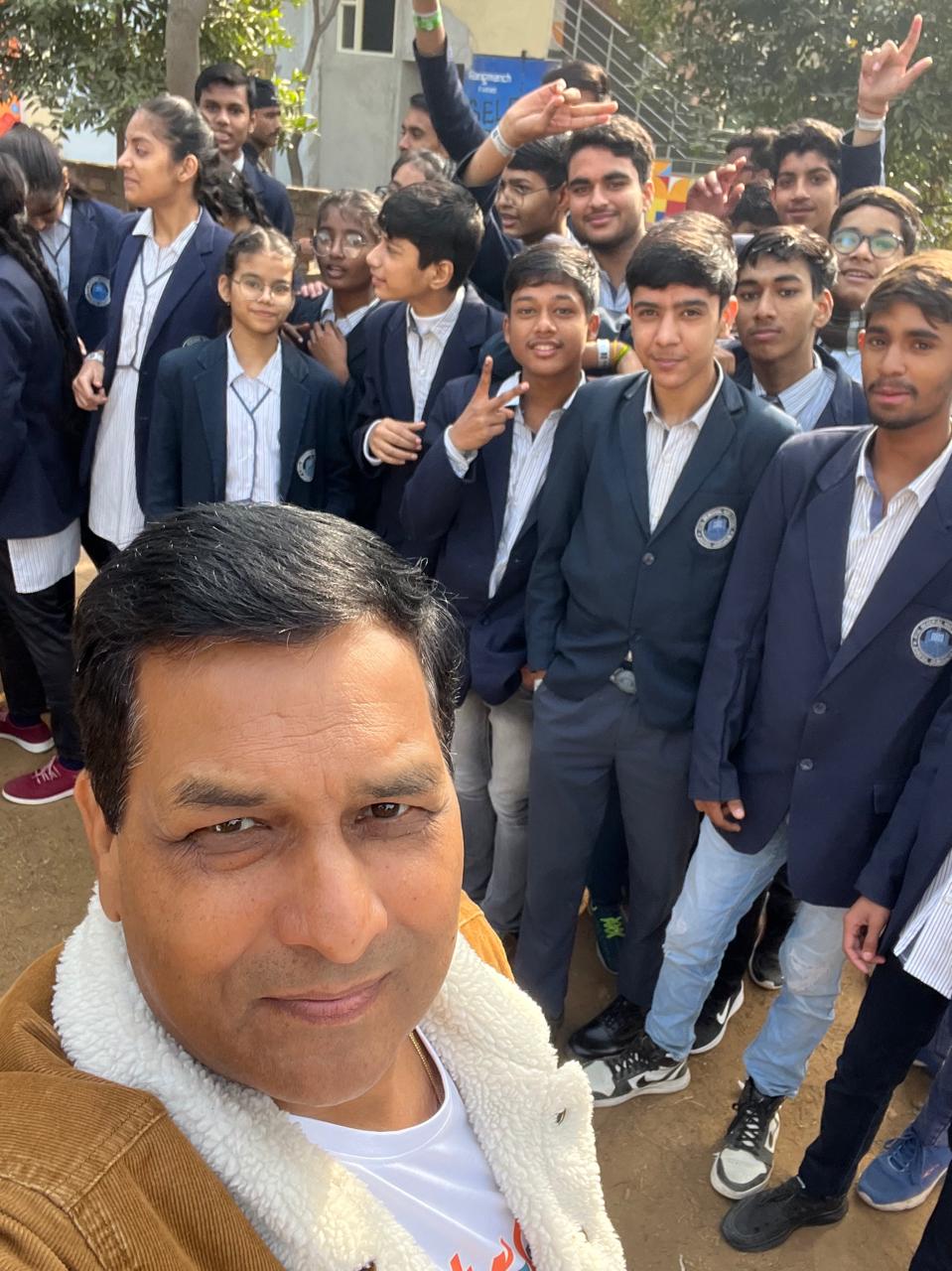 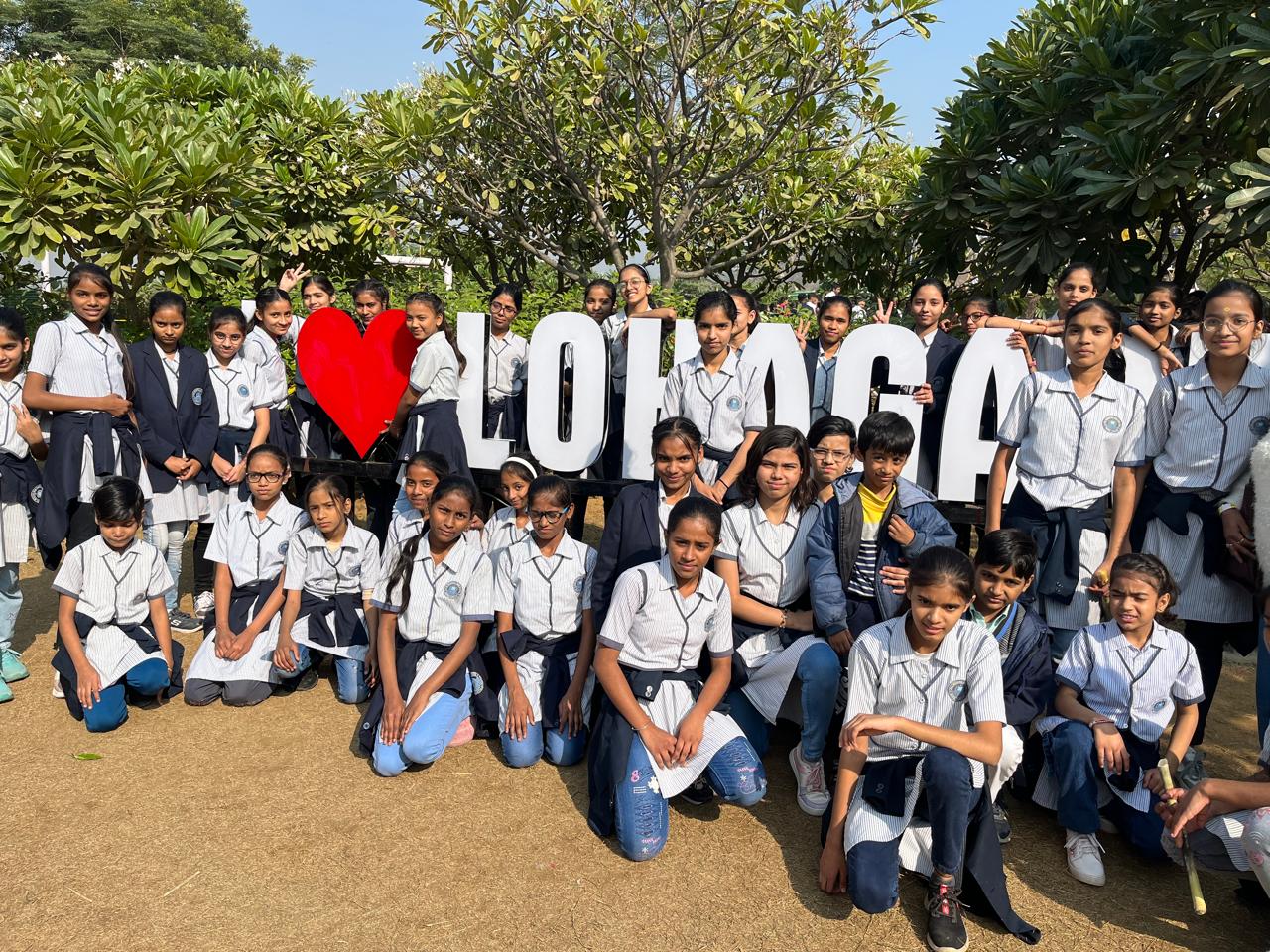 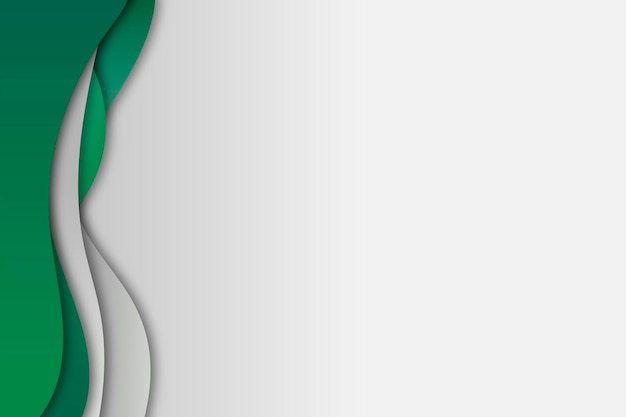 TEACHER’S DAY
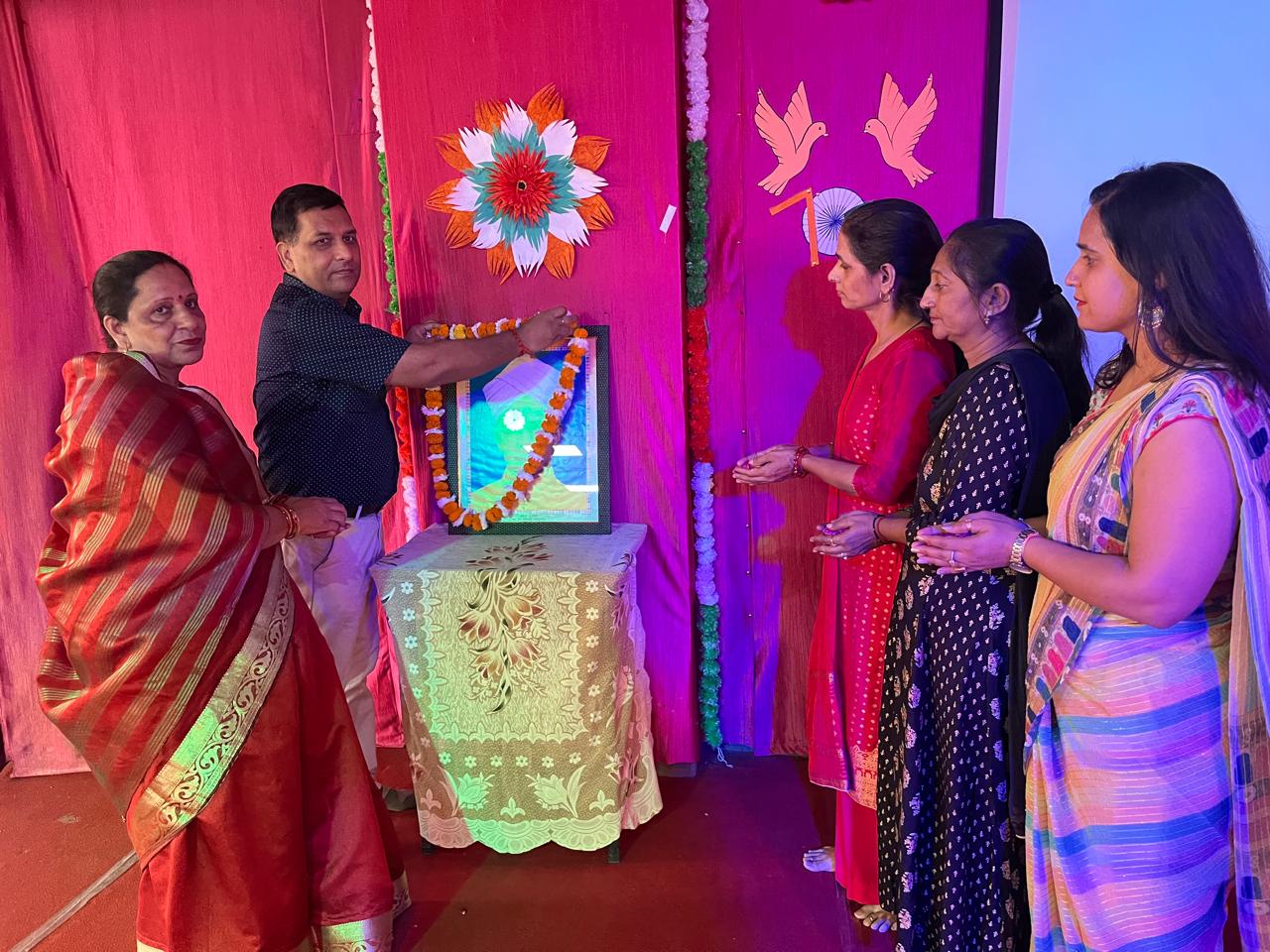 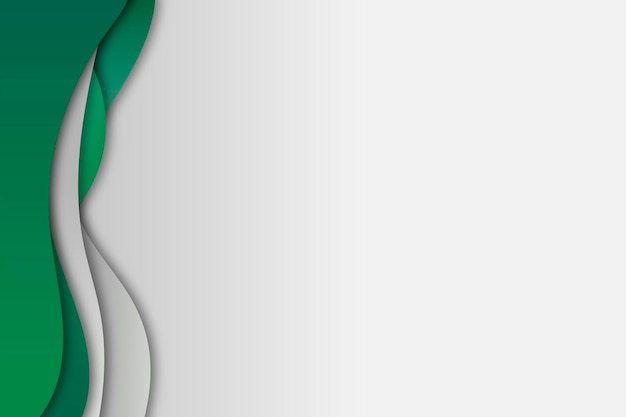 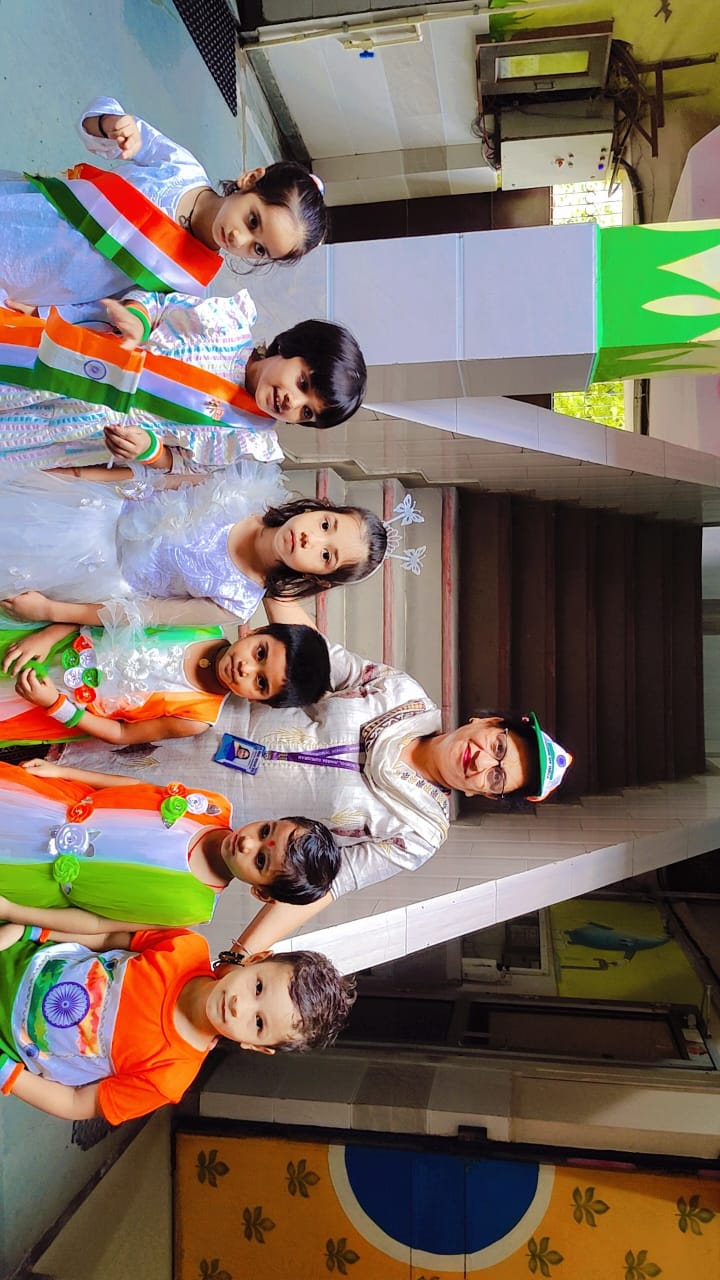 INDEPENDENCE DAY CELEBRATION
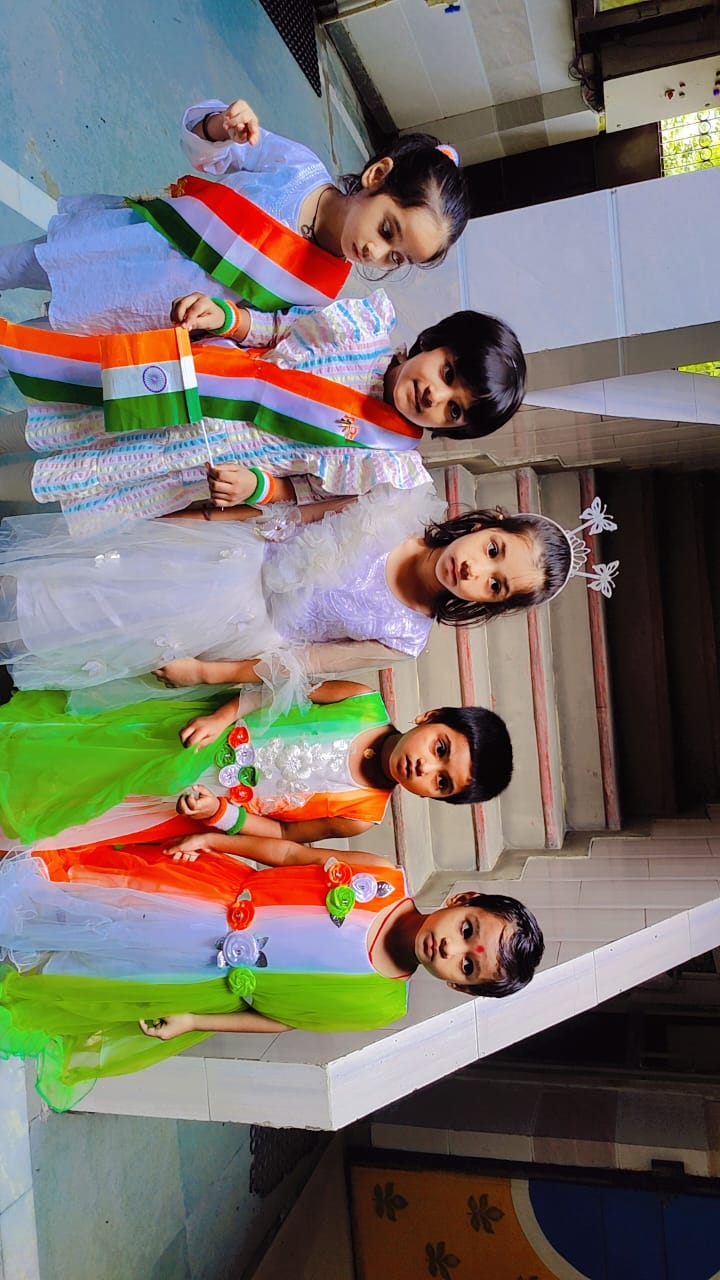 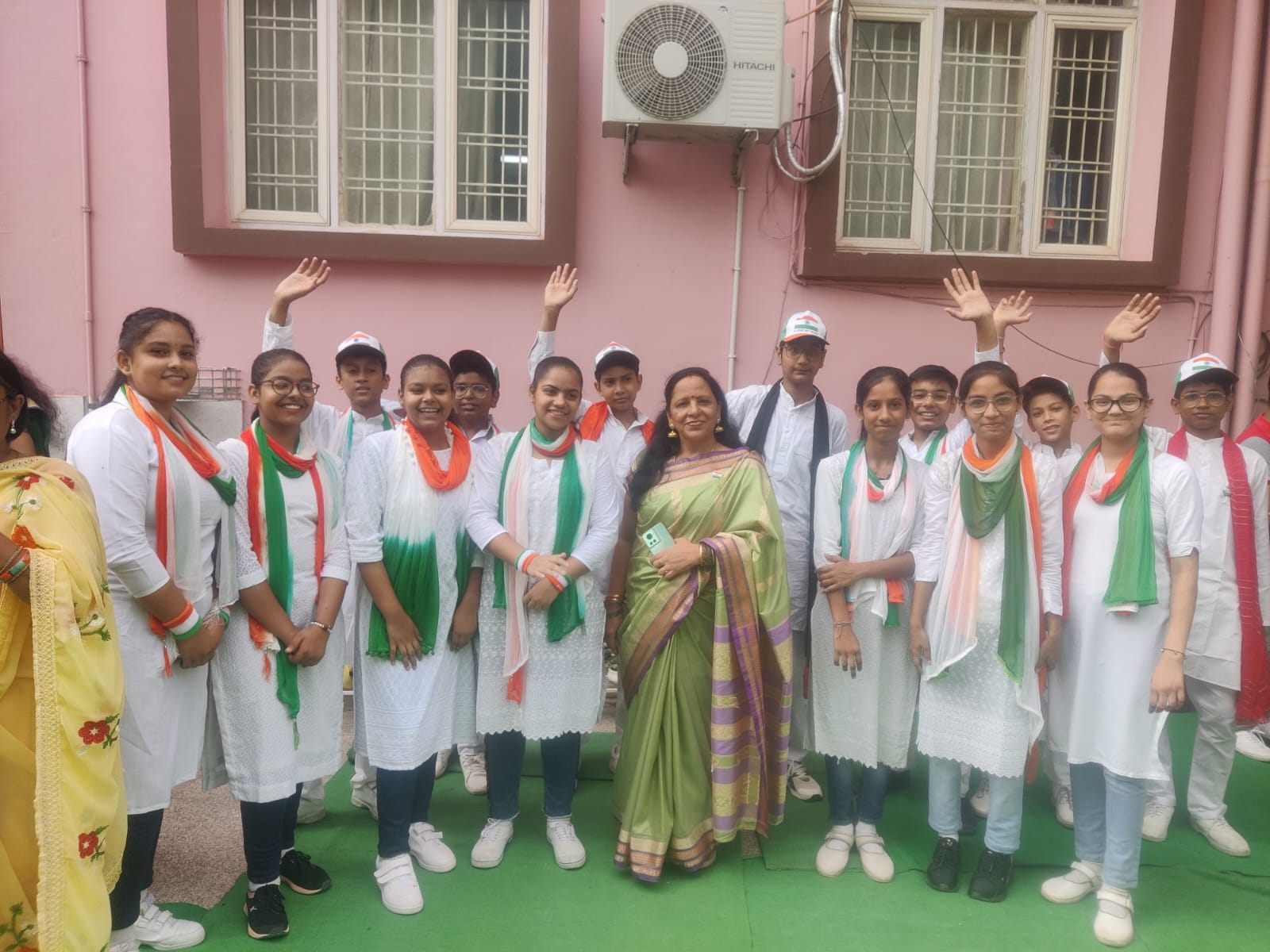 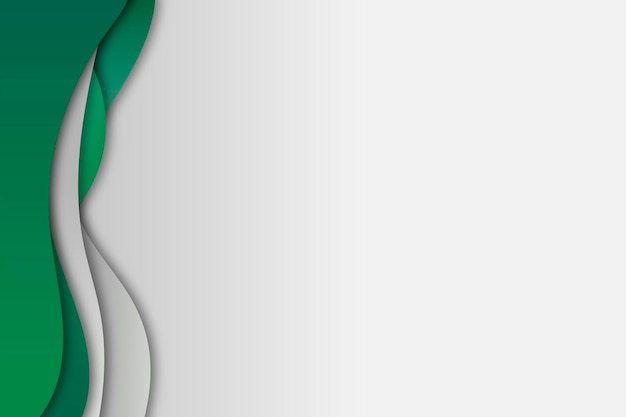 JANAMASTAMI CELEBRATION
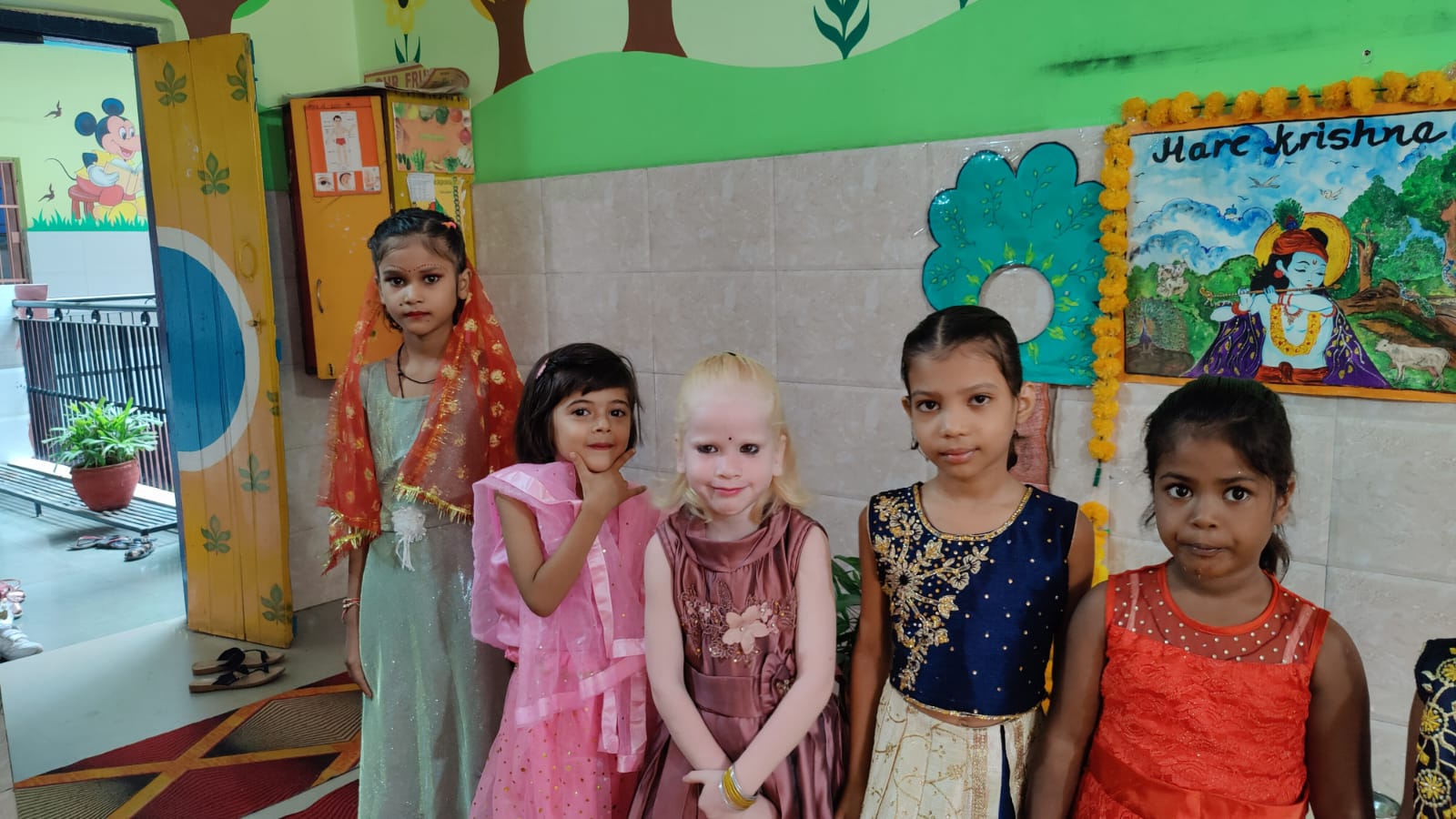 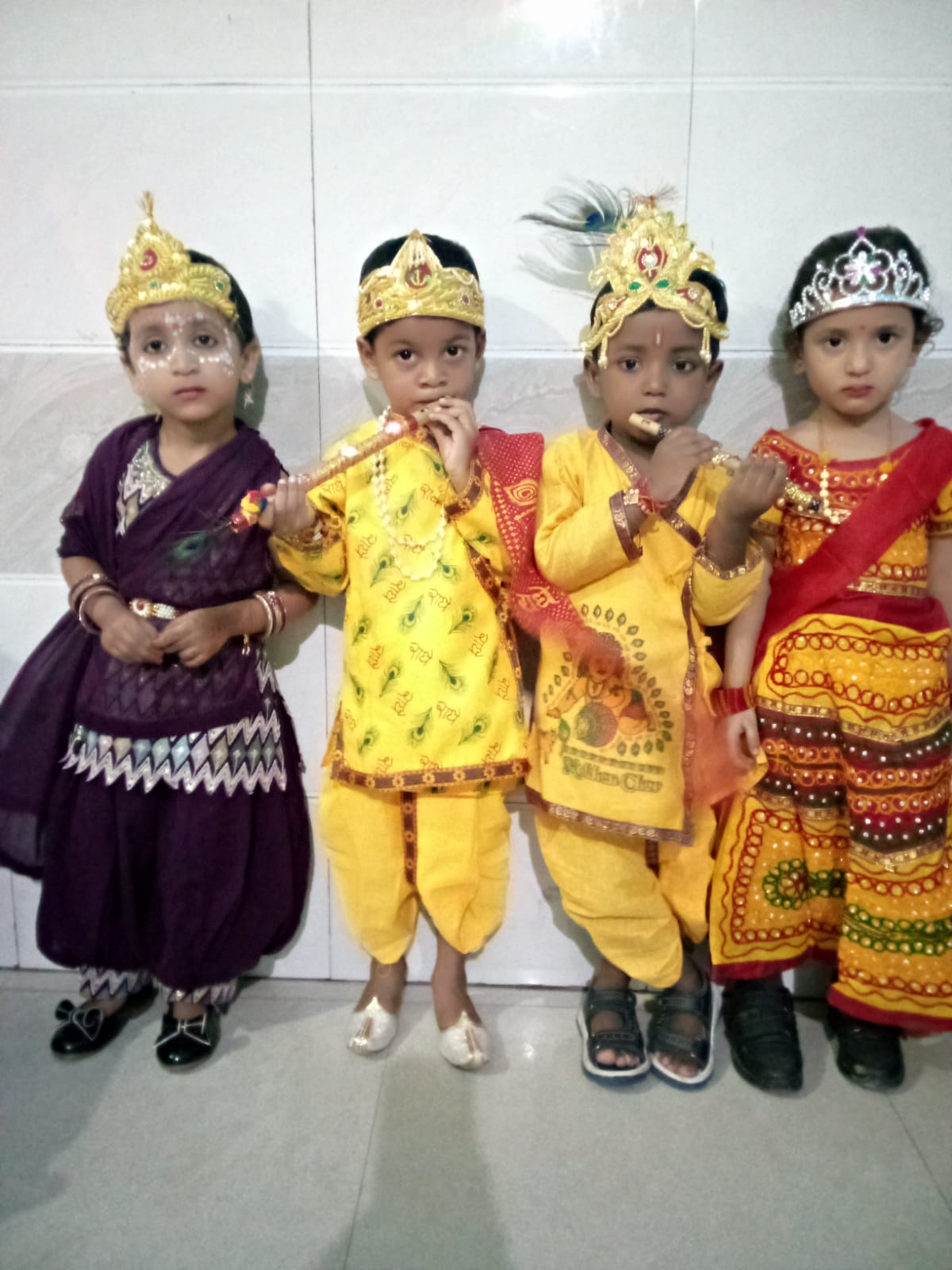 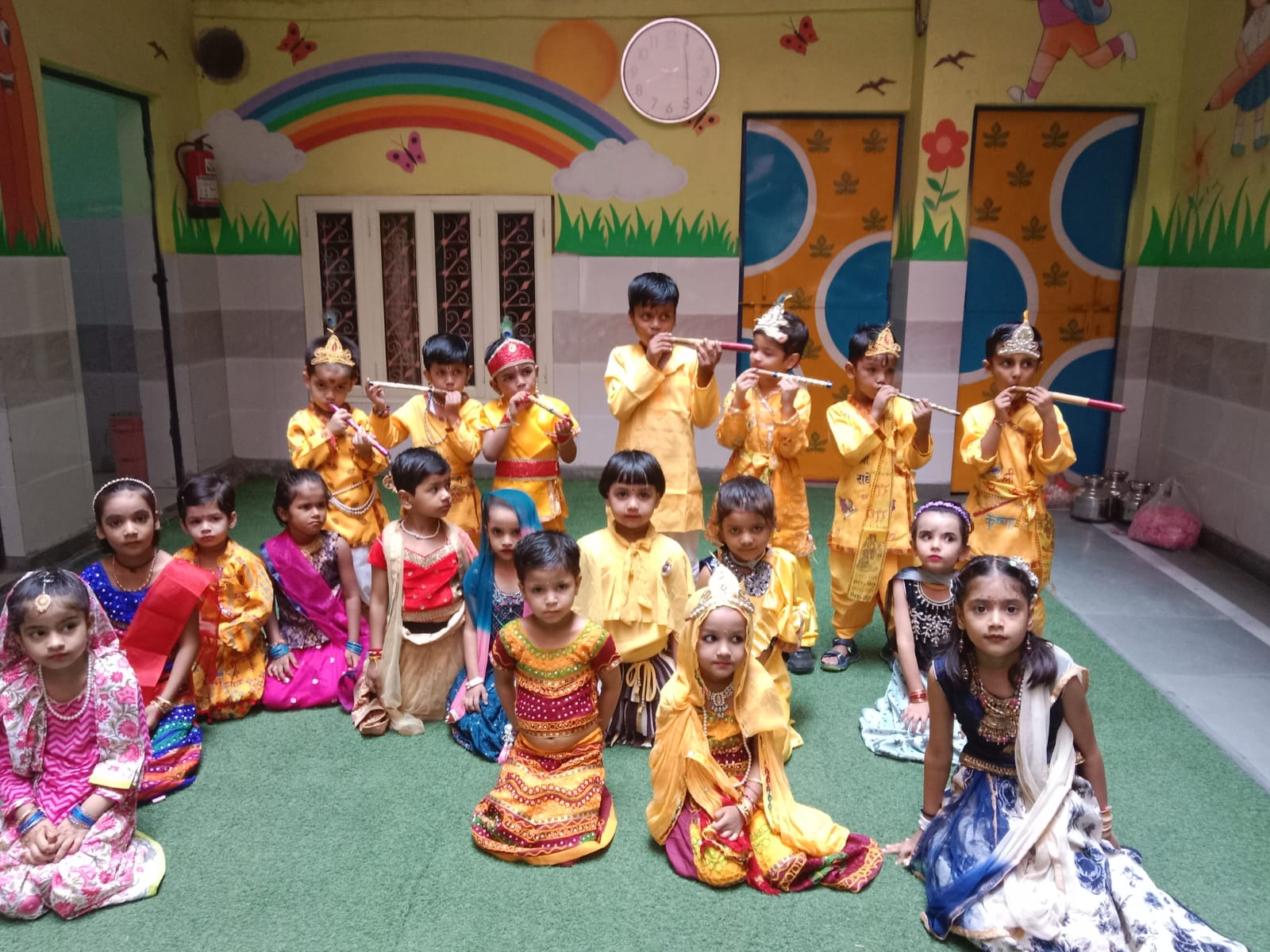 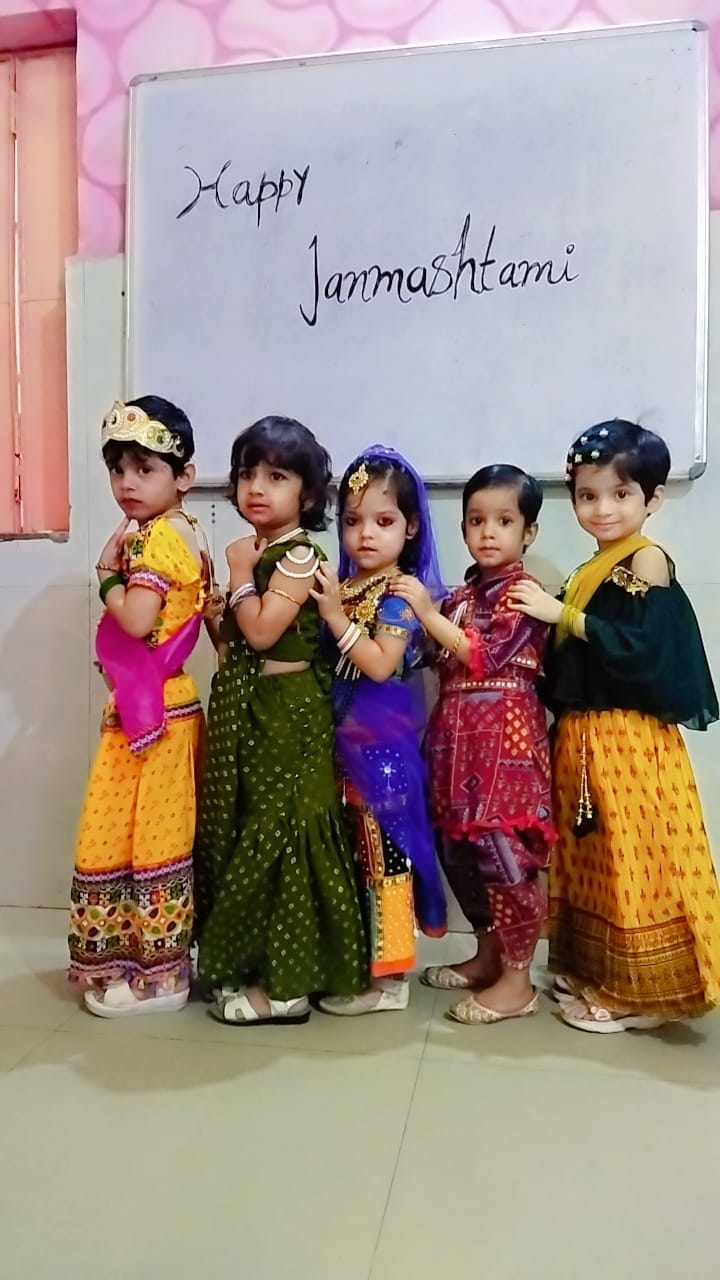 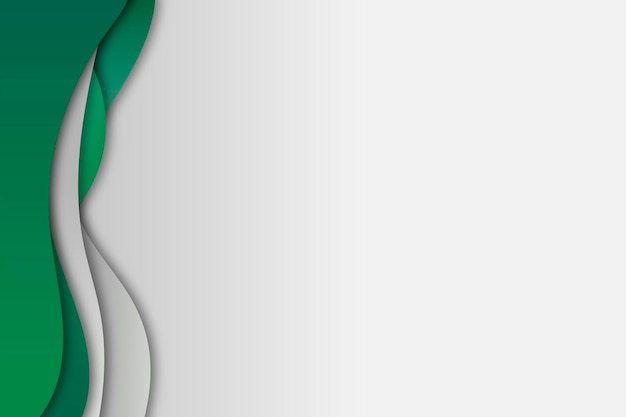 INDEPENDENCE DAY CELEBRATION
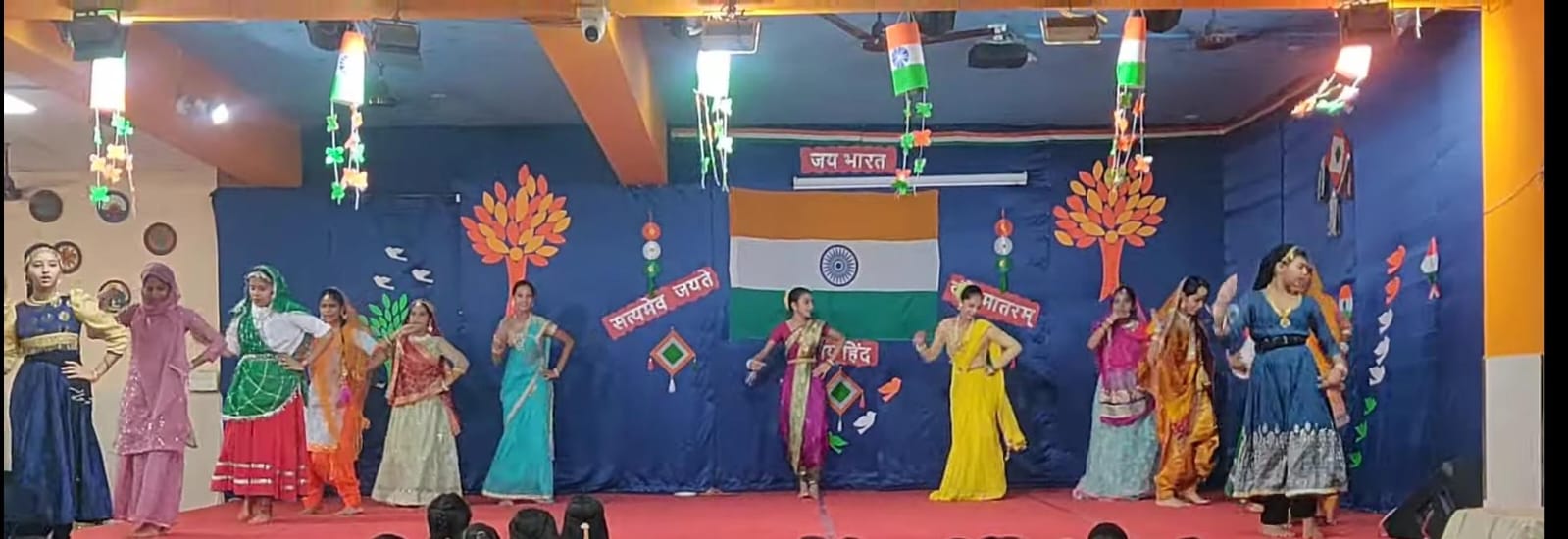 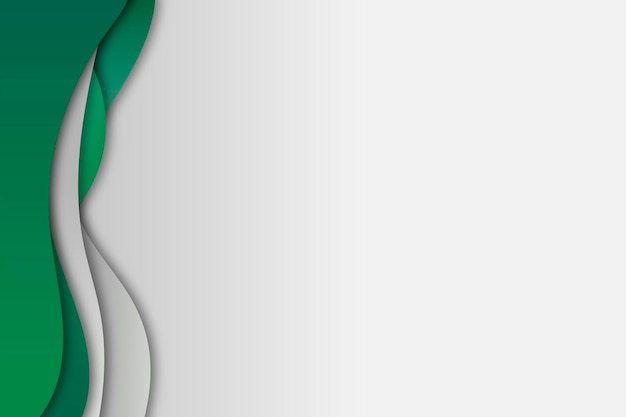 INDEPENDENCE DAY CELEBRATION
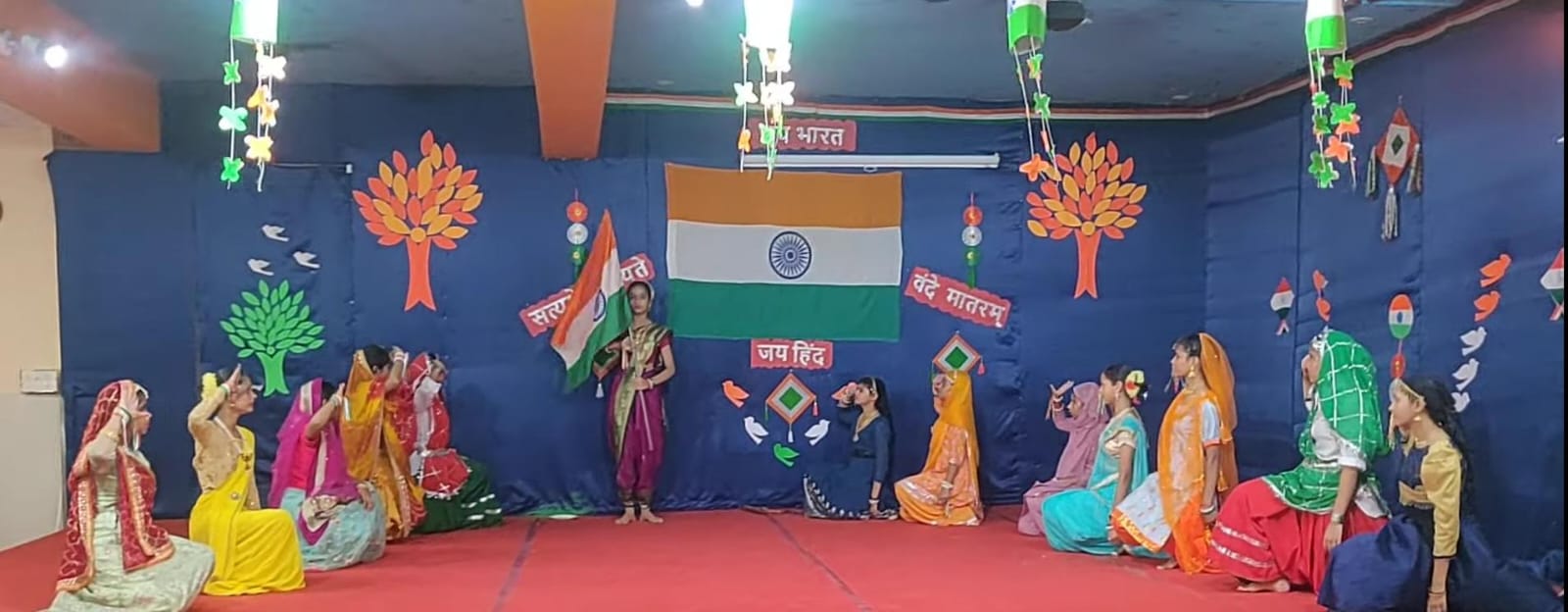 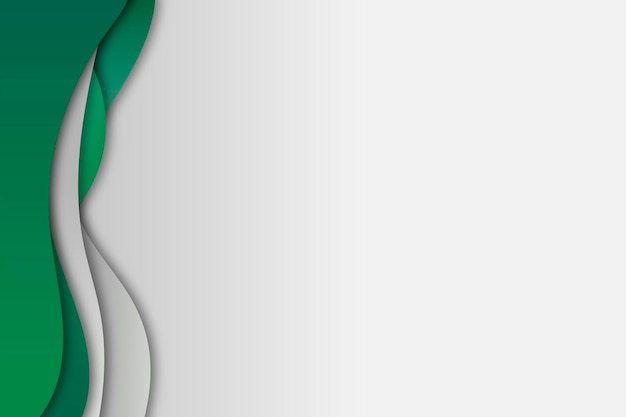 NAVRATRI CELEBRATION
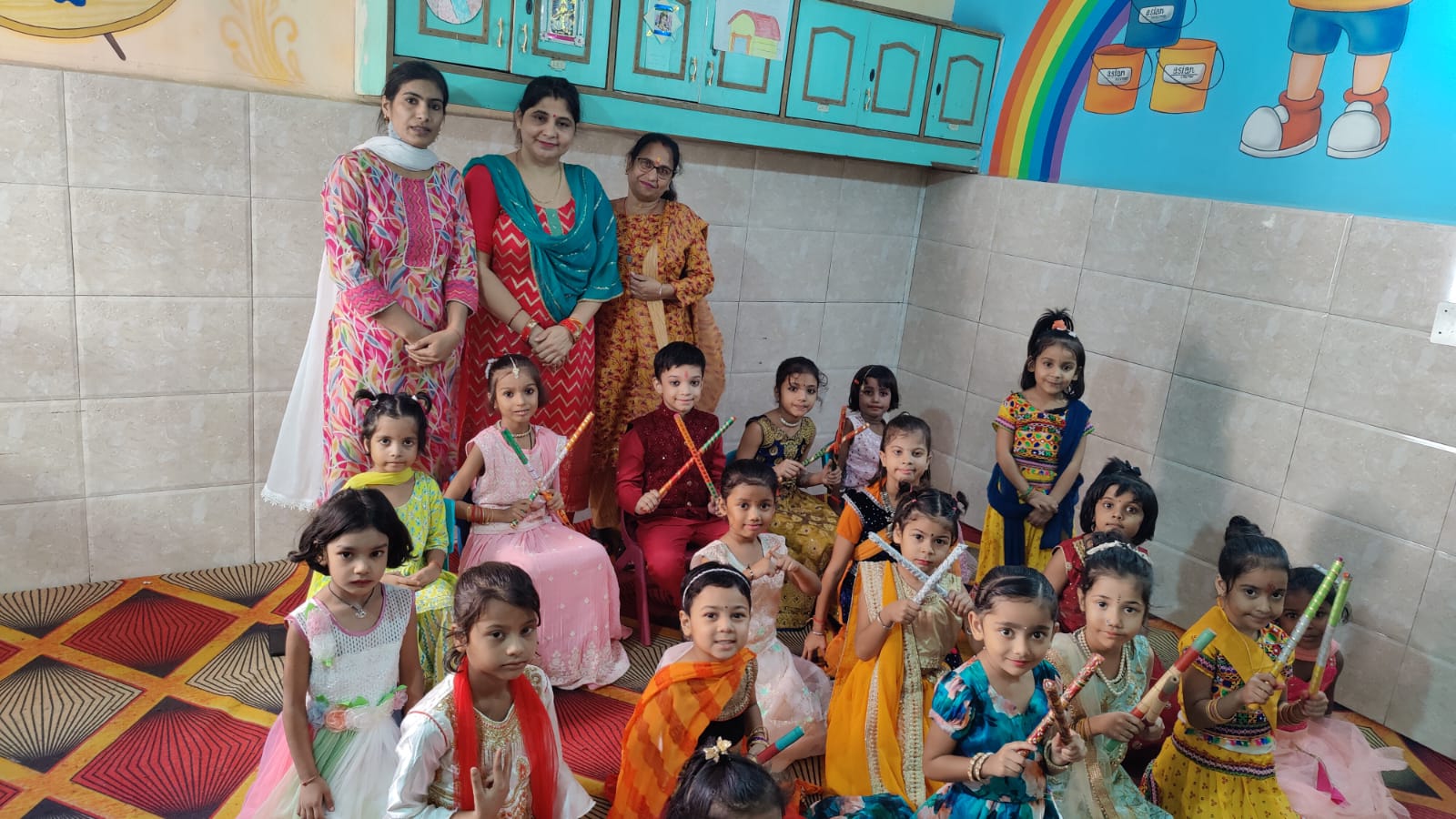 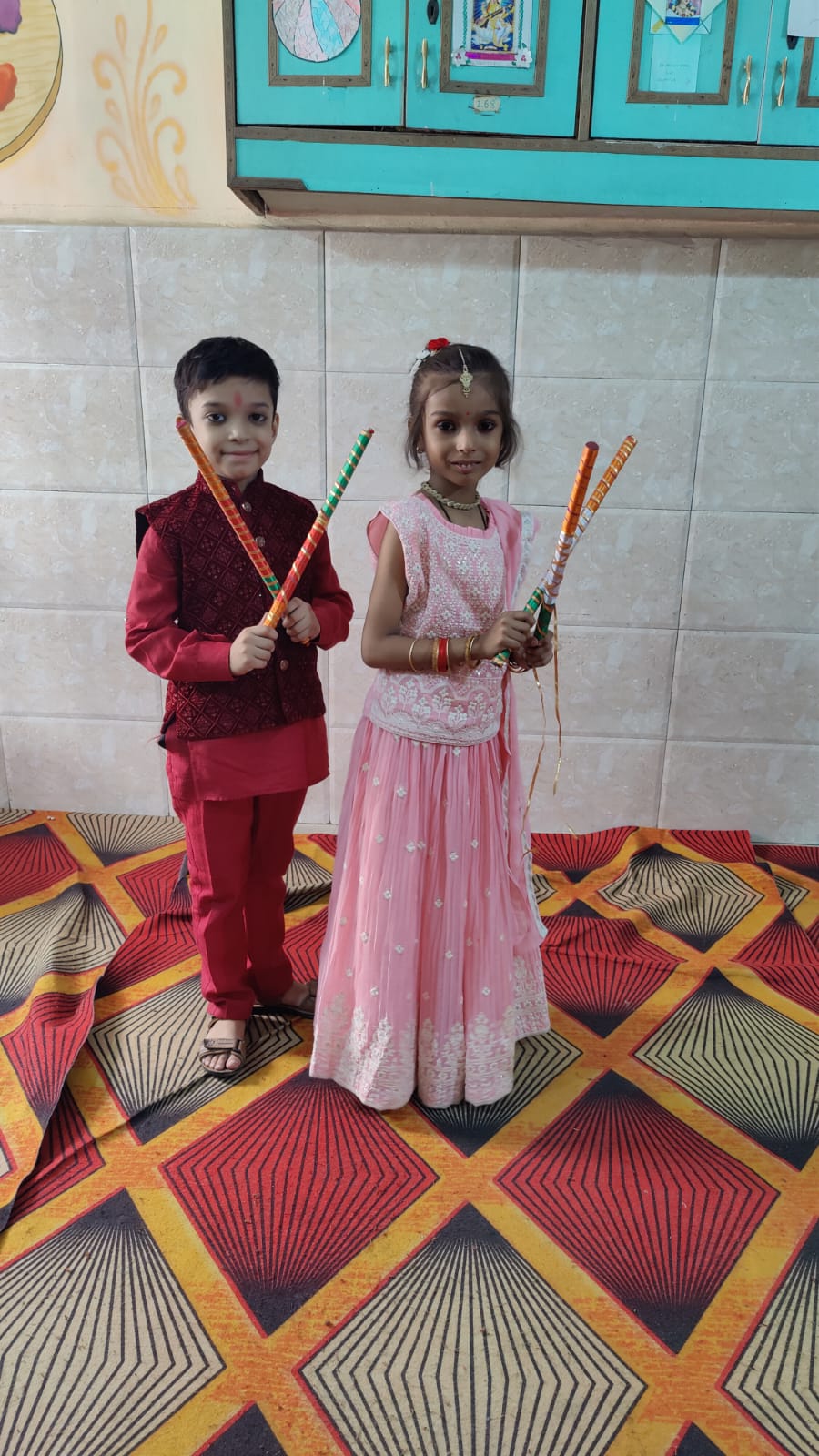 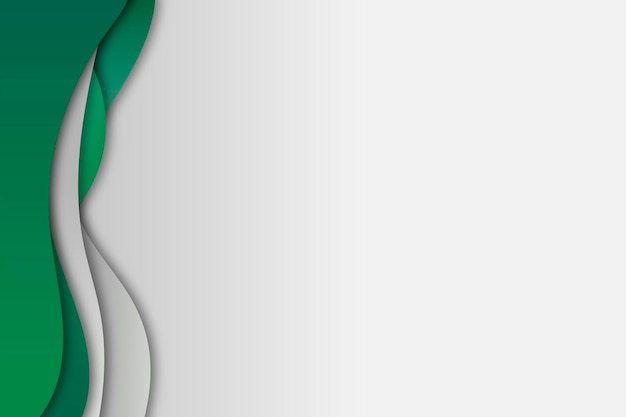 THE MAGIC SHOW
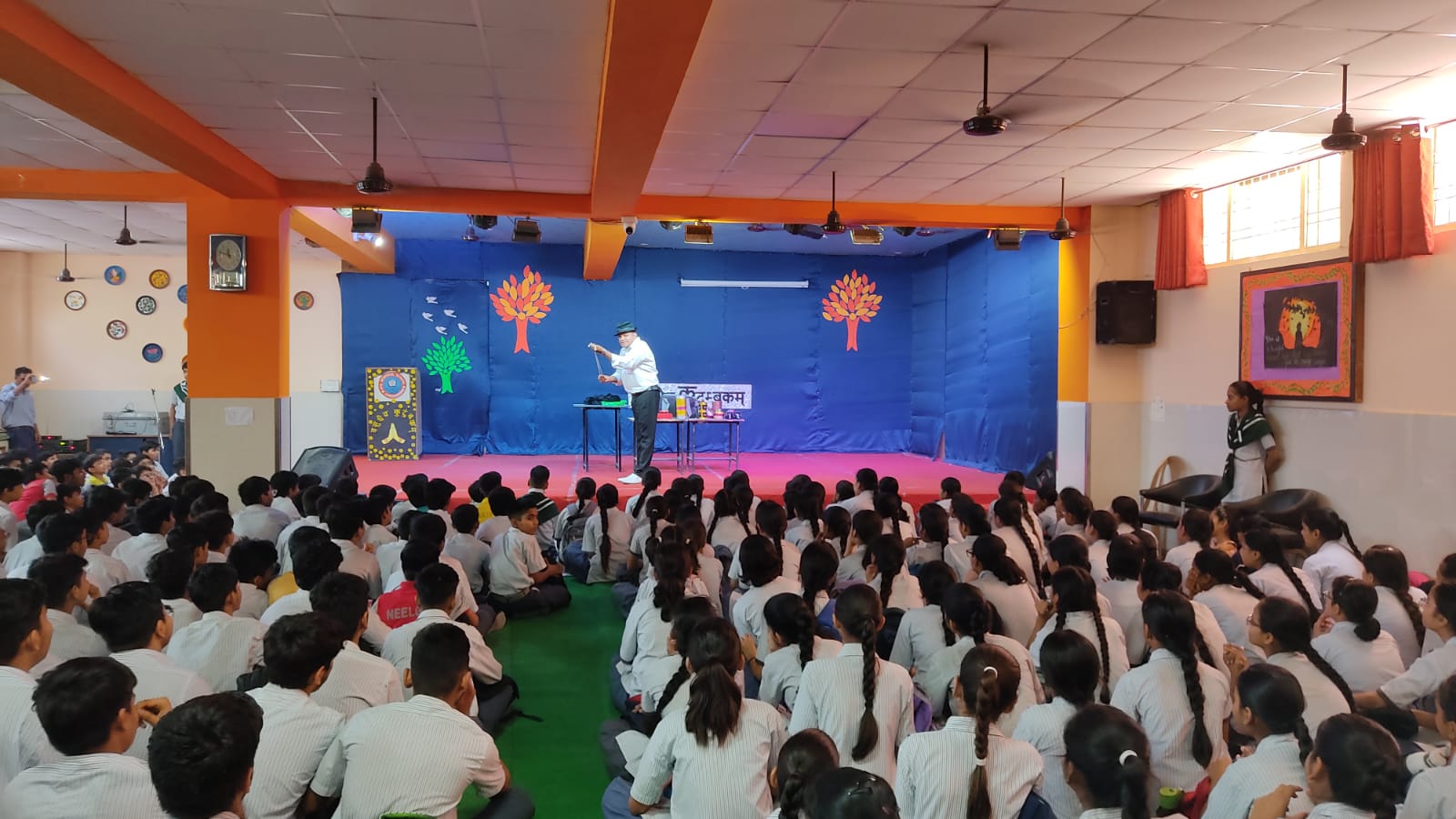 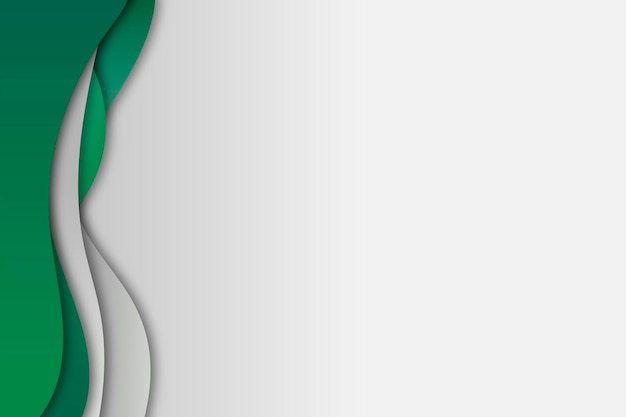 SEMINAR BY GPT GROUP
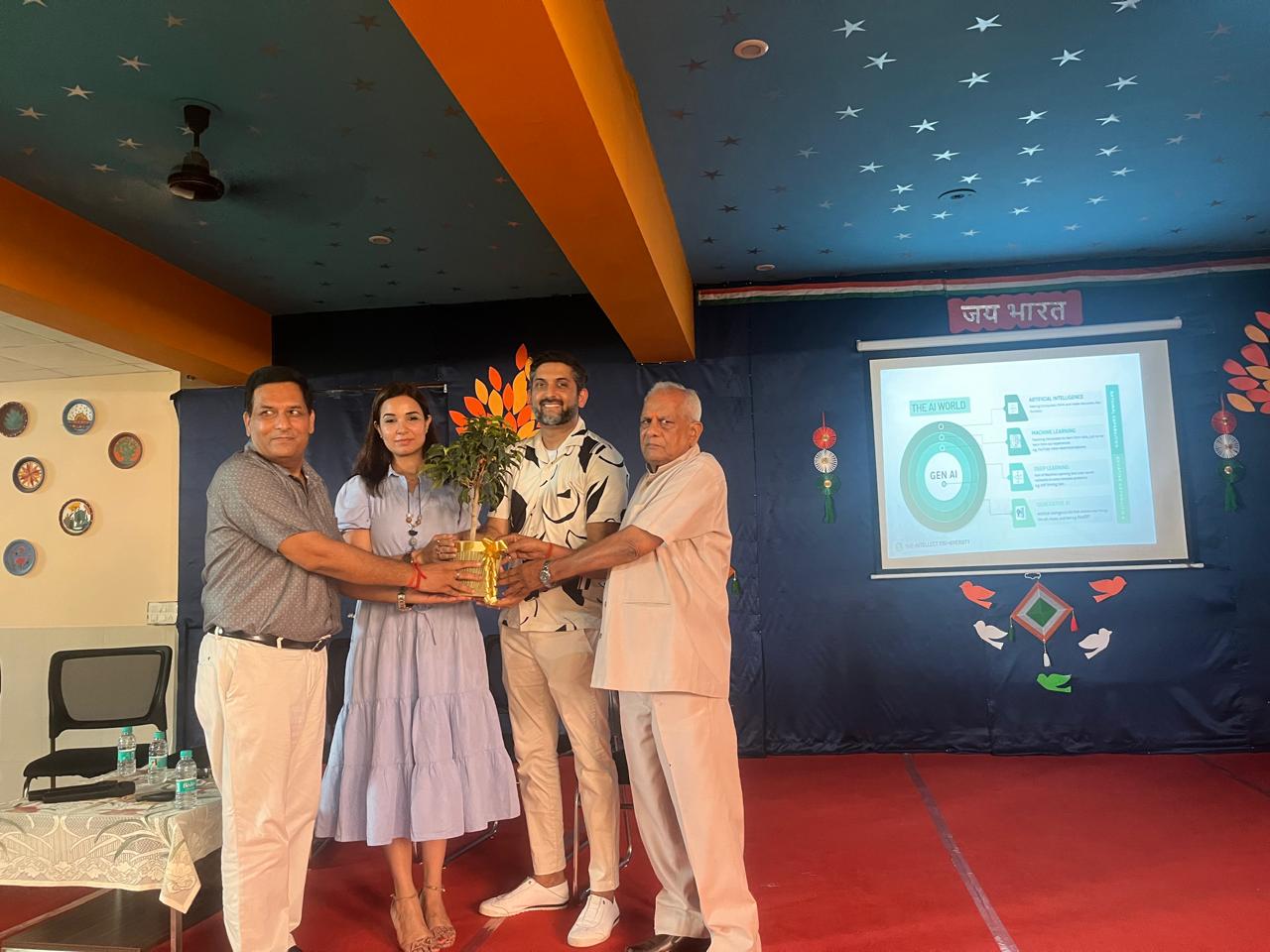 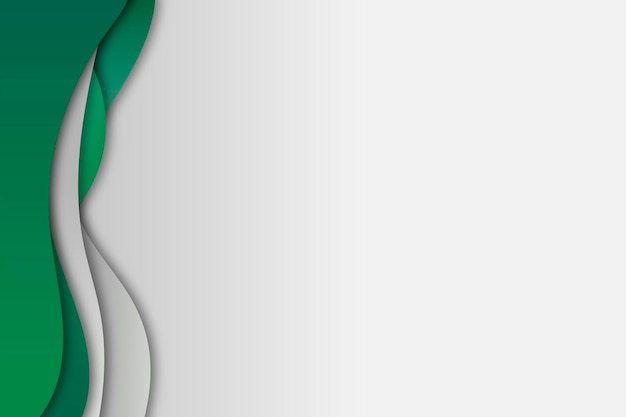 Its time to talk about 
 ( GOOD TOUCH BAD TOUCH )
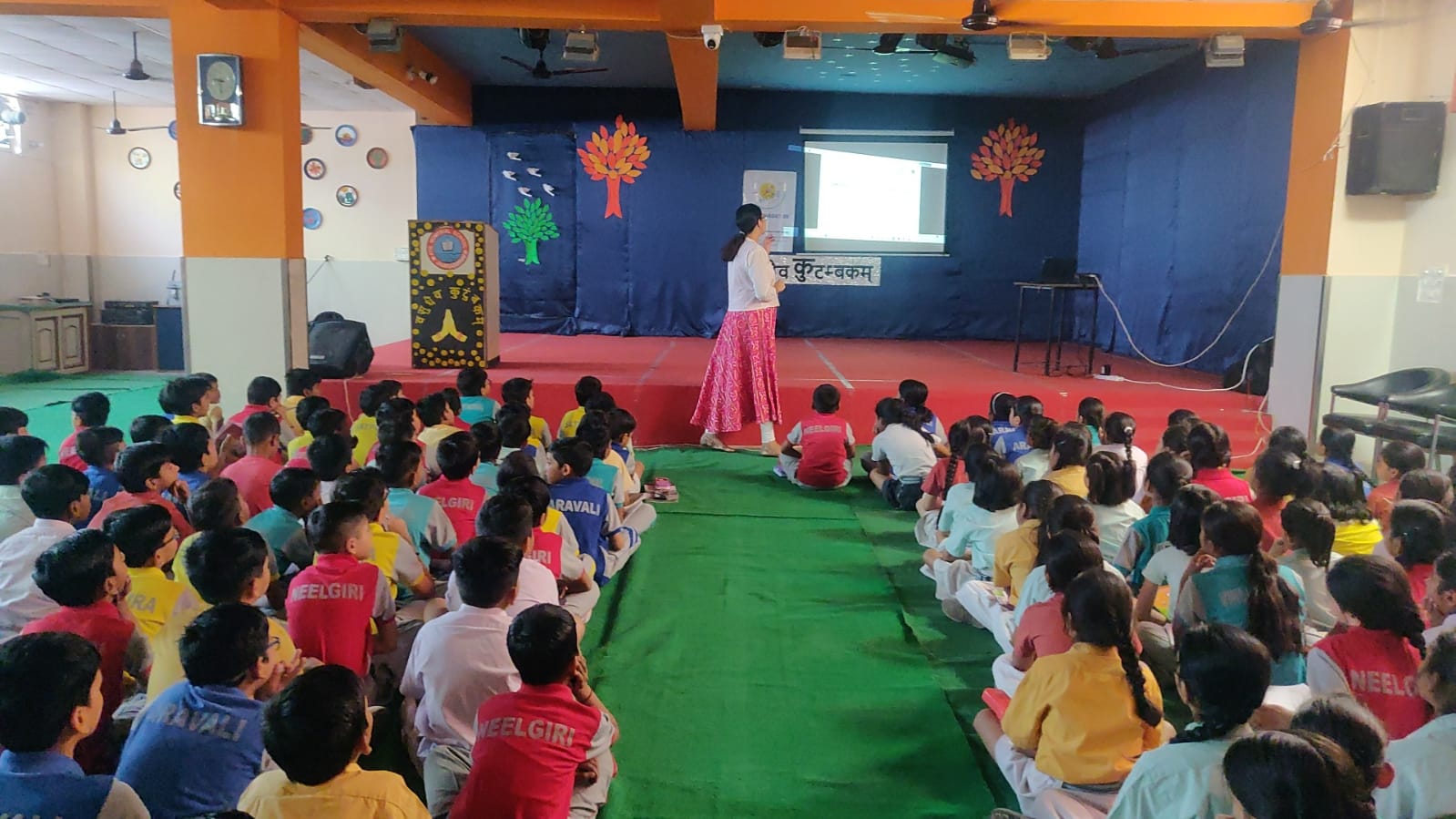 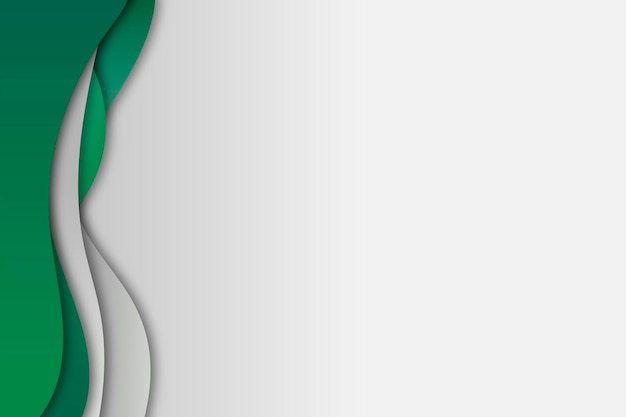 MEDICAL CAMP
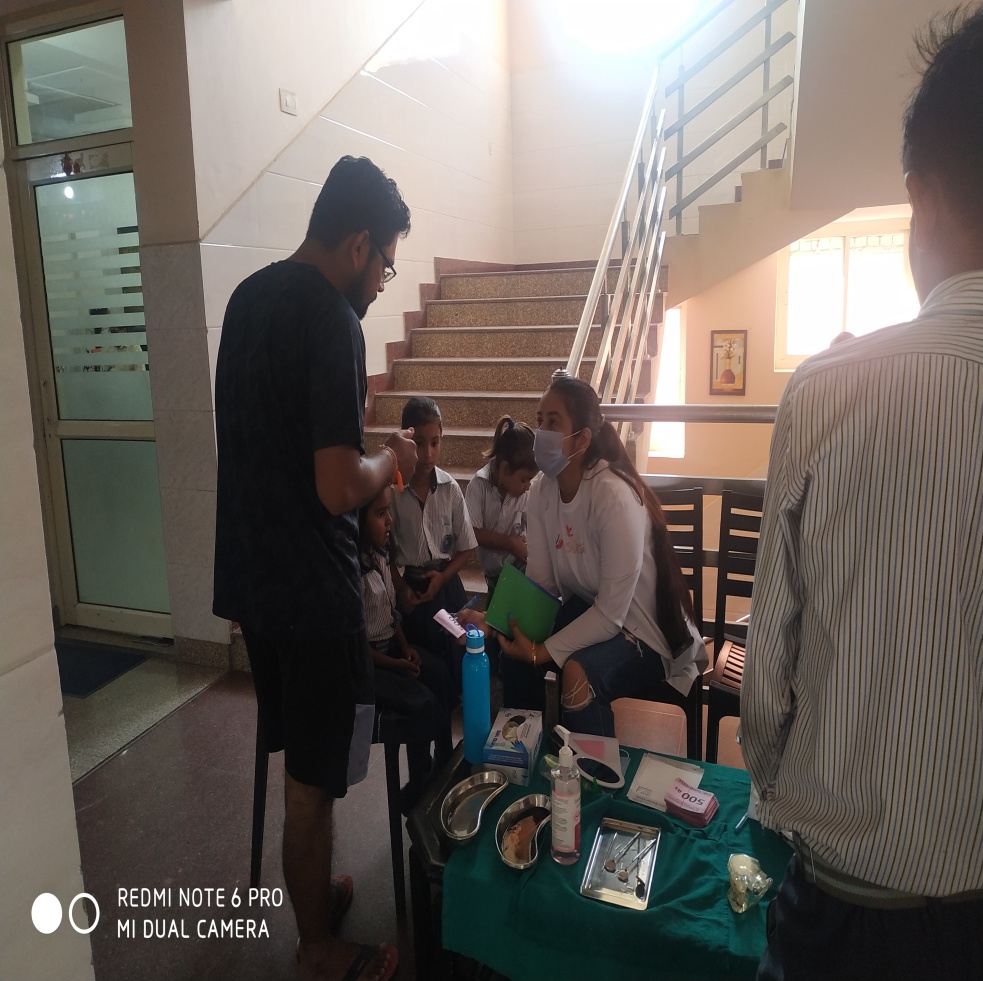 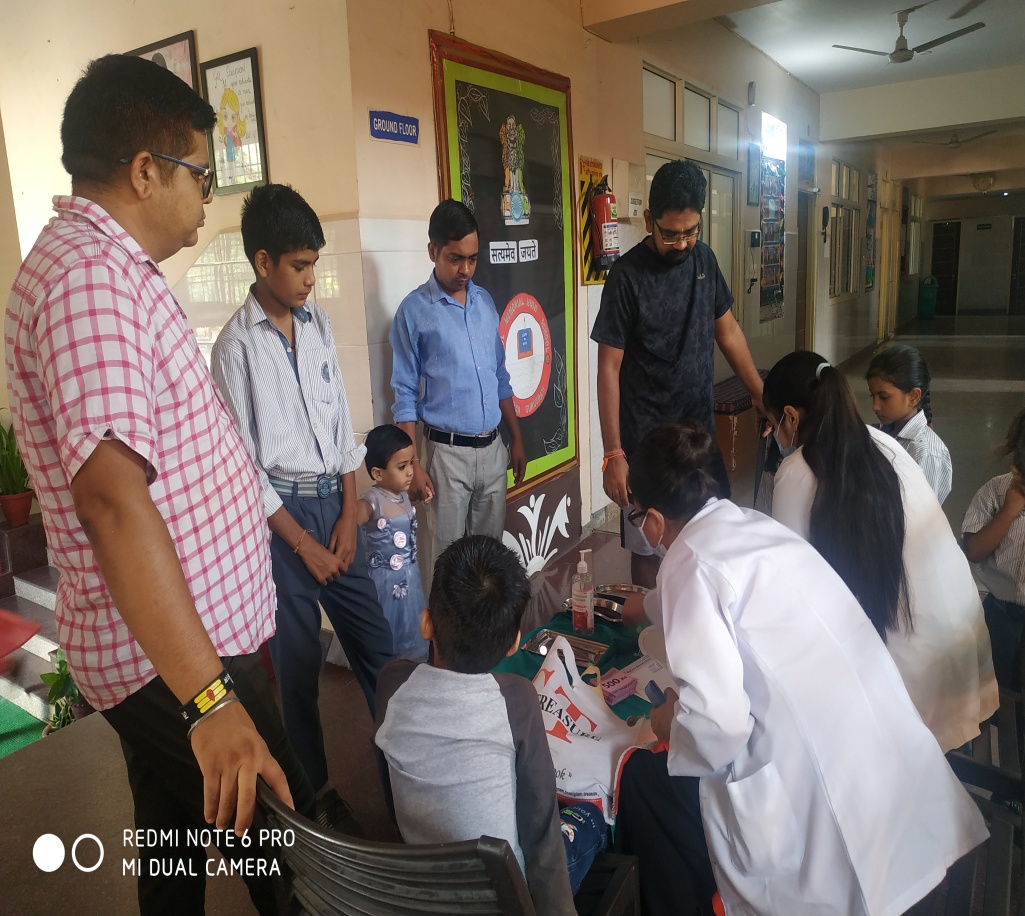 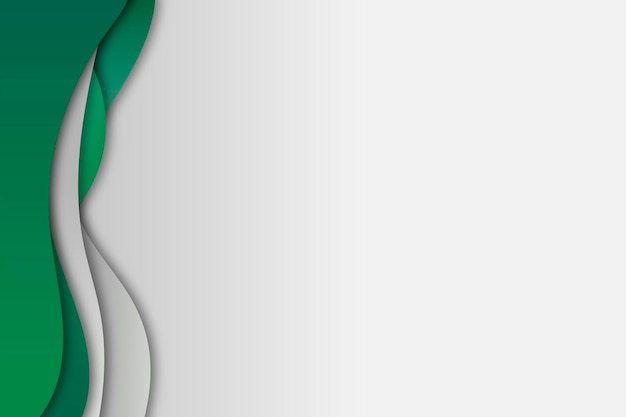 PARENTS ORIENTATION DAY
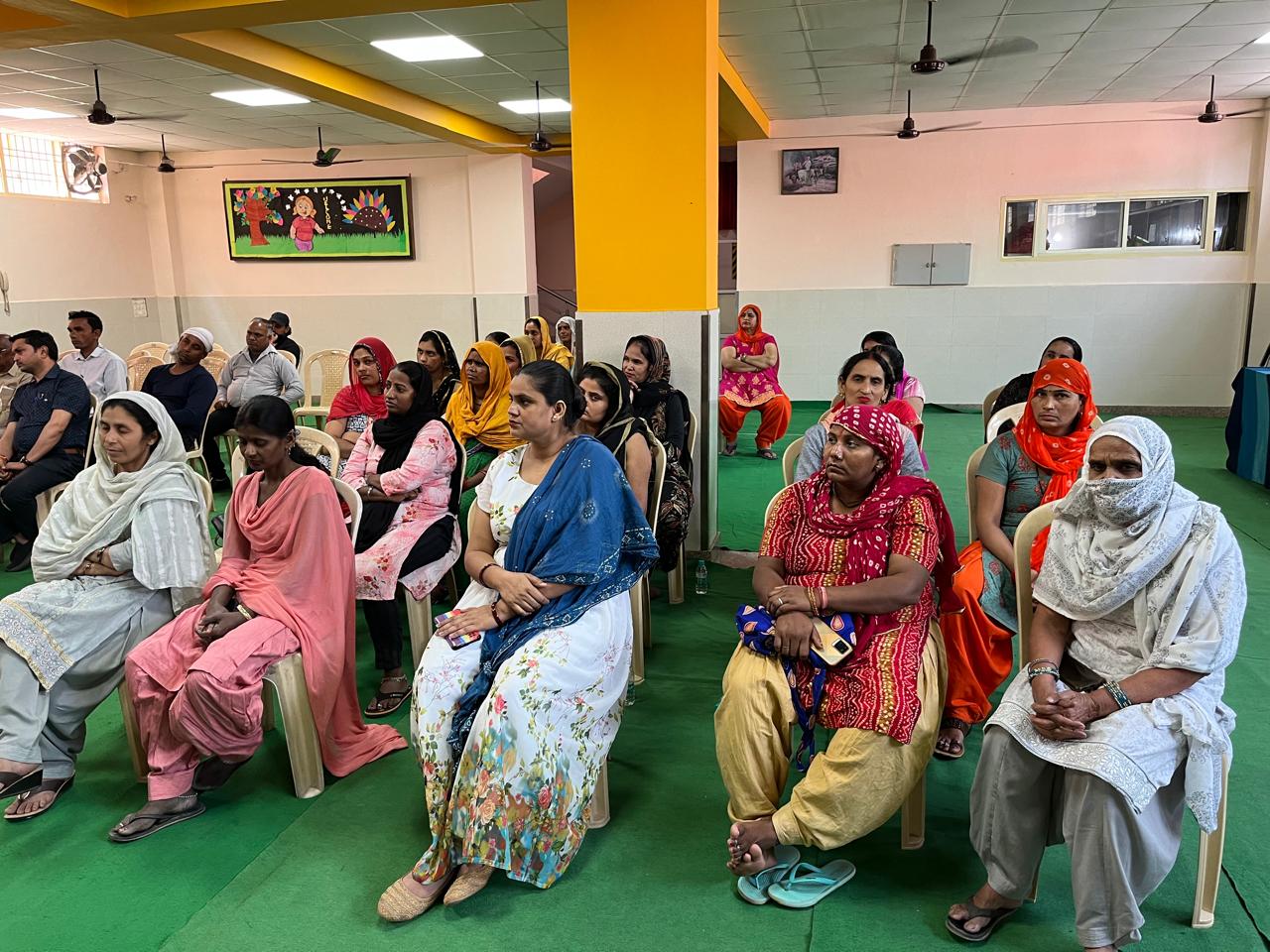 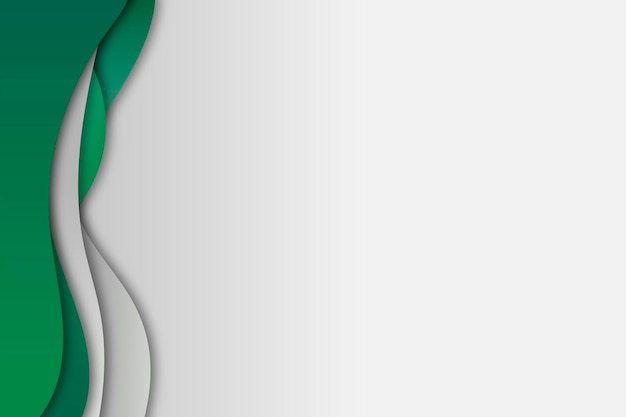 OLD MEMORIES
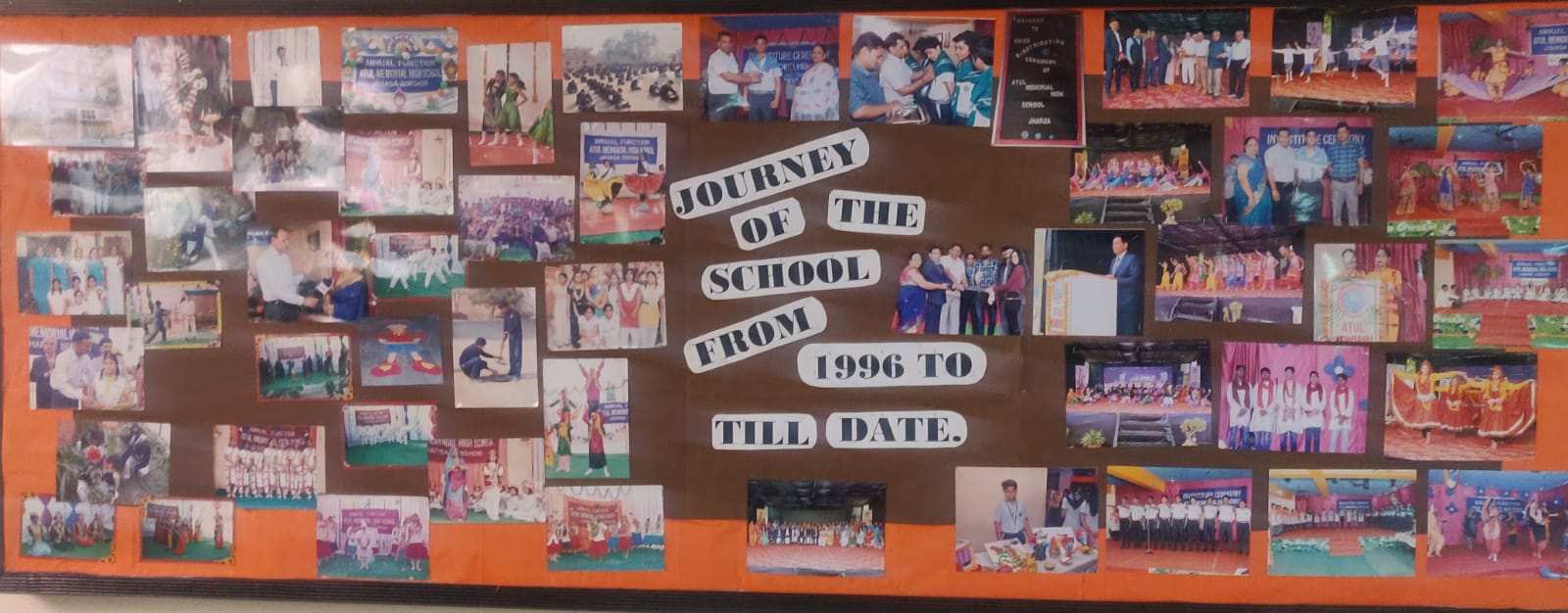 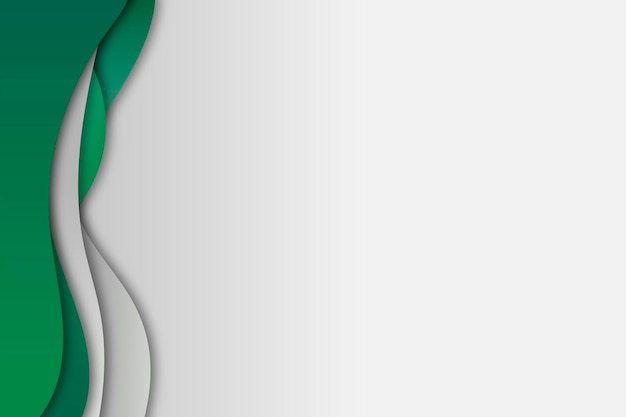 OUR PEARLS
2023-24
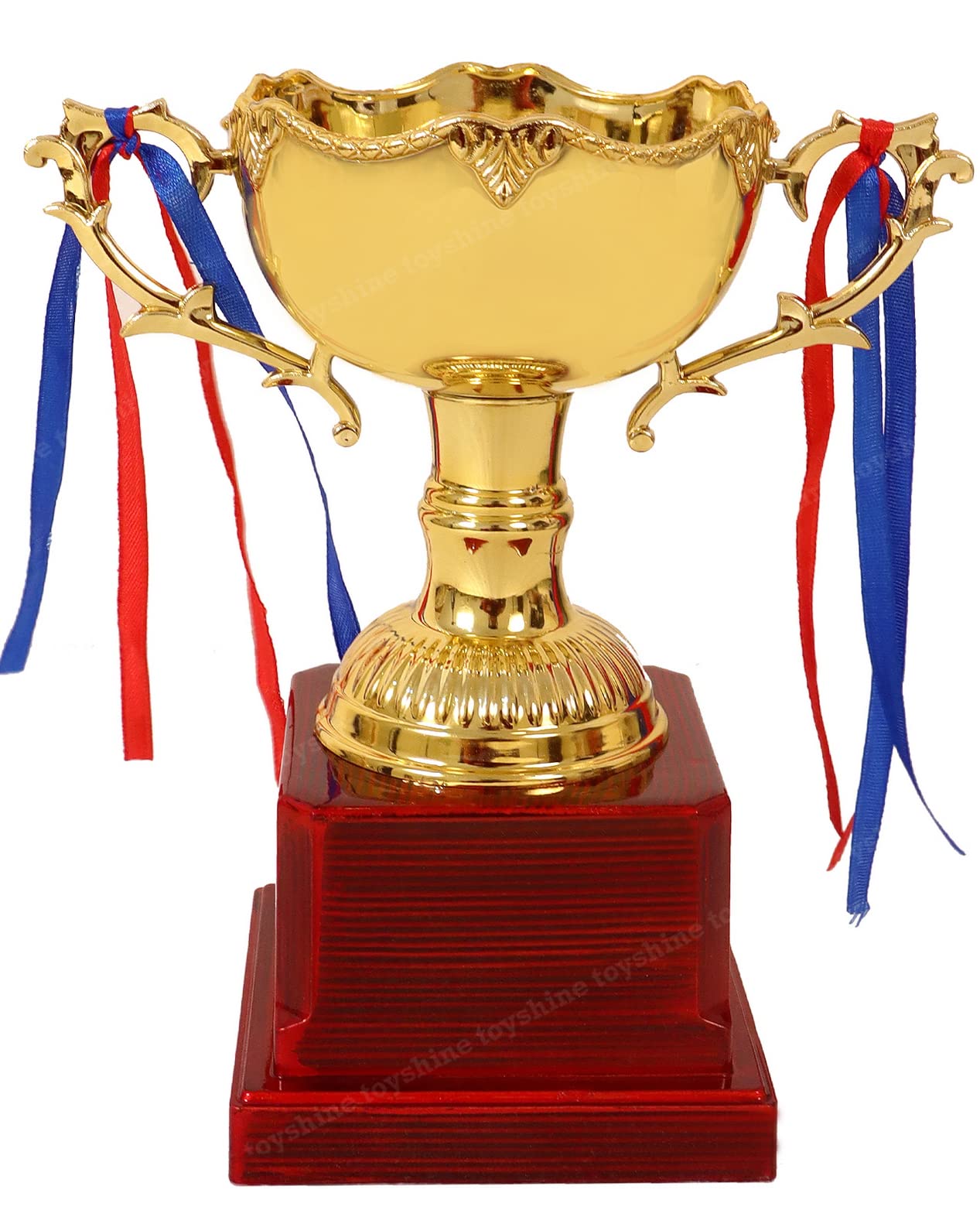 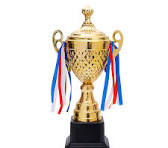 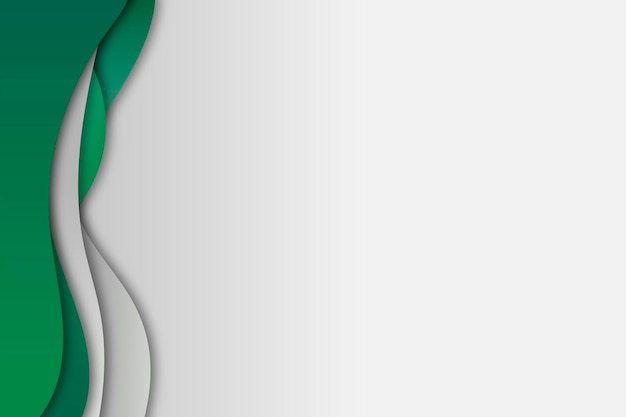 OUR PEARLS (2023-24)
TOPPER OF AHMS
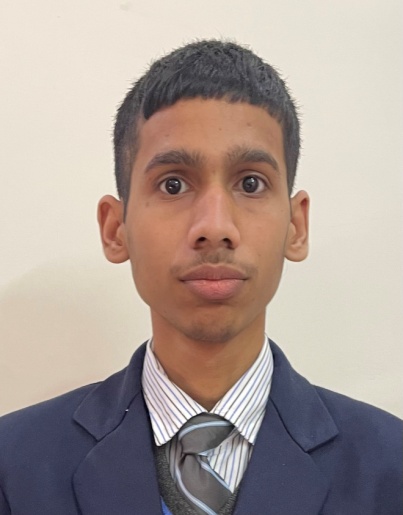 AORANJEB  AALAM      96.8%
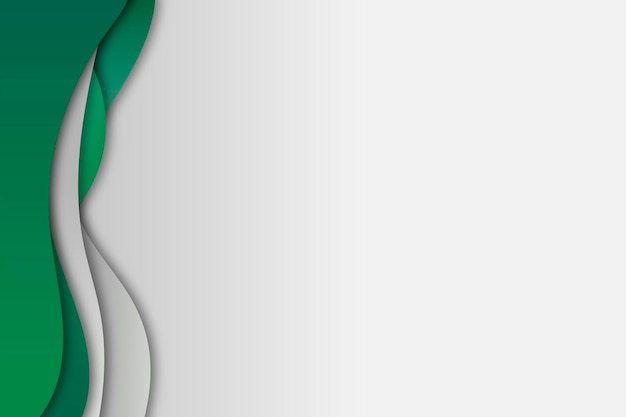 OUR PEARLS (2023-24)
STUDENTS GOT 2ND RANK
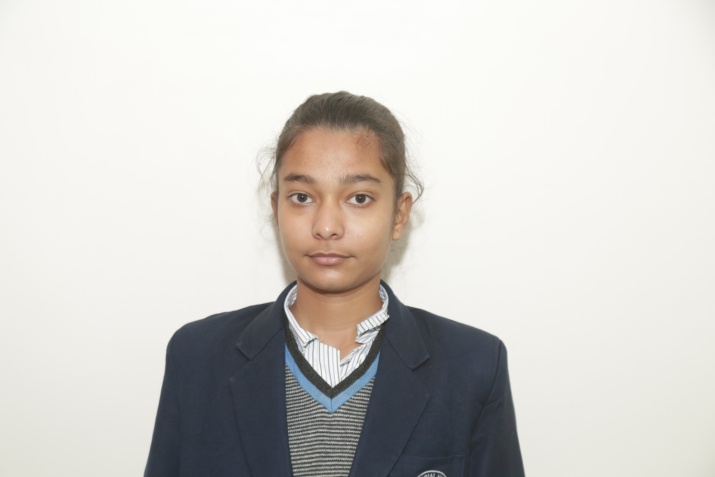 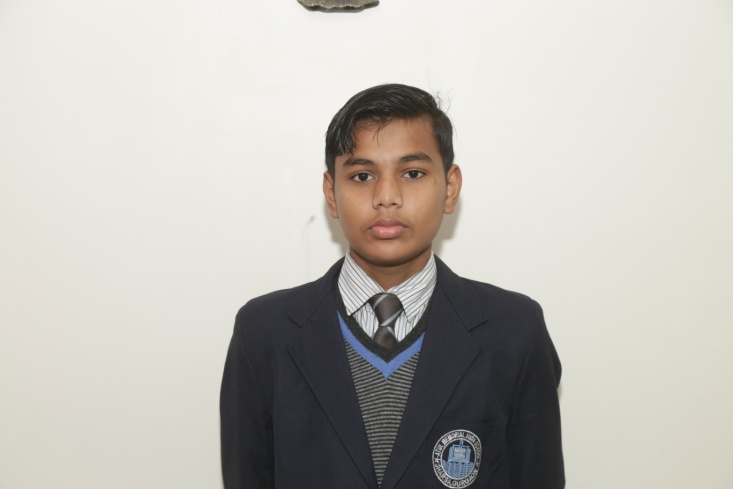 RIYA KUMARI     96.4%
HIMANSHU       96.4%
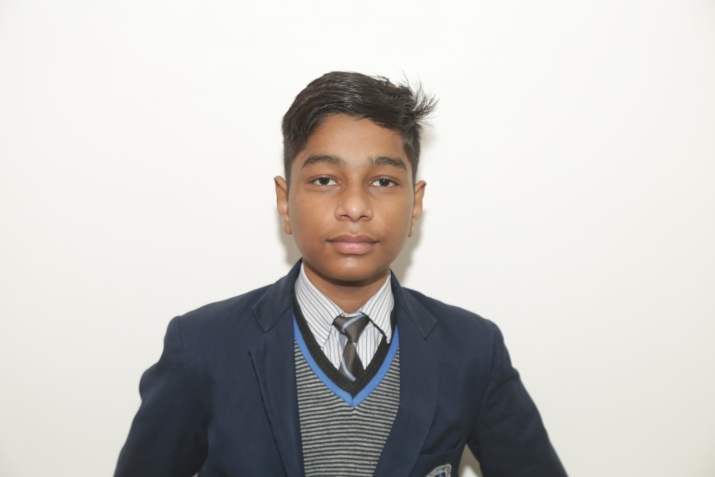 SAHIL SINGH           96.4%
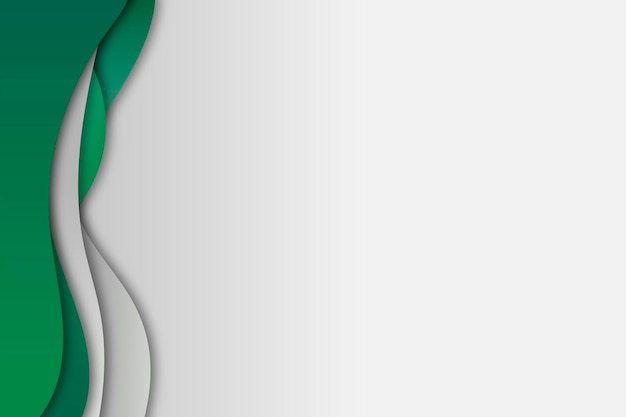 OUR PEARLS (2023-24)
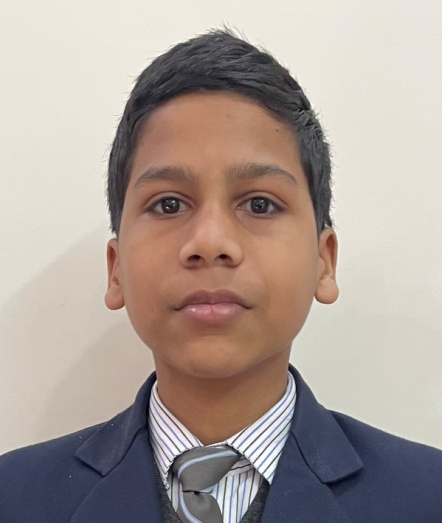 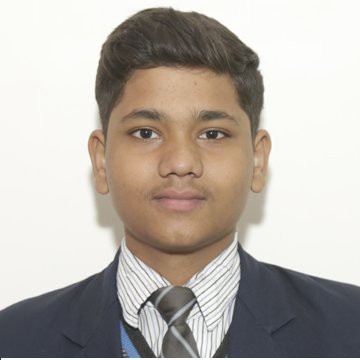 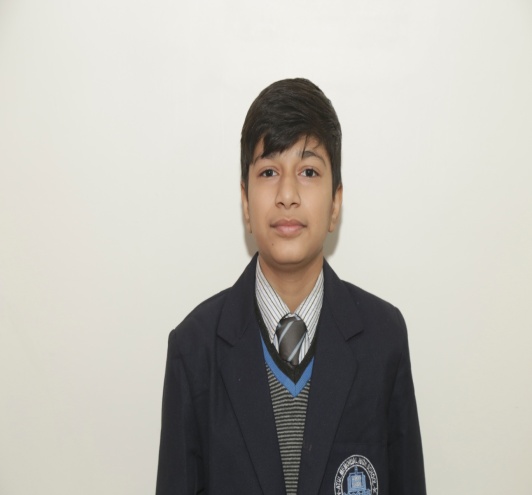 AALMIN          95%
ADITYA KUMAR   96%
AKNIT SATAPATHY  95.6%
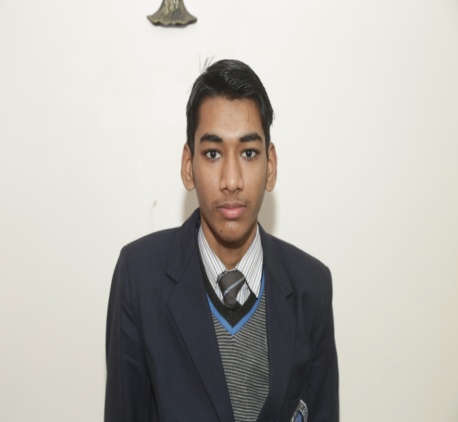 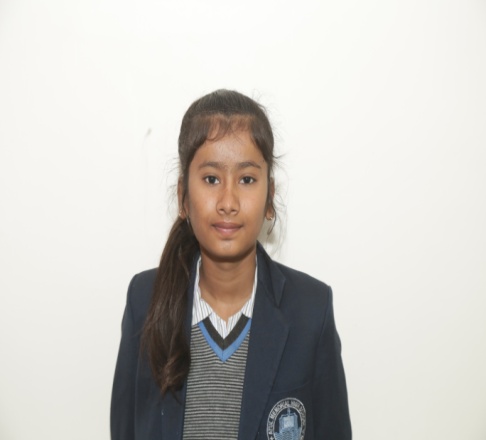 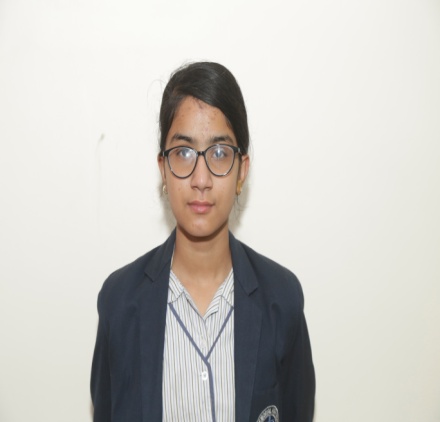 AASHISH      93.8%
JASMEET      94%
SUSHMA SAHOO     94.8%
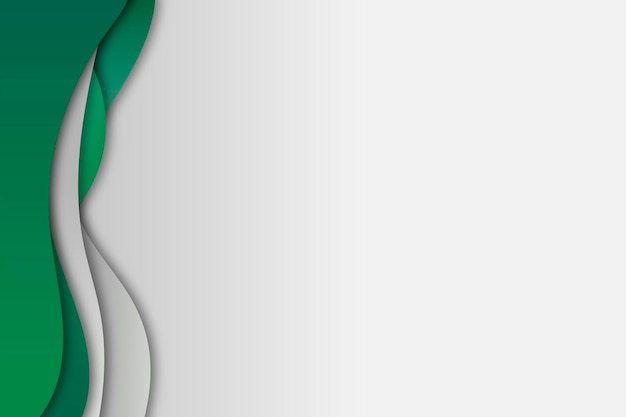 OUR PEARLS (2023-24)
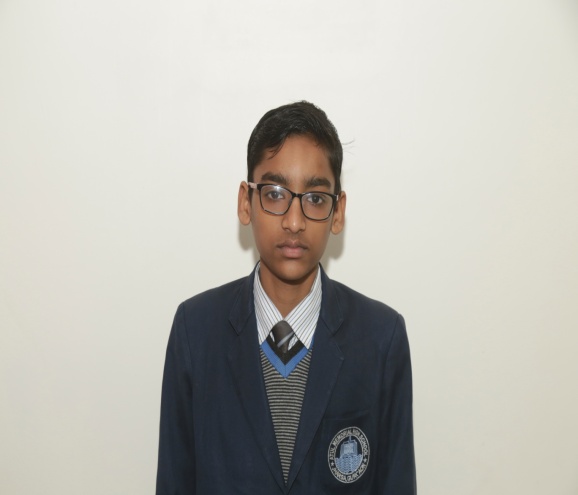 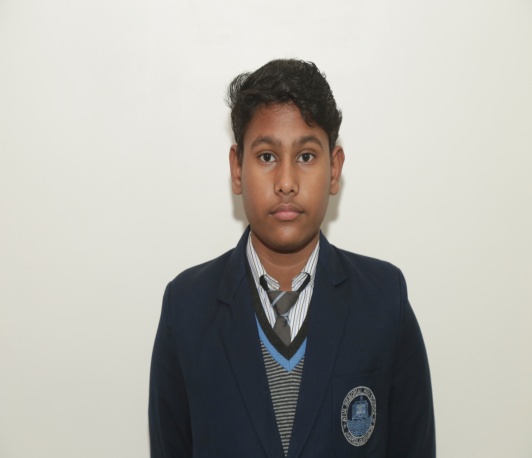 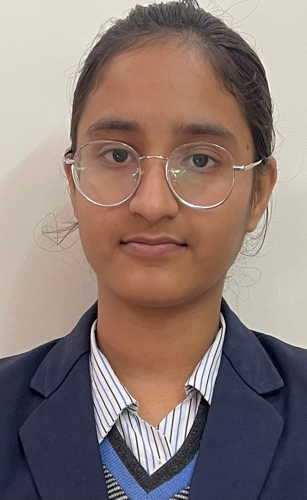 ANKIT PANDEY     93.4%
SHIVAM         92.6%
ANASHIKA RAI     92.6%
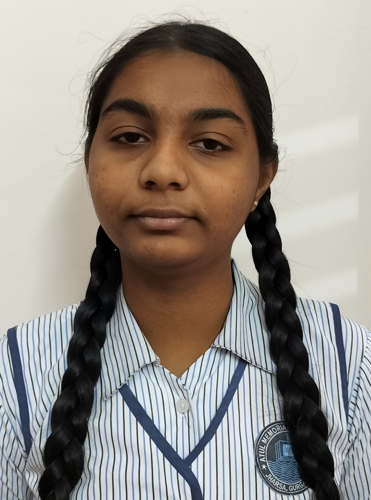 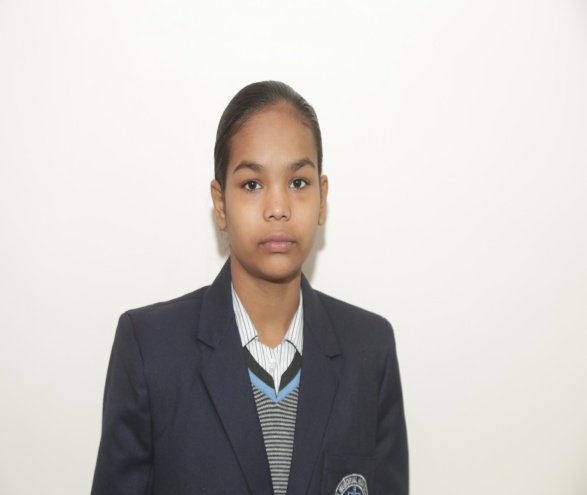 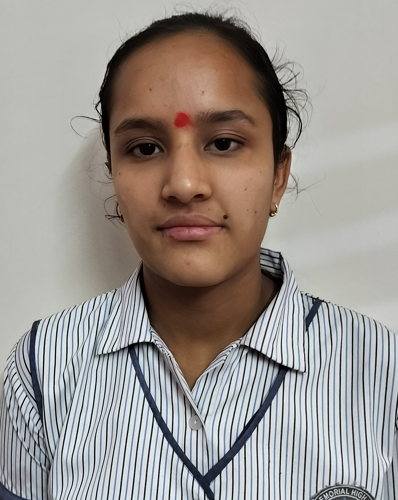 NANDANI       92.3%
RIYA THAKRAN  91.8%
K DEEPSHIKHA     91.6%
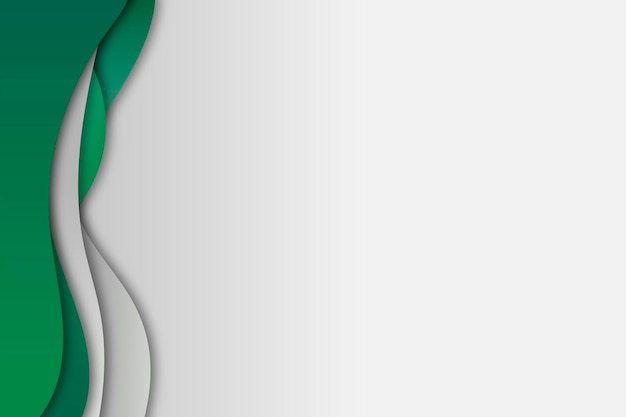 OUR PEARLS (2023-24)
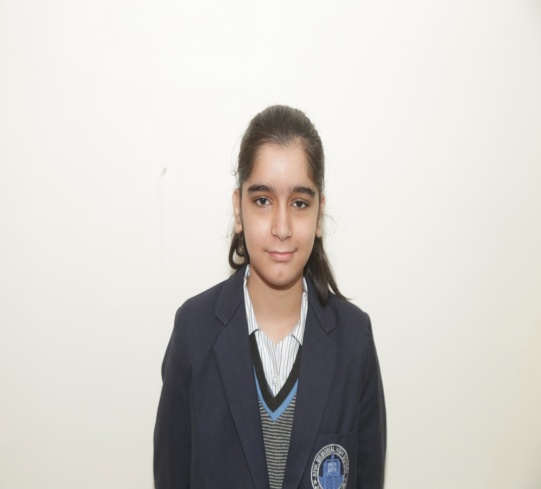 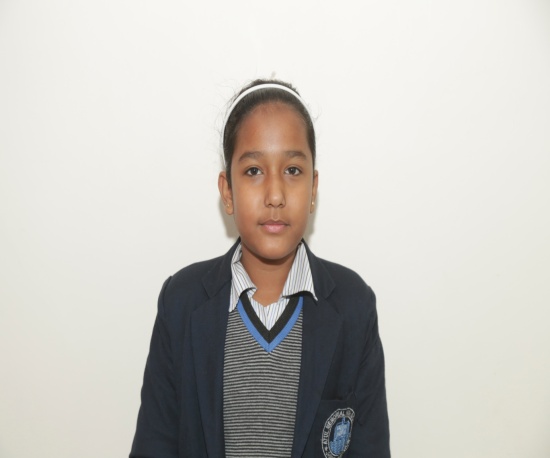 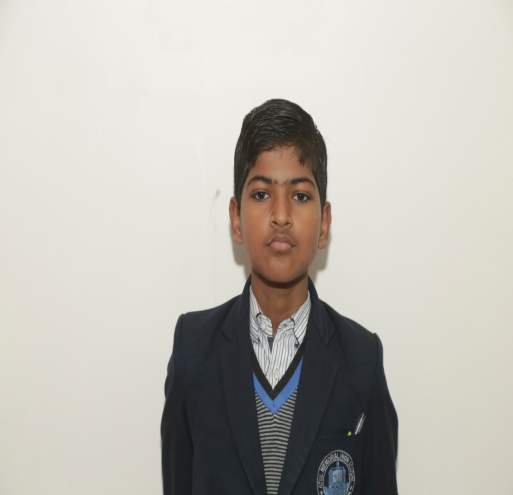 GAGAN BHARDWAJ   91.4%
BHAWANA     91.2%
DEEPAK KUMAR   91.2%
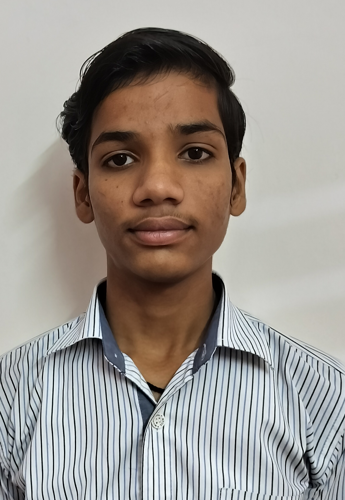 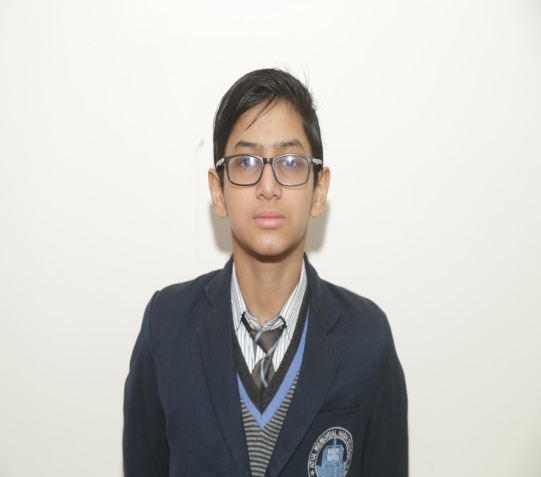 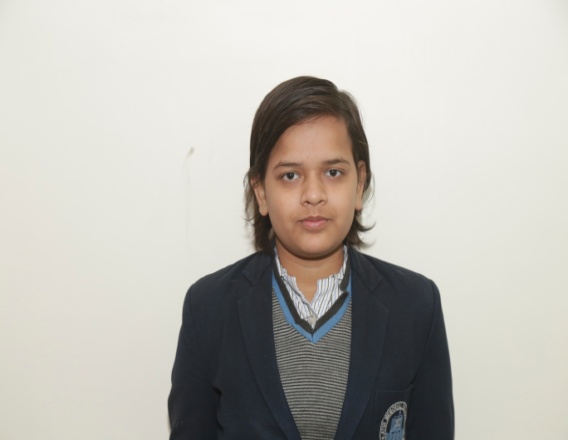 JATIN KUMAR    90.4%
LAKSHAY     90.2%
SONAL        90.2%
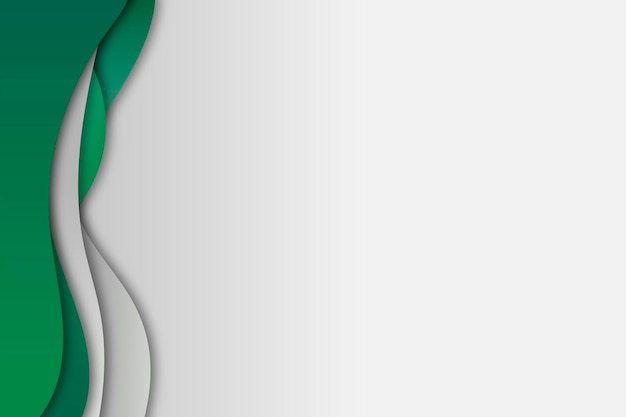 OUR PEARLS (2023-24)
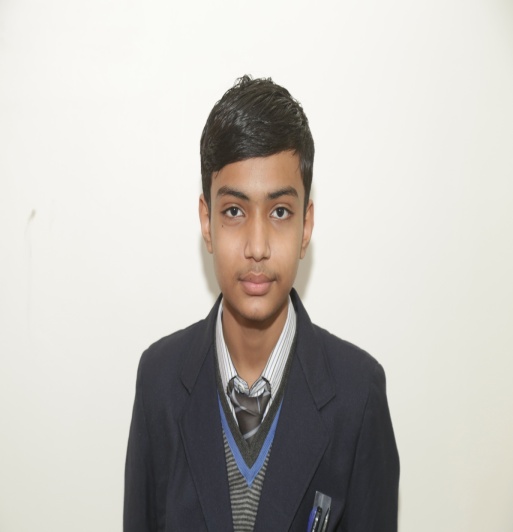 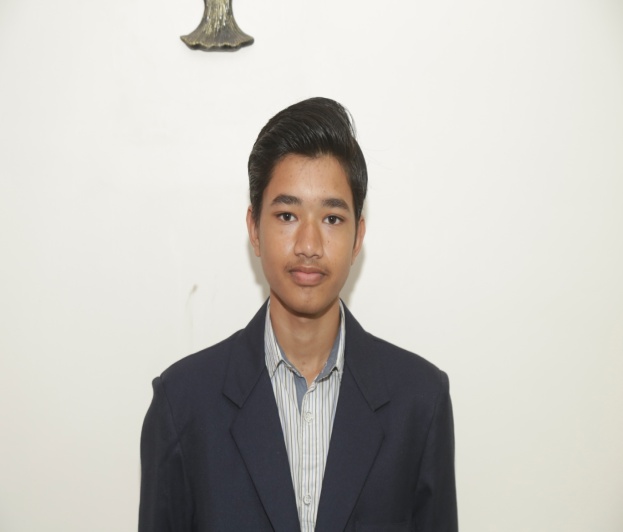 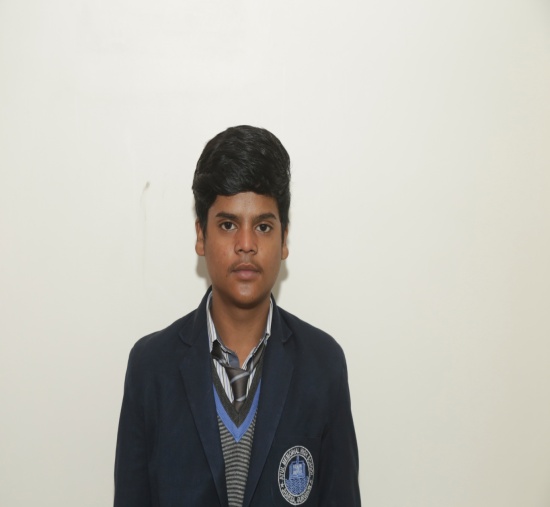 ABHISKEK      89.8%
RITIK     89.8%
SURAJ AHIRWAL   89.8%
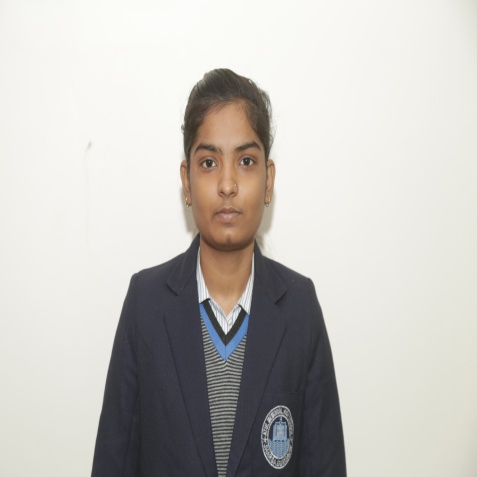 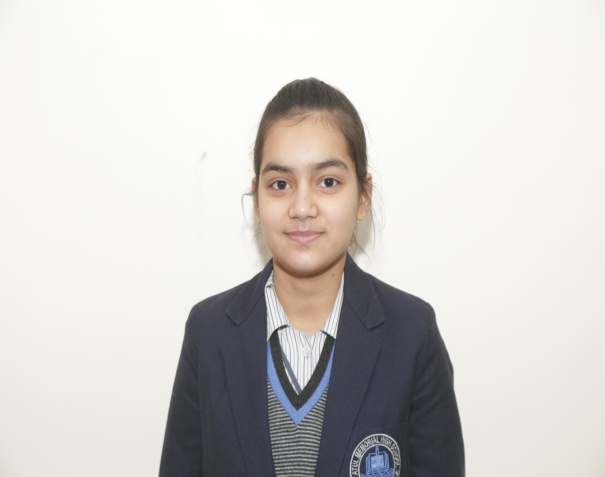 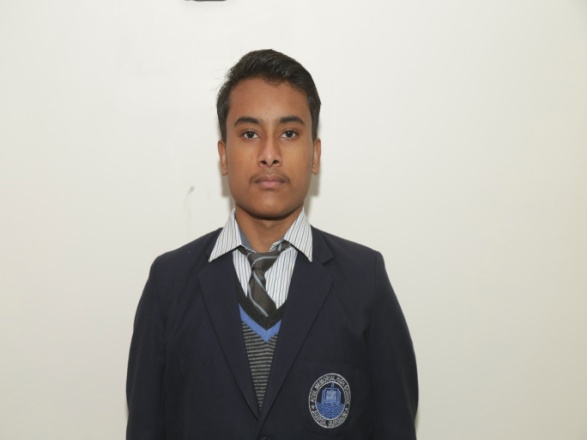 SIBGATULLAH     89%
ANUSHKA GUPTA 89%
SHAKSHI     89%
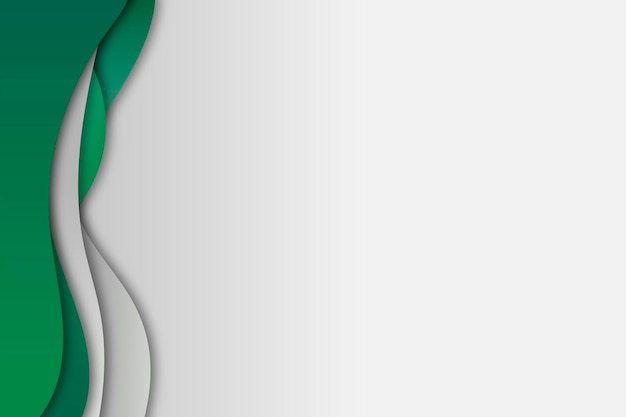 OUR PEARLS (2023-24)
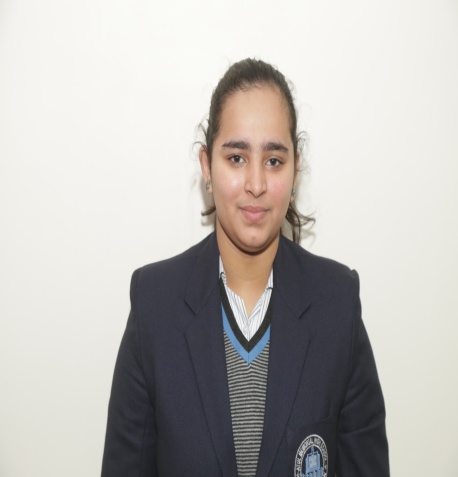 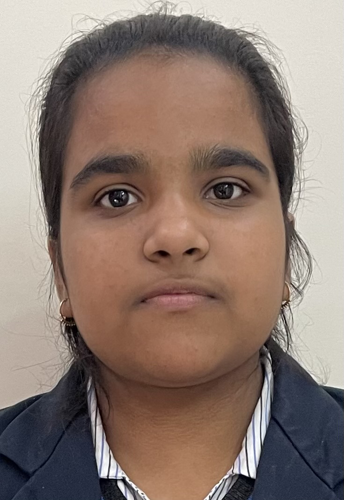 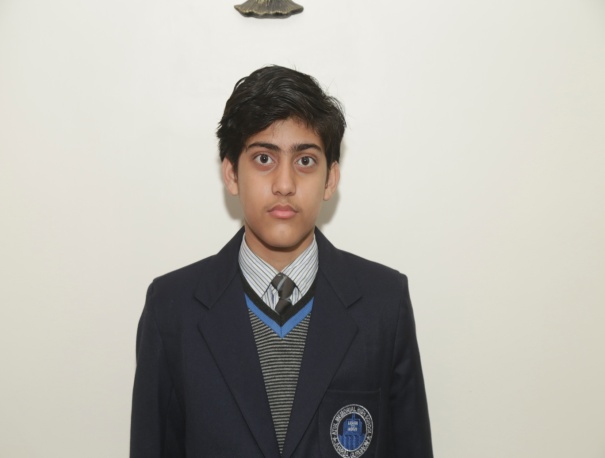 DRISHTI THAKRAN 89%
HARSH PRABHA 88.4%
PAWAN KUMAR RAI 88.4%
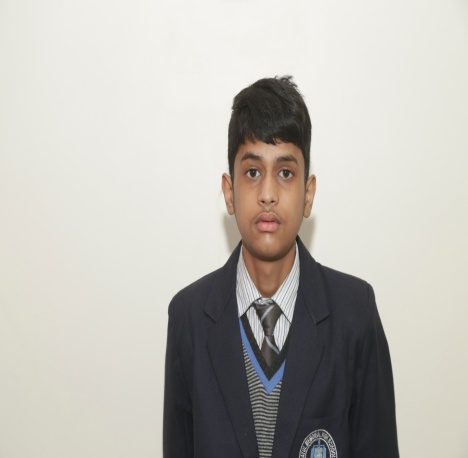 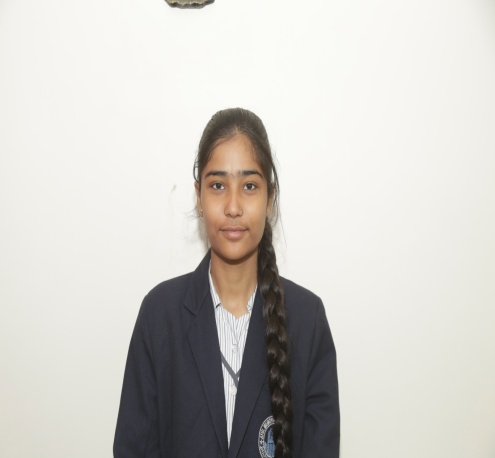 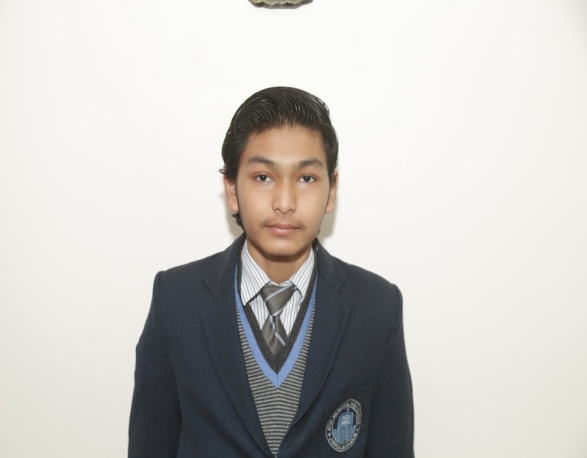 VANSHIKA   87.8%
VINAYAK PANDEY  88.4%
PAWAN SUNAR   87.4%
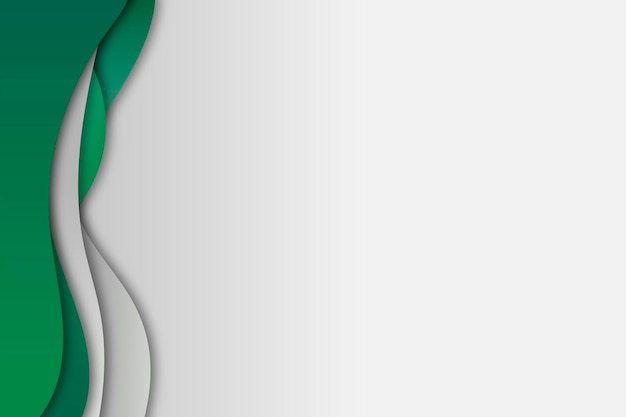 OUR PEARLS (2023-24)
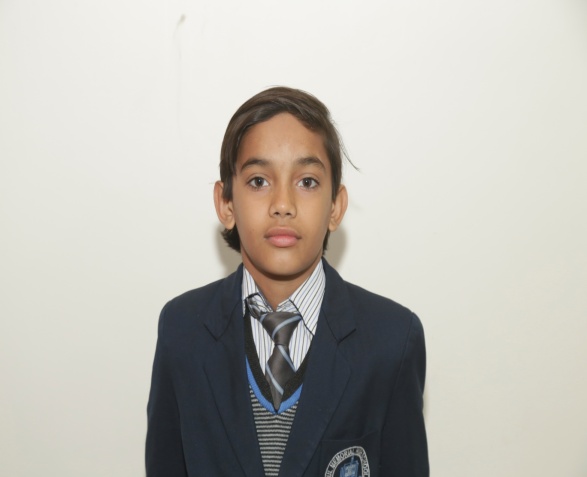 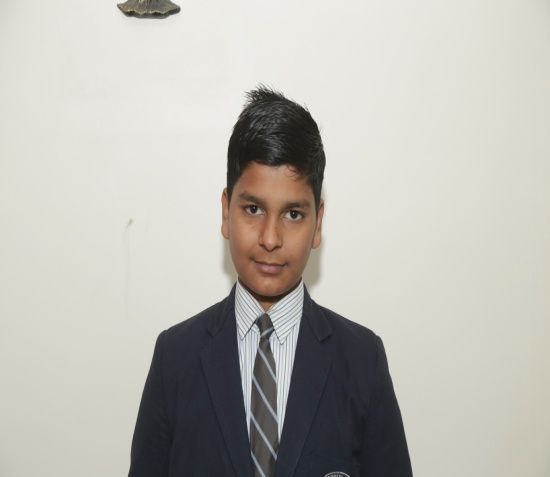 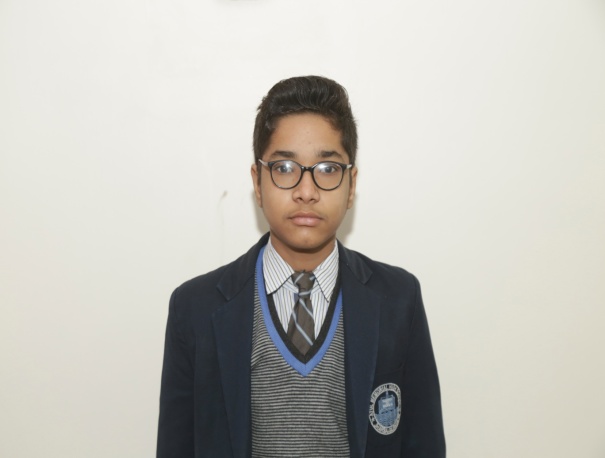 SAKSHAM 86.6%
MANJEET   86.2%
LALIT   86%
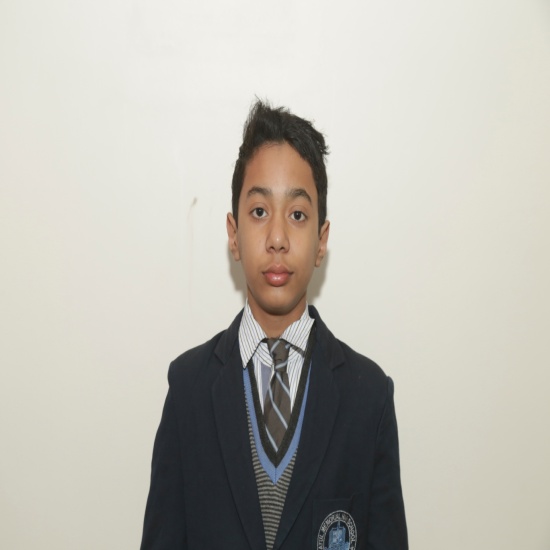 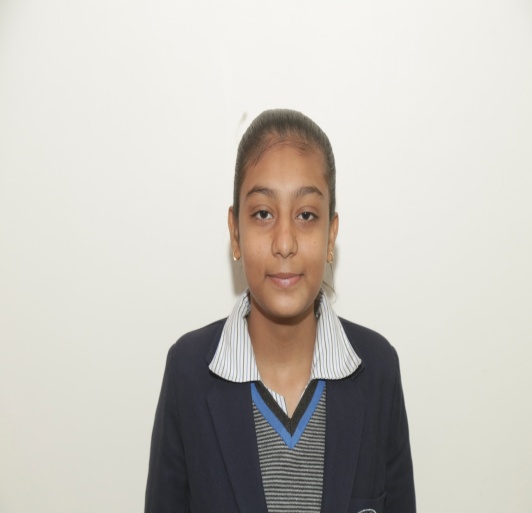 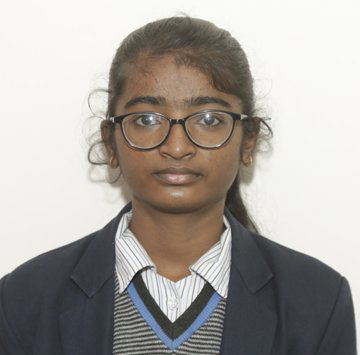 SHWETA SAHOO  85.4%
KOMAL      85.2%
PIYUSH BHARDWAJ 84.6%
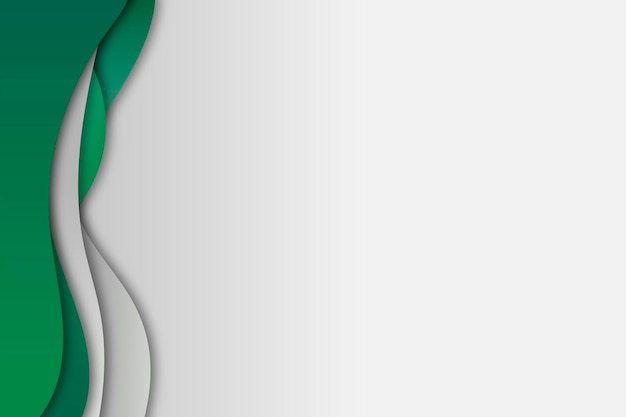 OUR PEARLS (2023-24)
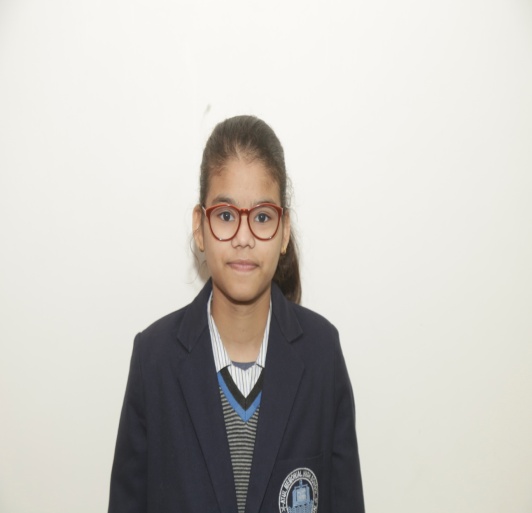 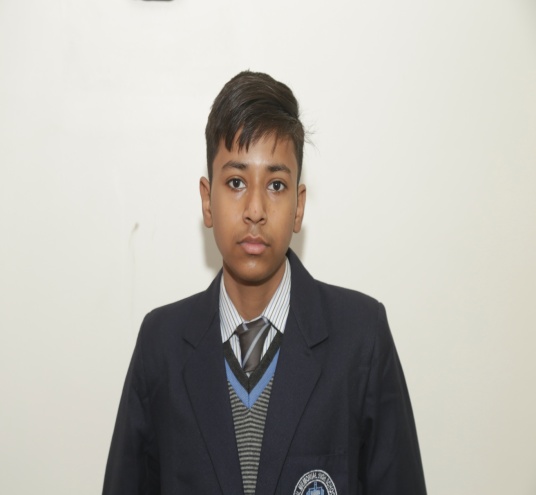 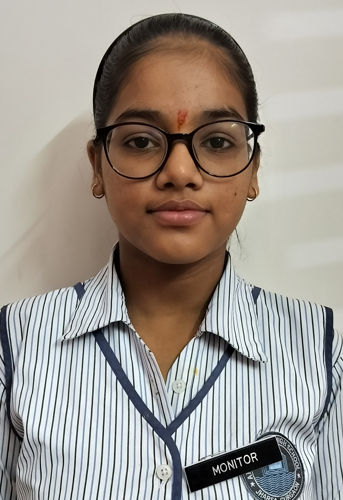 ADITI 84.6
MAMATA  83.2
JATIN BHADHOTIYA 83.4
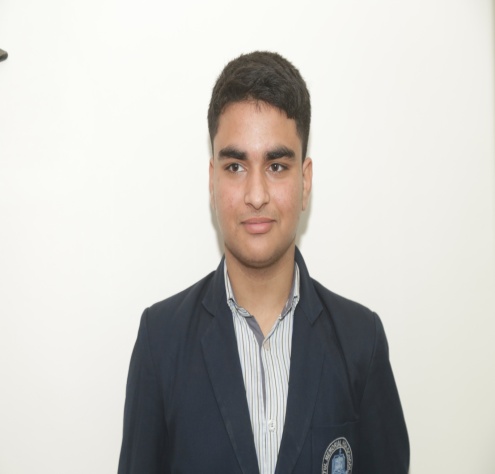 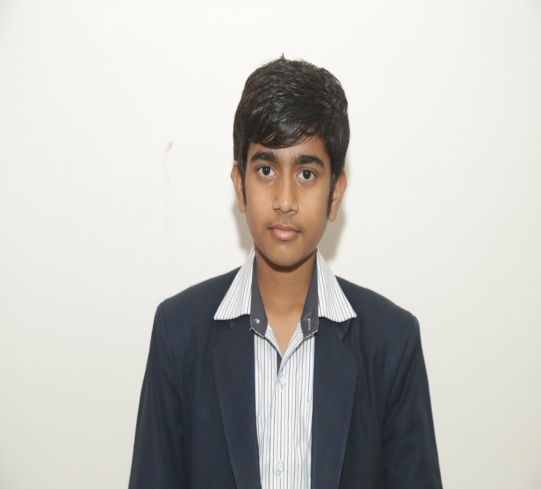 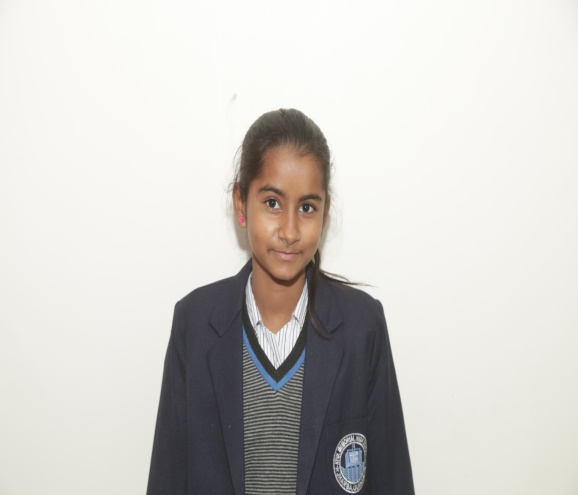 HARIKESH   83.2
JATIN SINGH     83
LAXMI    81.8
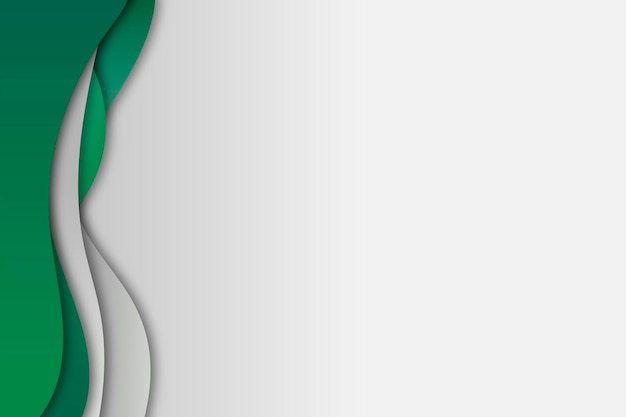 OUR PEARLS (2023-24)
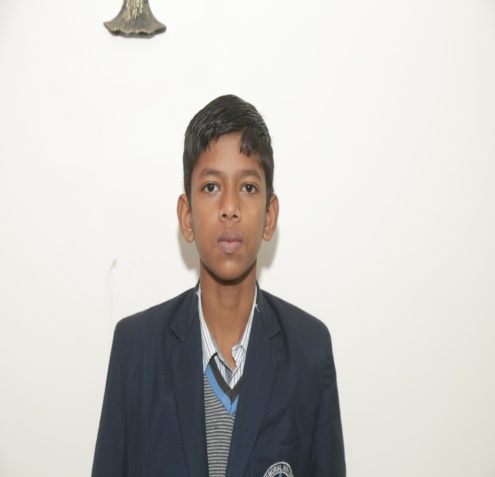 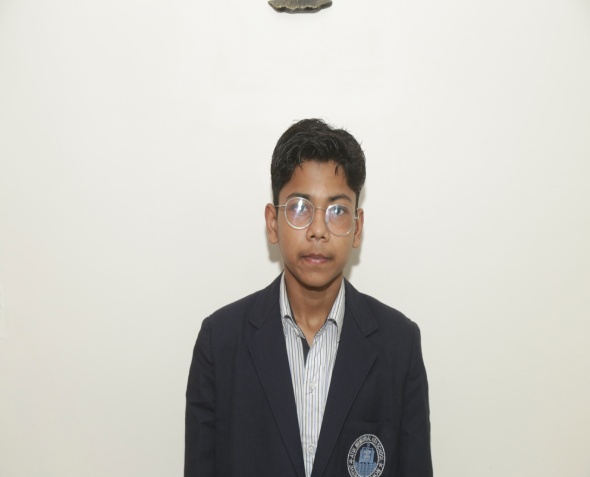 ANKIT BHAGAT   81.8%
ASHWANI CHOUHAN   80.8%
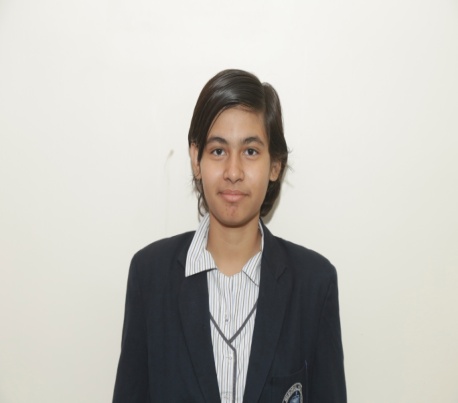 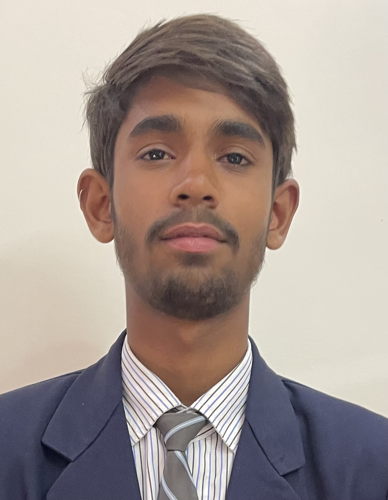 KANISHKA     80%
KRISHNA PRAJAPATI     80%
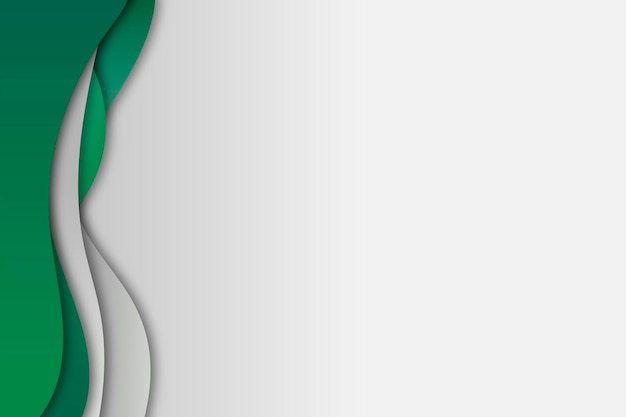 OLD MEMORY OF OUR PEARLS (2023-24)
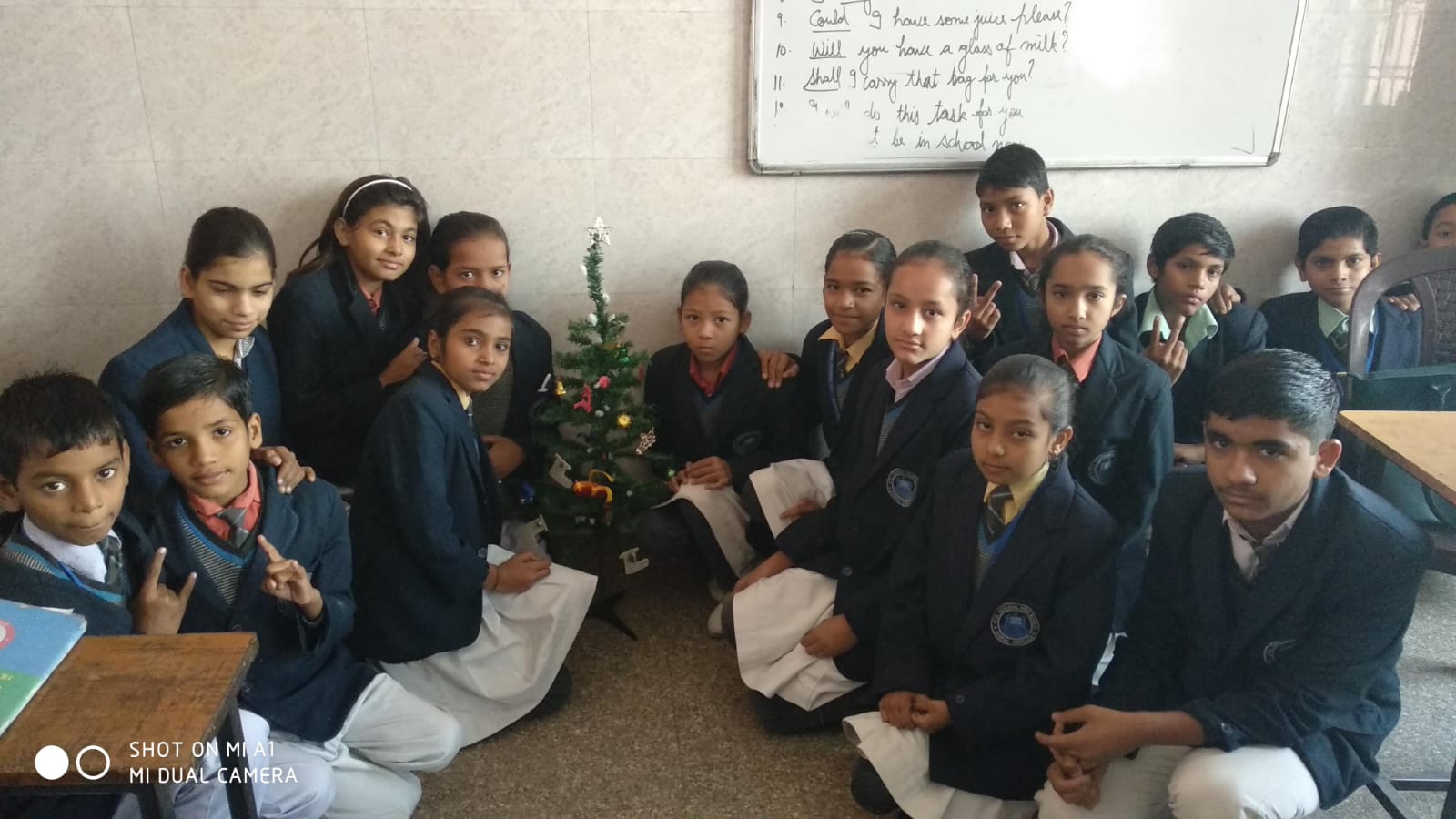 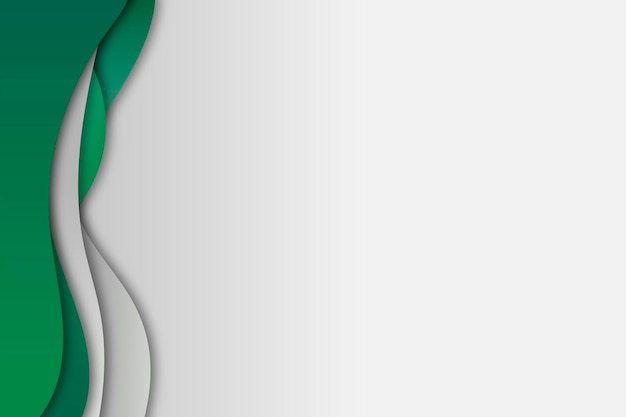 OLD MEMORY OF OUR PEARLS (2023-24)
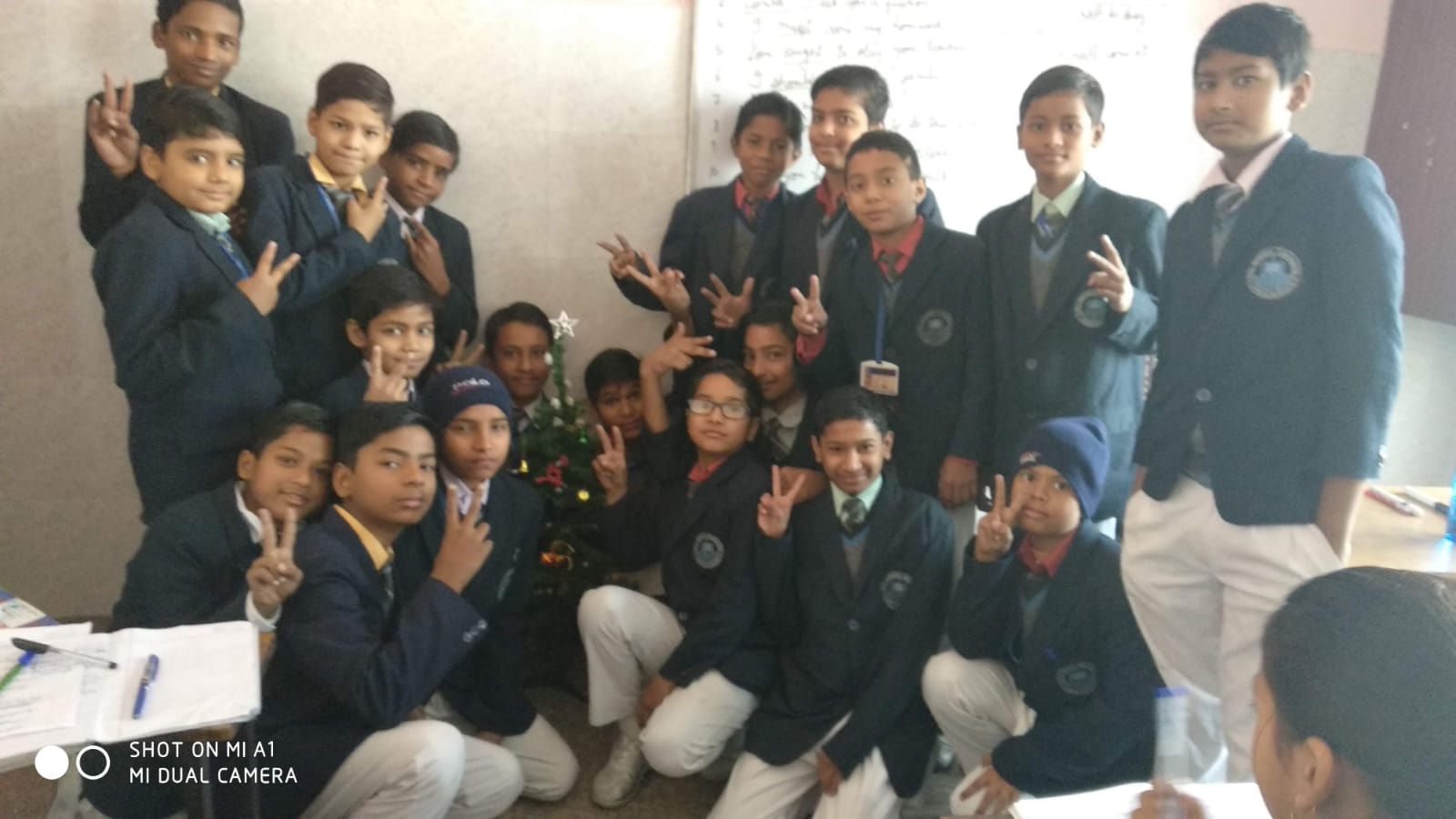 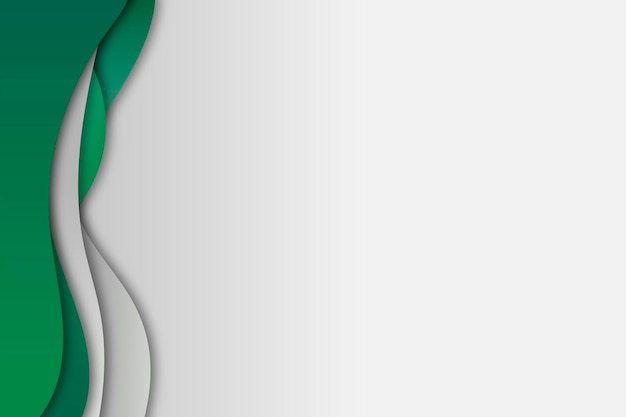 OLD MEMORY OF OUR PEARLS (2023-24)
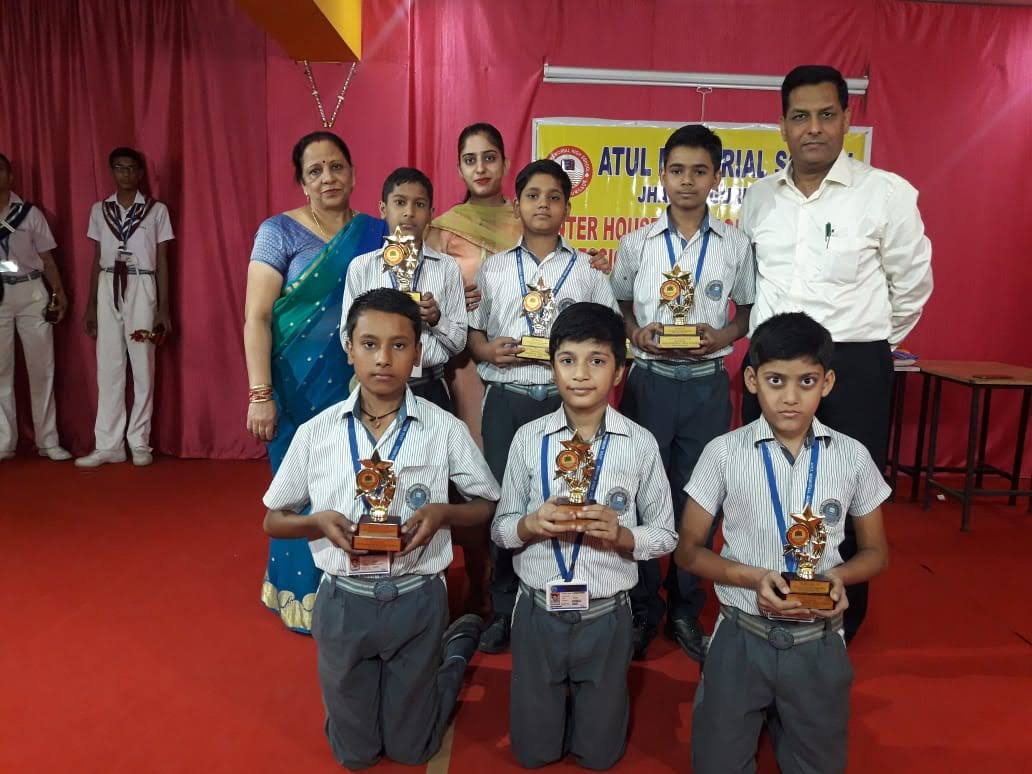 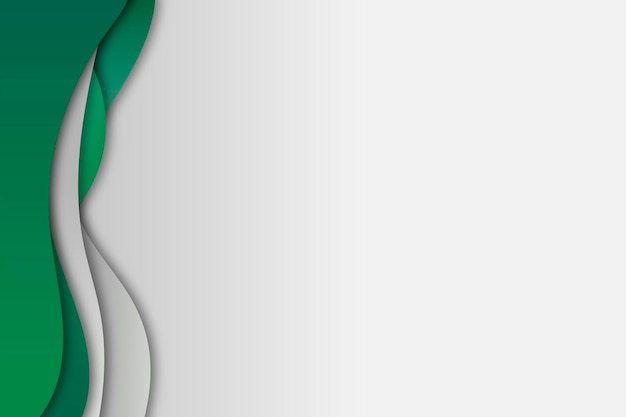 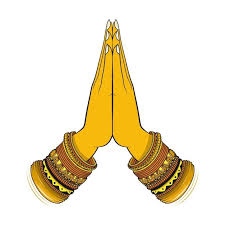 OLD MEMORY OF OUR PEARLS (2023-24)
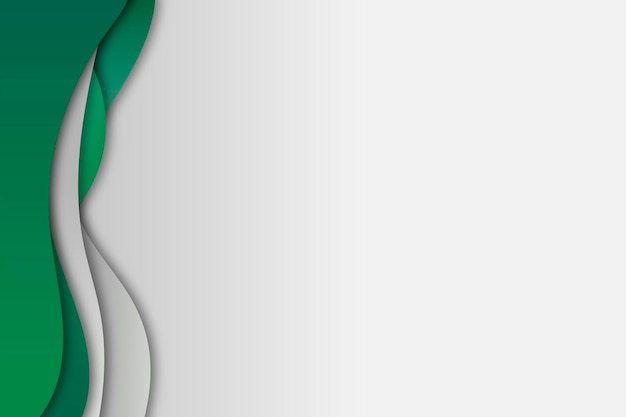